Chapter 10Motion in a Plane
© 2015 Pearson Education, Inc.
Chapter 10: Motion in a plane
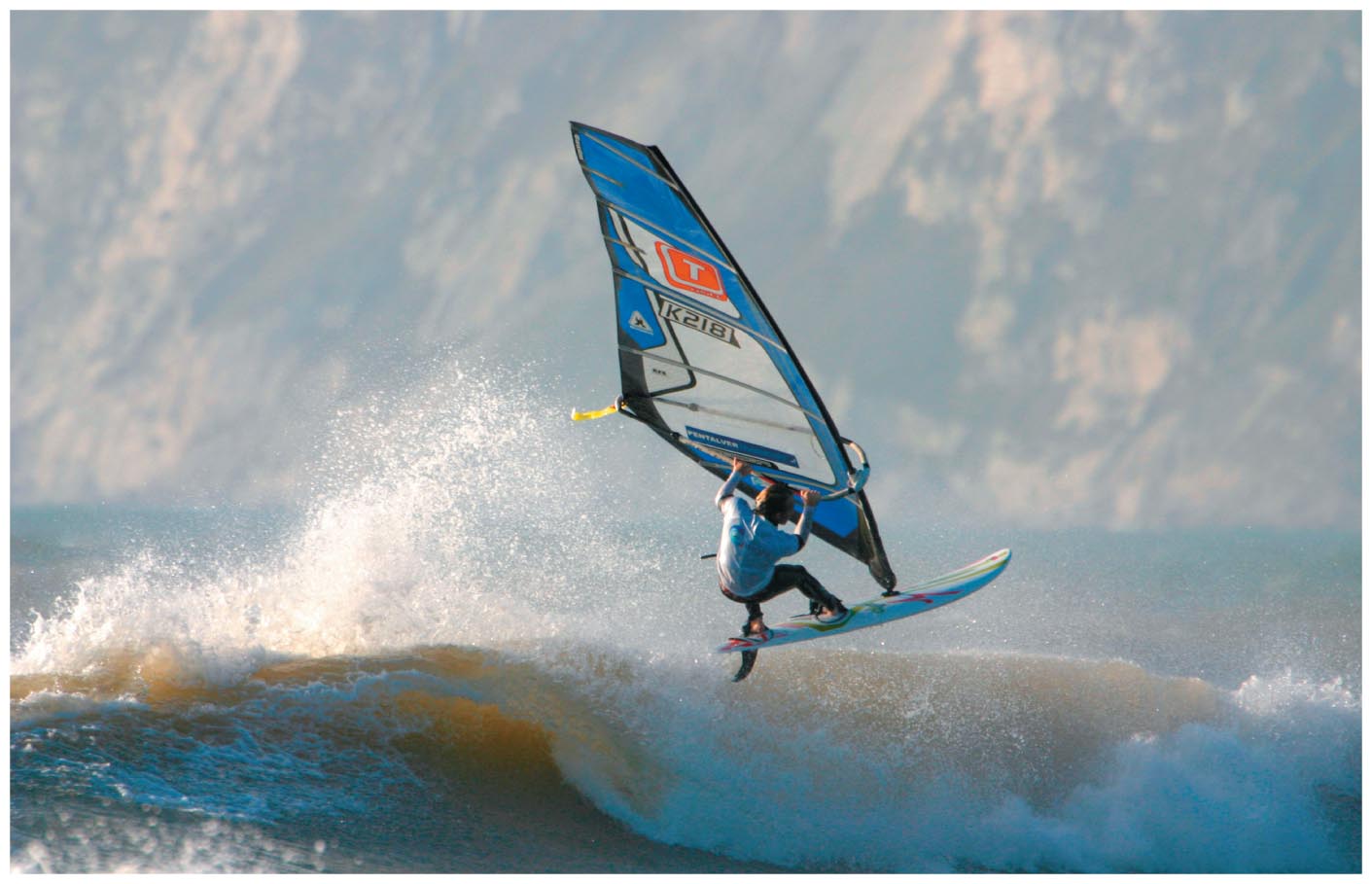 Chapter Goal: Develop the tools that allow us to deal with motion that takes place in two dimensions.
© 2015 Pearson Education, Inc.
Section 10.1: Straight is a relative term
The ball is dropped from a pole attached to a cart that is moving to the right at a constant speed.
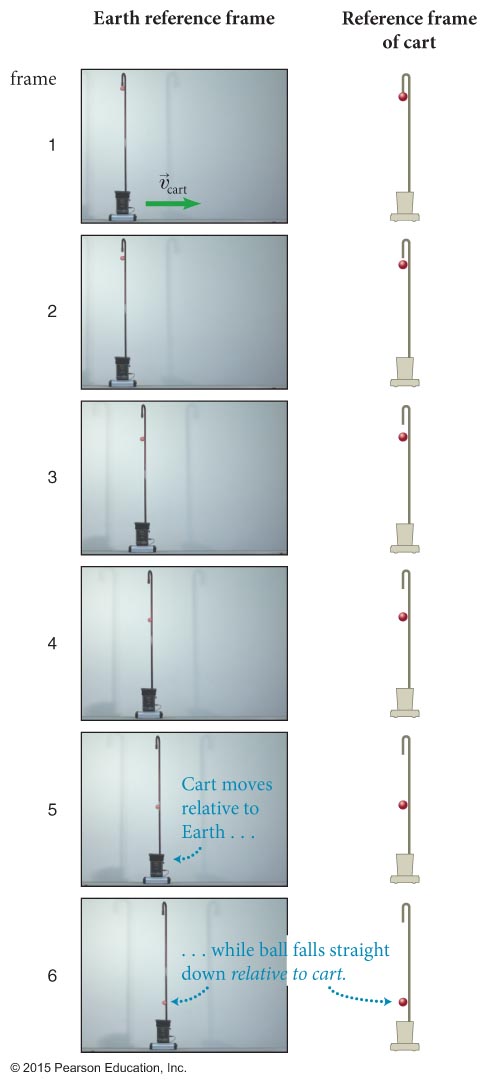 https://www.youtube.com/watch?v=mYH_nODWkqk
Skateboarding Frame of Reference Demonstration
https://www.youtube.com/watch?v=4Jc7Pe3yCW0
http://thephysicsabecedarium.com/?p=35
https://www.youtube.com/watch?v=-VJzr_aSSE4
© 2015 Pearson Education, Inc.
Section 10.1: Straight is a relative term
(a) The ball falls to the ground in a straight line if observed from the cart’s reference frame. 
(b) The ball has a horizontal displacement in addition to the straight downward motion when observed from Earth’s reference frame. 
The motion of the ball in Earth’s reference frame can be broken down into two parts: 
Free fall in the vertical direction
Constant velocity motion in the horizontal direction
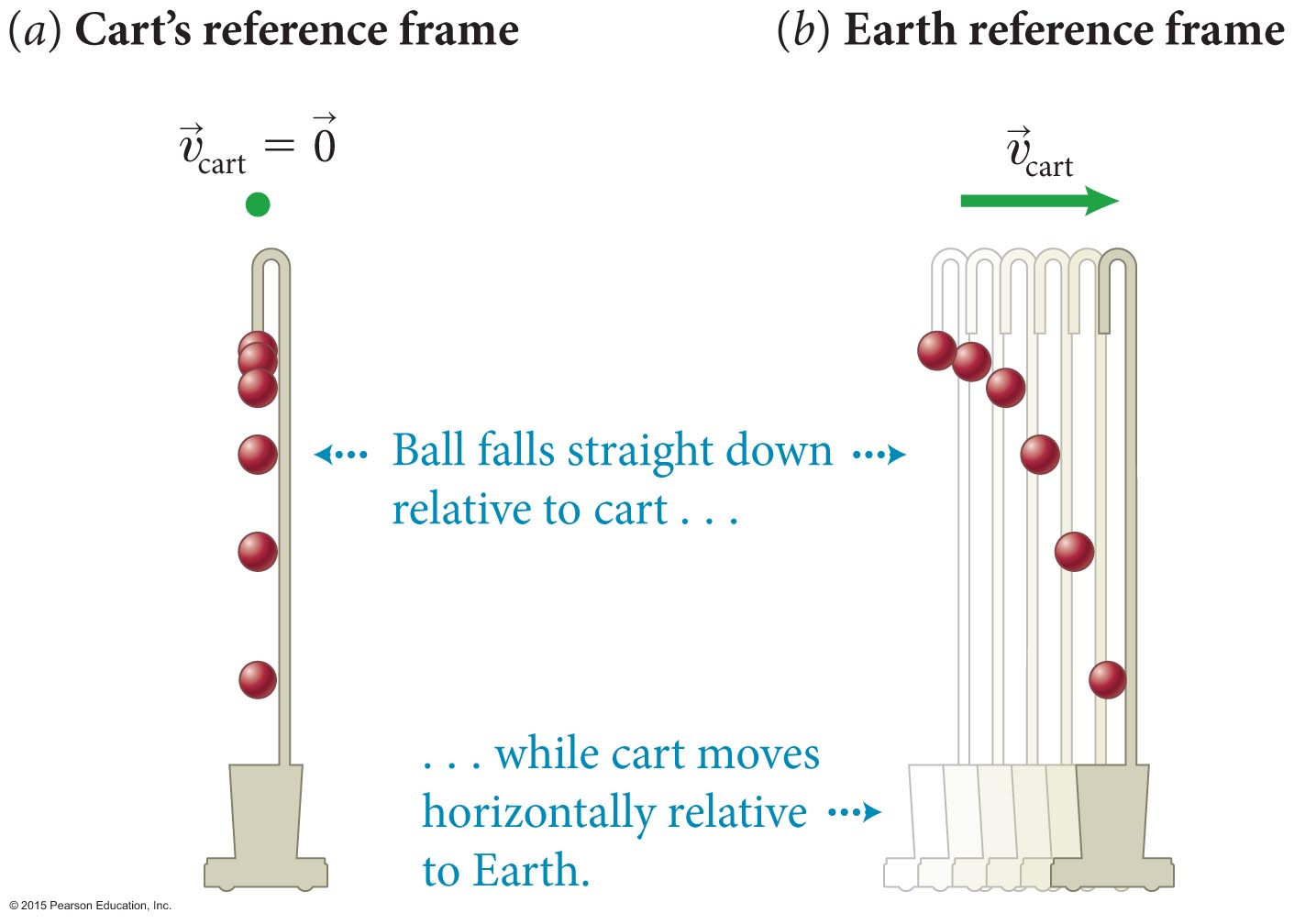 g
g
© 2015 Pearson Education, Inc.
Section 10.1
Clicker Question 1
A passenger in a speeding train drops a peanut. 
Which is greater?

The magnitude of the acceleration of the peanut as measured by the passenger.
The magnitude of the acceleration of the peanut as measured by a person standing next to the track.
Neither, the accelerations are the same to both observers.
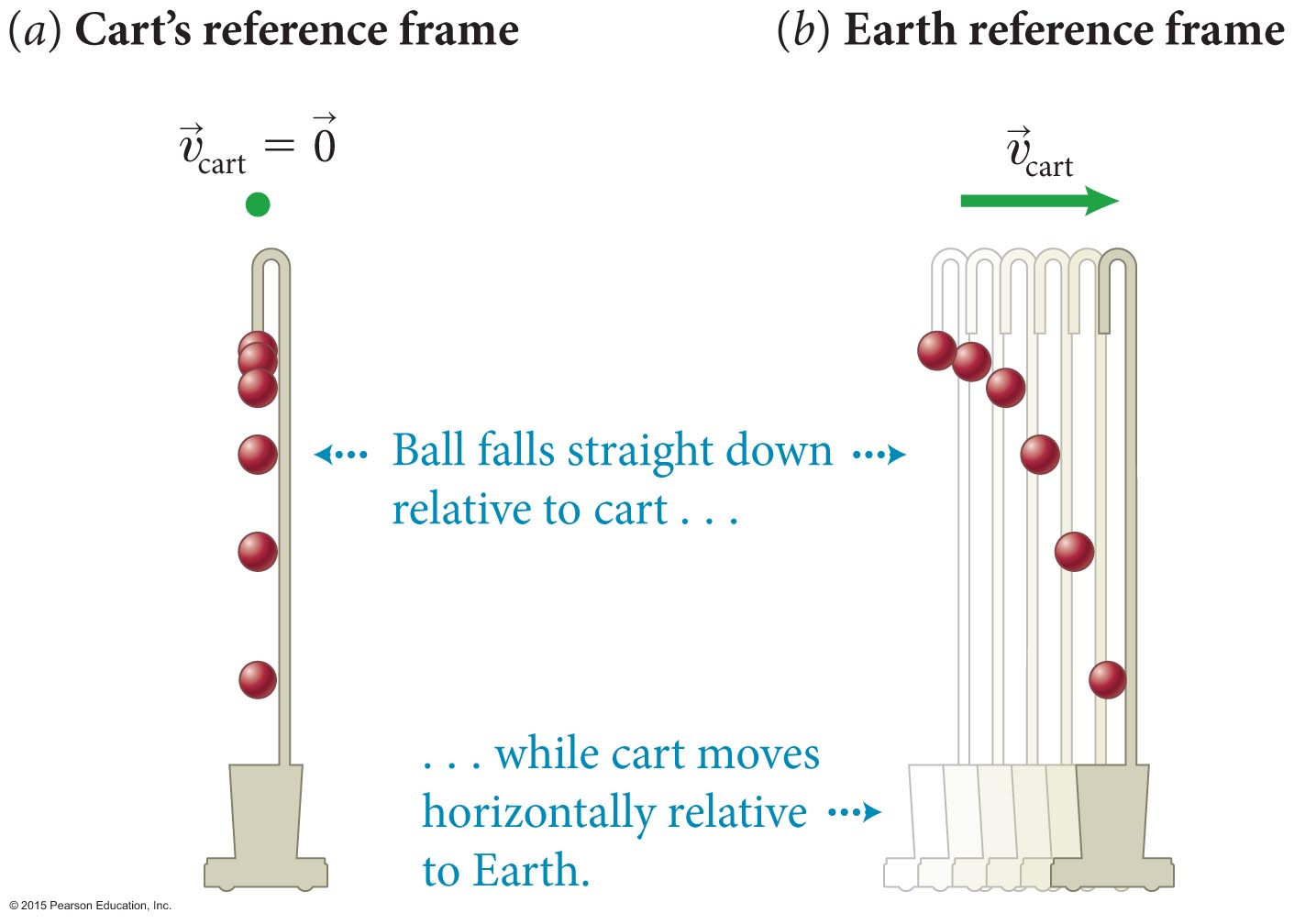 Section 10.1
Clicker Question 1
A passenger in a speeding train drops a peanut. 
Which is greater?

The magnitude of the acceleration of the peanut as measured by the passenger.
The magnitude of the acceleration of the peanut as measured by a person standing next to the track.
Neither, the accelerations are the same to both observers.
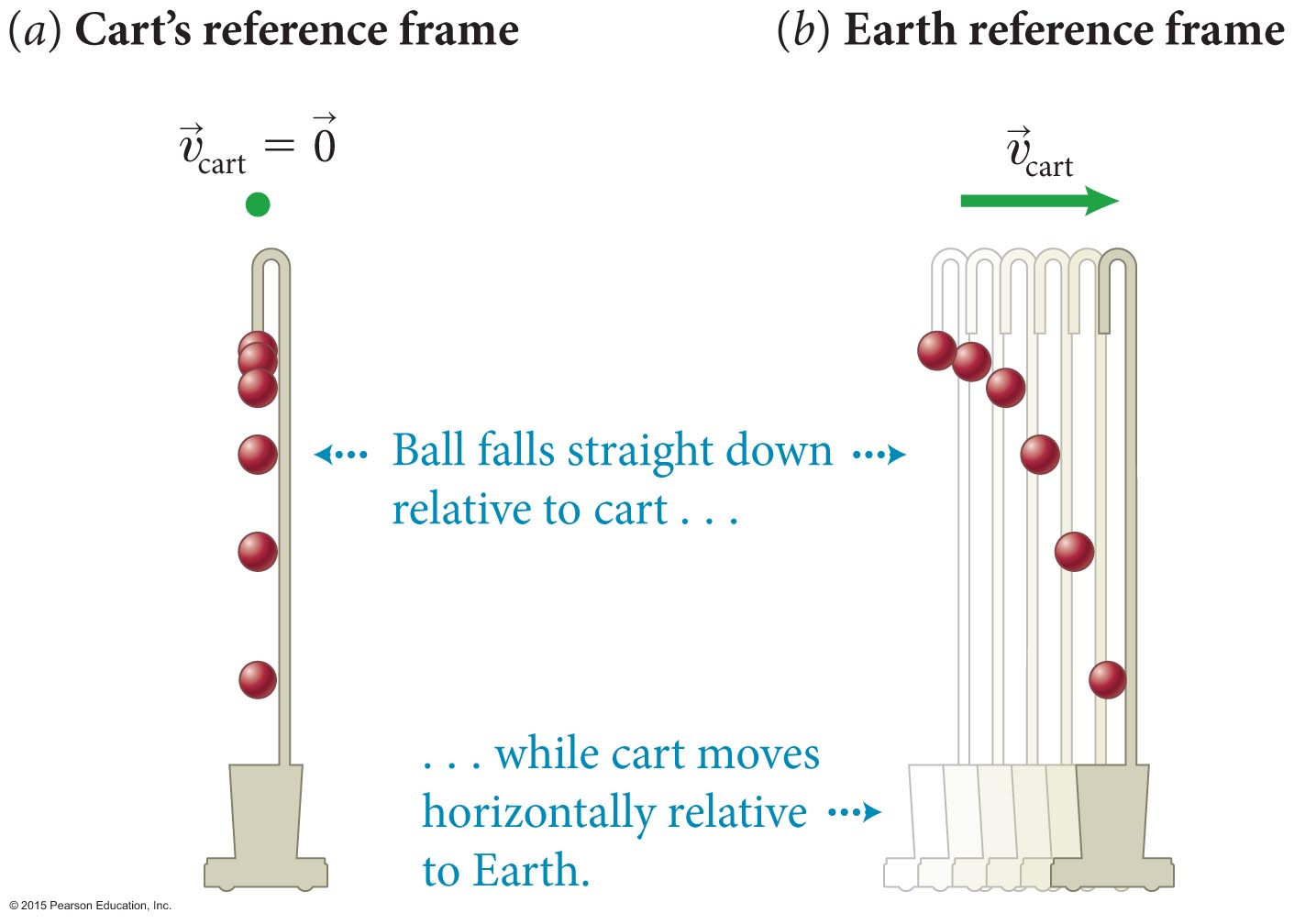 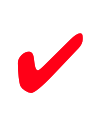 Section 10.2: Vectors in a plane
To analyze the motion of an object moving in a plane, we need to define two reference axes, x and y.



The ball’s displacement in Earth’s reference frame is the vector sum of the horizontal displacement      and the vertical displacement
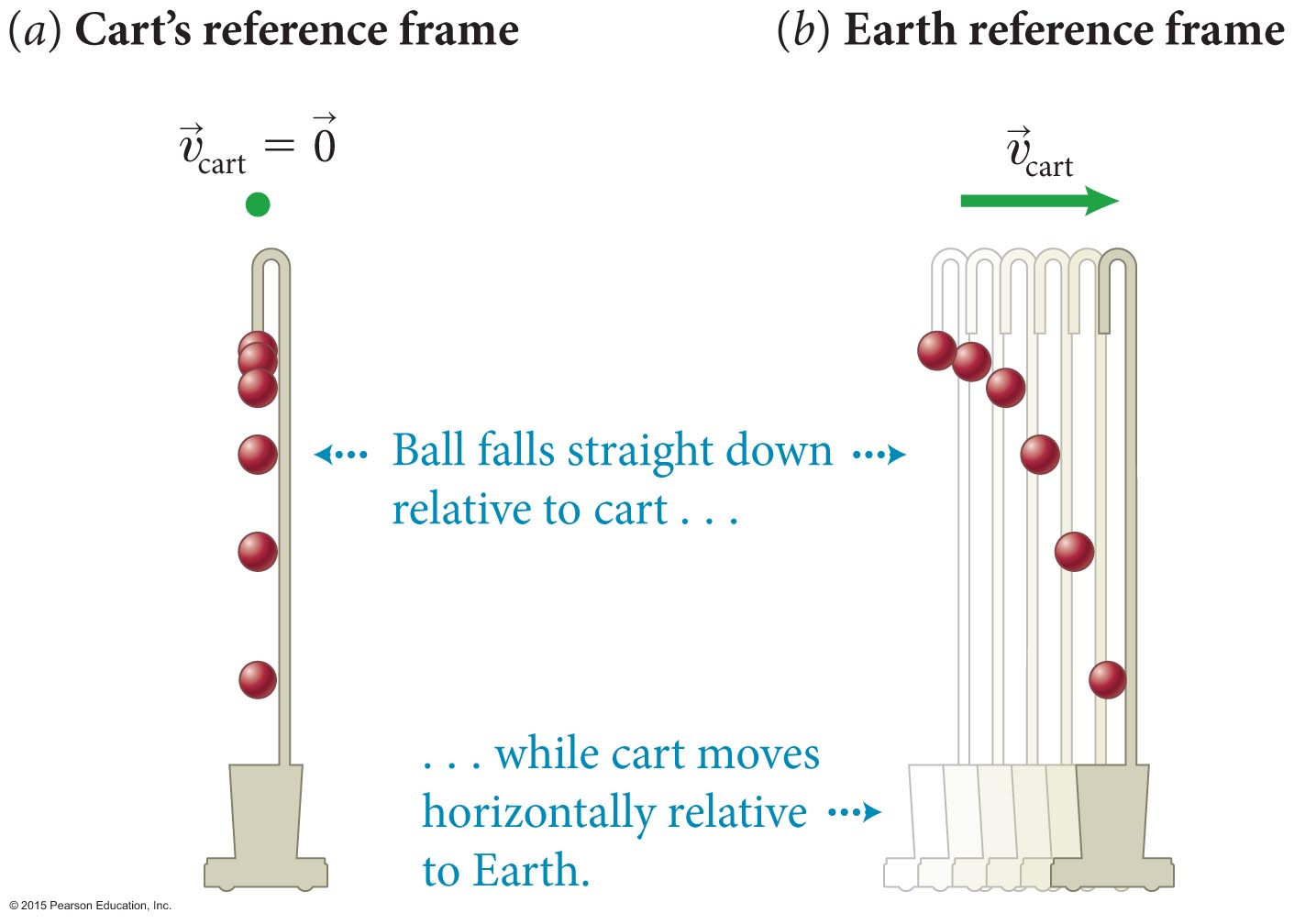 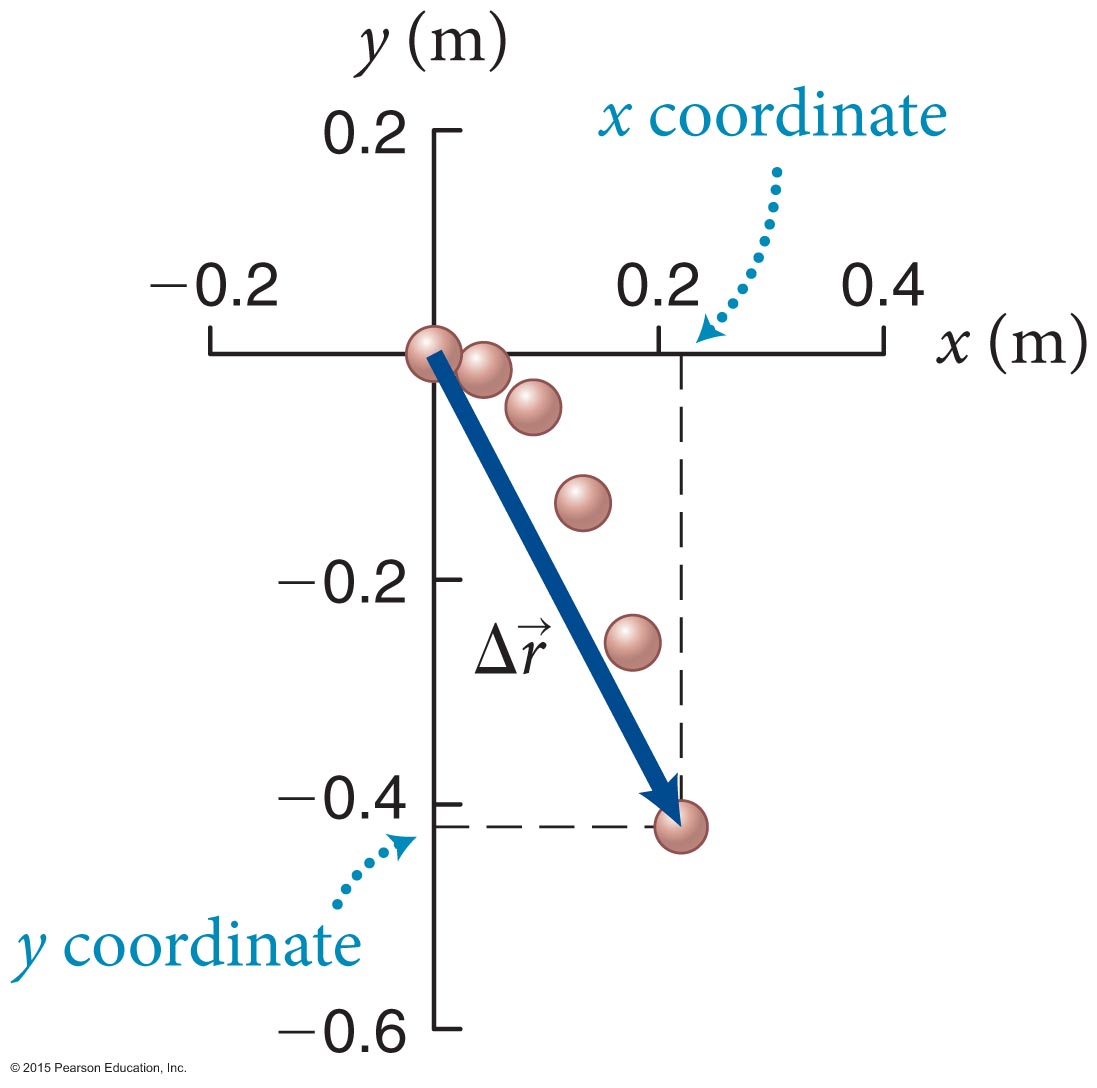 © 2015 Pearson Education, Inc.
Section 10.2: Vectors in a plane
The vector sum of two vectors in a plane is obtained by placing the tail of the second vector at the head of the first vector. 





To subtract a vector    from a vector     reverse the direction    of    and then add the reversed    to
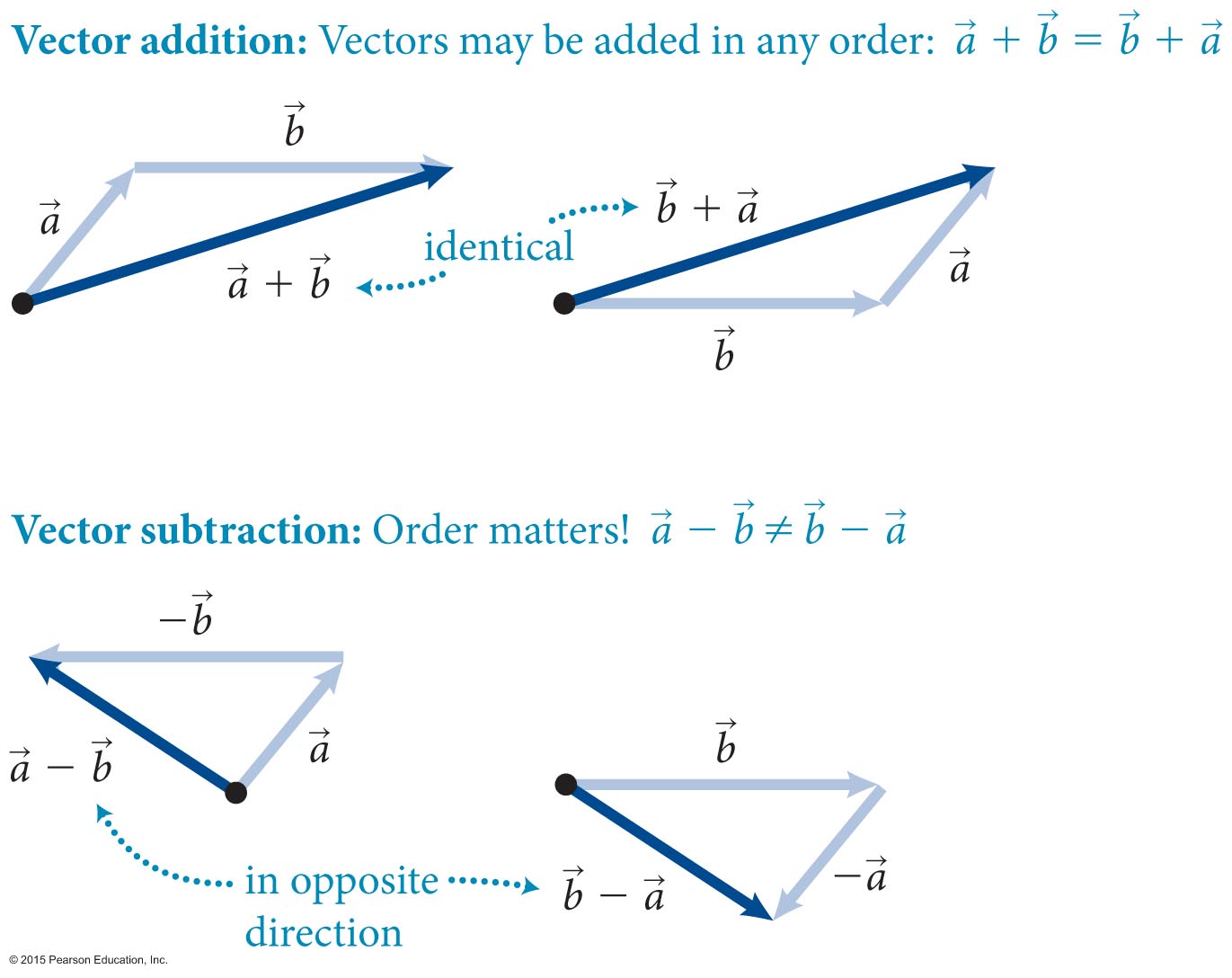 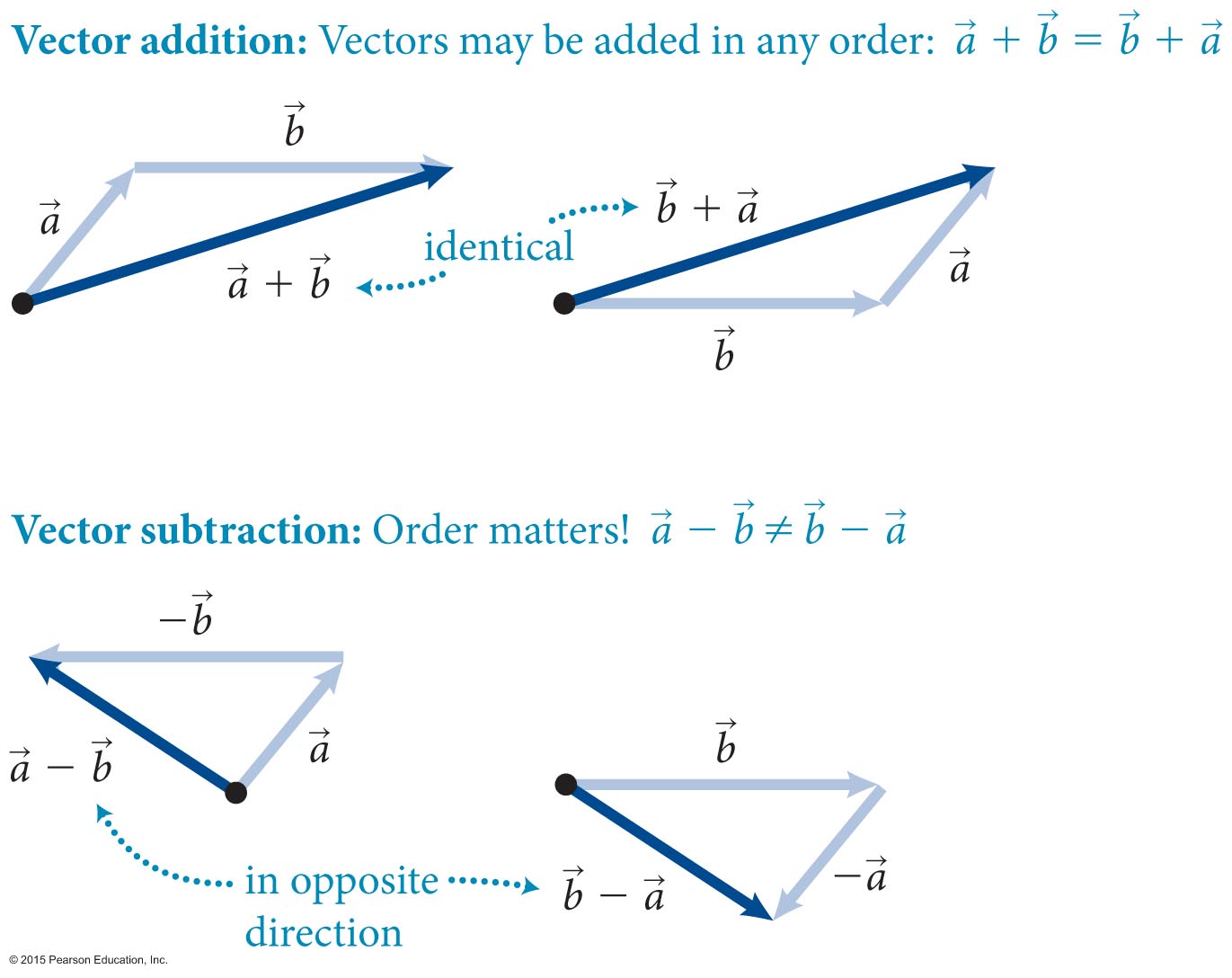 © 2015 Pearson Education, Inc.
Section 10.2: Vectors in a plane
Any vector    can be decomposed to component vectors     and     along the axes of some conveniently chosen set of mutually perpendicular axes, called a rectangular coordinate system. 
The procedure for decomposing a vector is shown below.
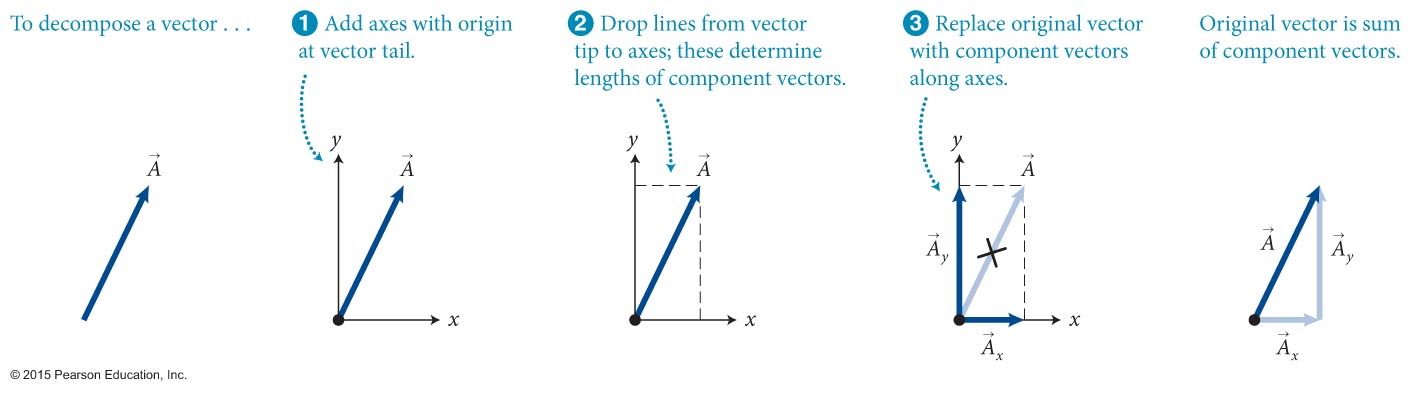 © 2015 Pearson Education, Inc.
Section 10.2: Vectors in a plane
The figure below shows the decomposition of a vector    in three coordinate systems. 
You need to choose the coordinate system that best suits the problem at hand.
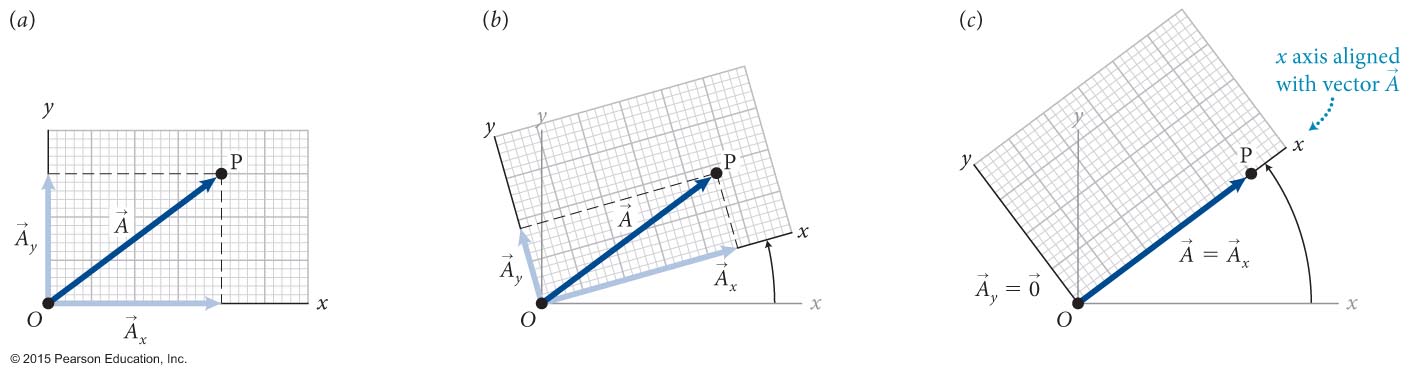 © 2015 Pearson Education, Inc.
Section 10.2: Vectors in a plane
The displacement, instantaneous velocity, and acceleration of the ball in the previous section is shown below. 
Notice that the instantaneous velocity and acceleration are not in the same direction. What does this mean?
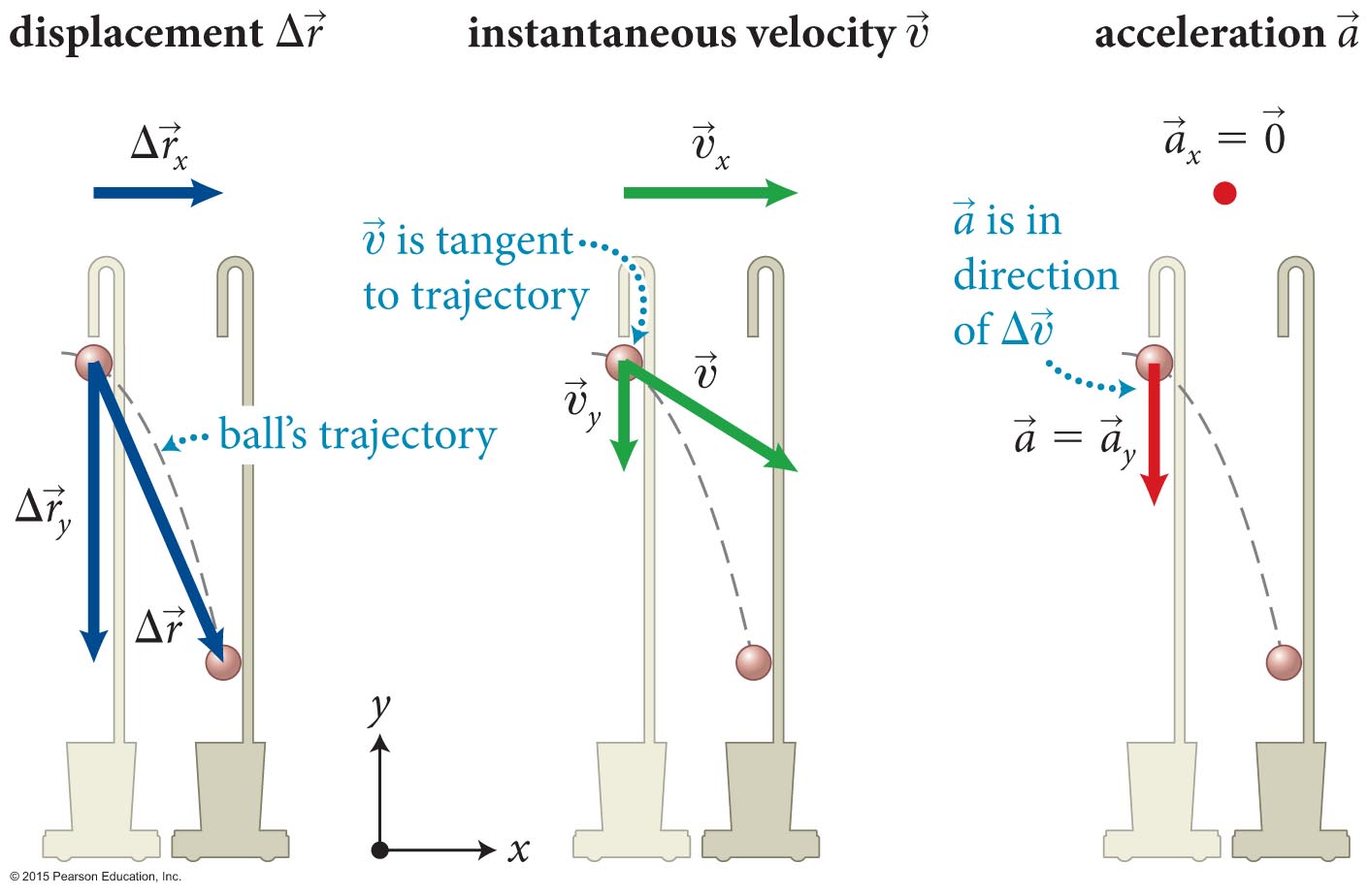 © 2015 Pearson Education, Inc.
Section 10.2: Vectors in a plane
Decompose the acceleration vector into two components: one parallel to the instantaneous velocity, and one perpendicular to it.






The component of the acceleration of the ball parallel to the instantaneous velocity changes the speed; the component of acceleration perpendicular to the instantaneous velocity changes the direction of the velocity but not its magnitude.
Velocity component parallel to acceleration changes.
Velocity component perpendicular to acceleration stays unchanged.
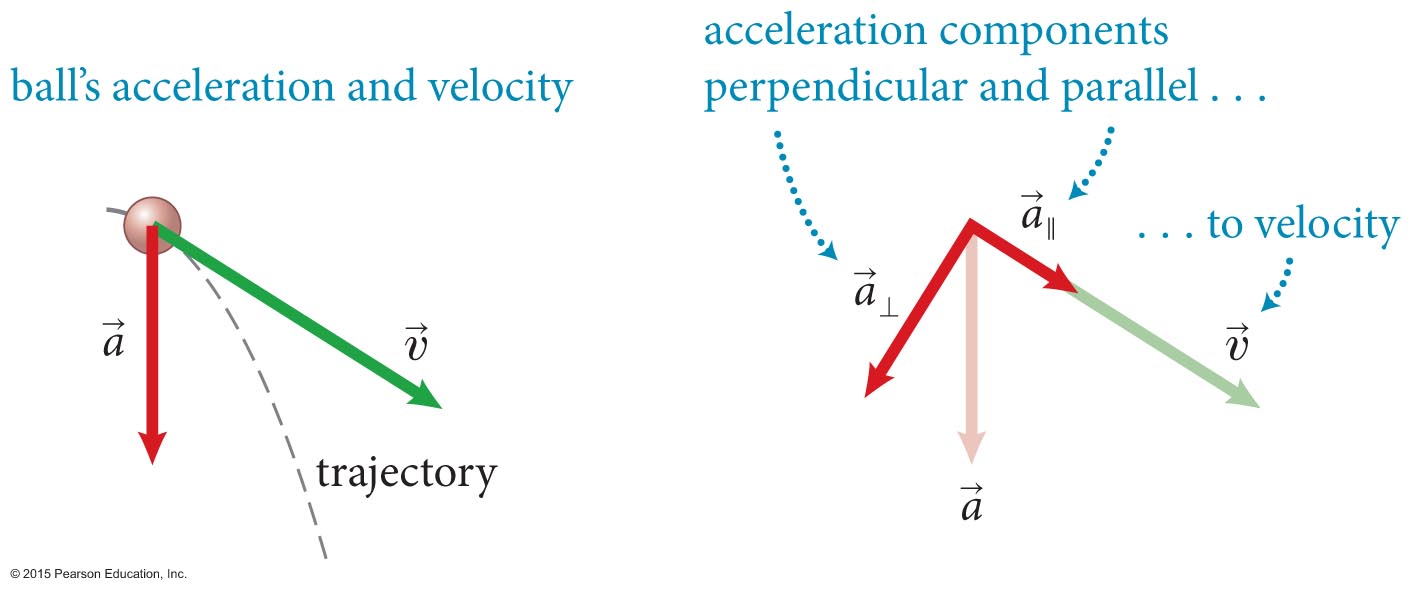 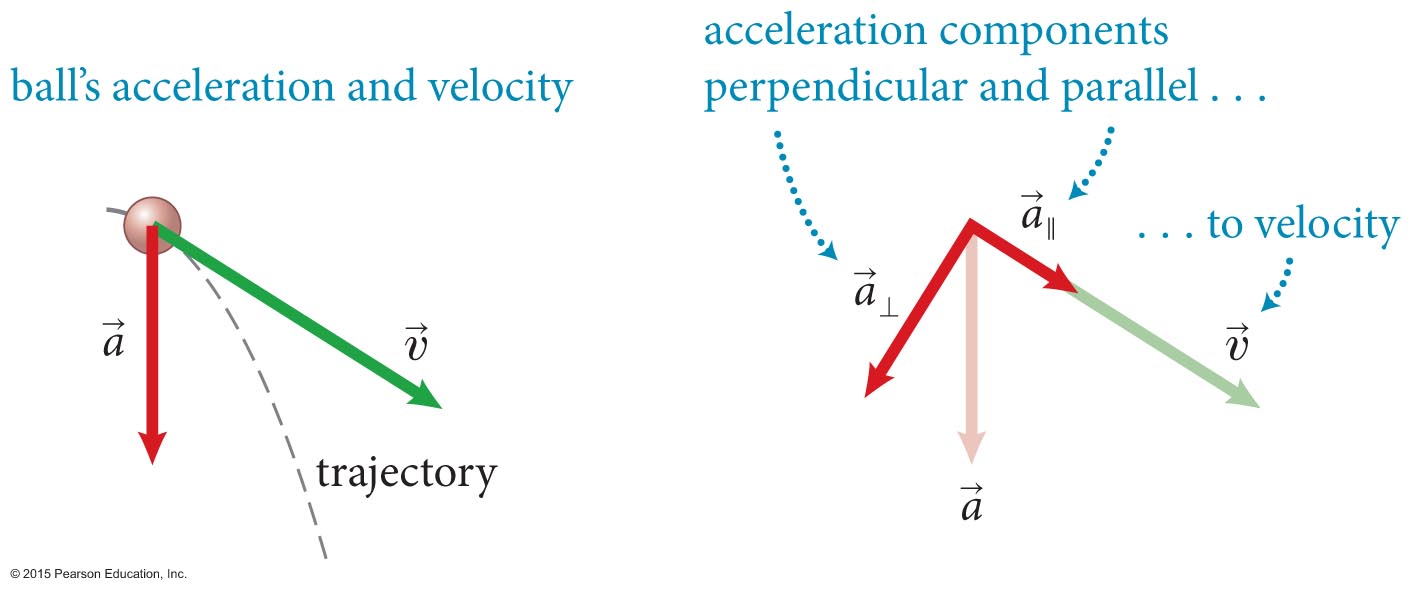 © 2015 Pearson Education, Inc.
Checkpoint 10.2
In Figure 10.10, the ball’s instantaneous velocity     does not point in the same direction as the displacement       (it points above the final position of the ball). Why?
10.2
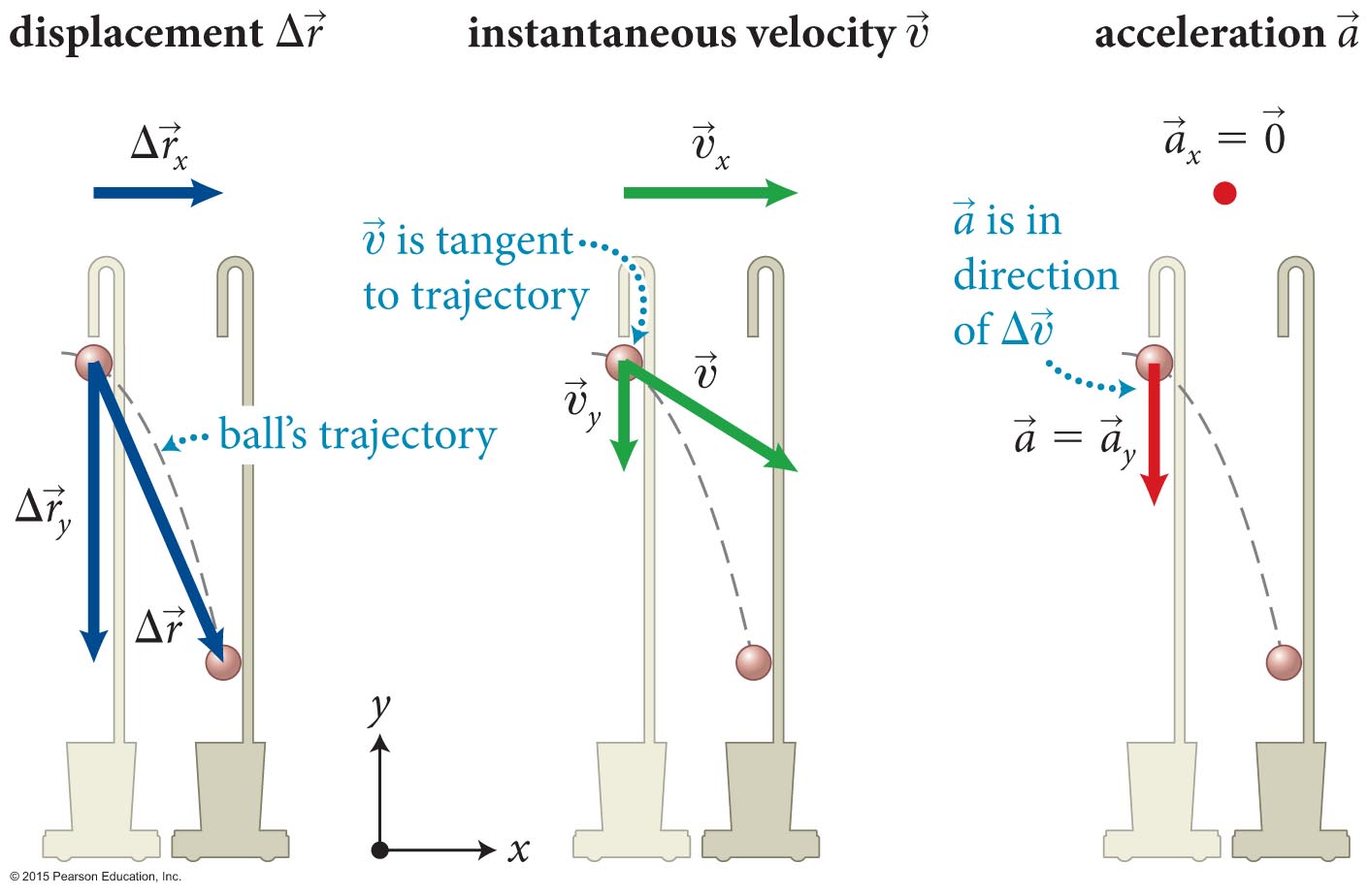 © 2015 Pearson Education, Inc.
Section 10.3: Decomposition of forces
The figure shows a brick lying on a horizontal plank and then the plank is gently tilted. At first, due to friction, it remains at rest.
When the angle of incline exceeds a θmax the brick accelerates down the incline. 
Then, the vector sum of the forces exerted on the brick must also point down the incline.
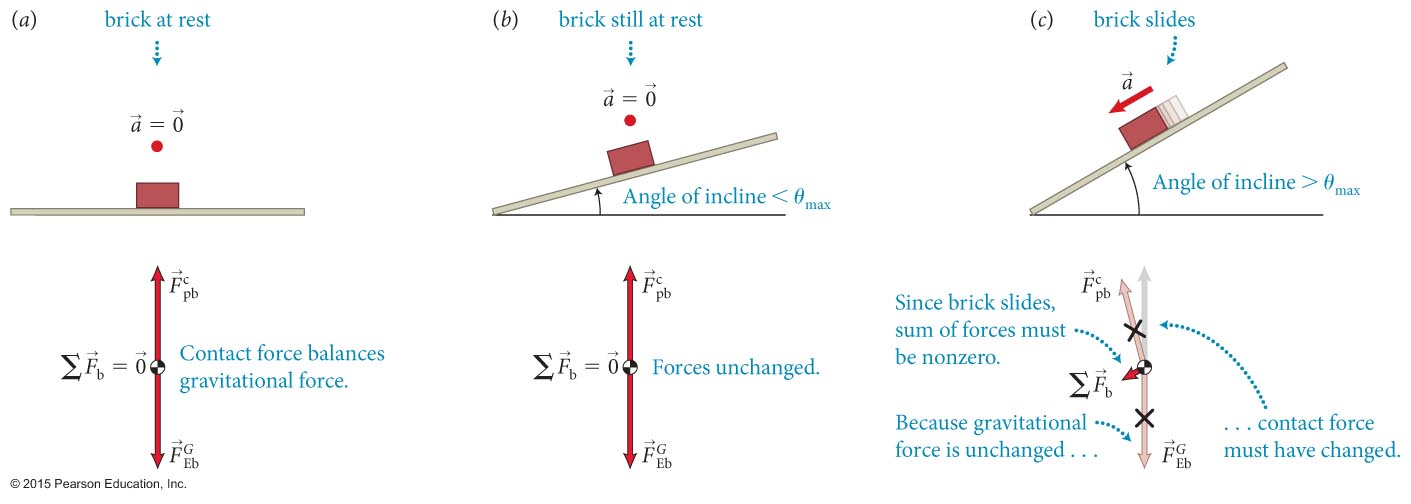 © 2015 Pearson Education, Inc.
Section 10.3: Decomposition of forces
Because the brick is constrained to move along the surface of the plank, it make sense to choose the x axis along surface, as illustrated in the figure.
The force components parallel to the surface are called tangential components. 
The force components perpendicular to the surface are called normal components.
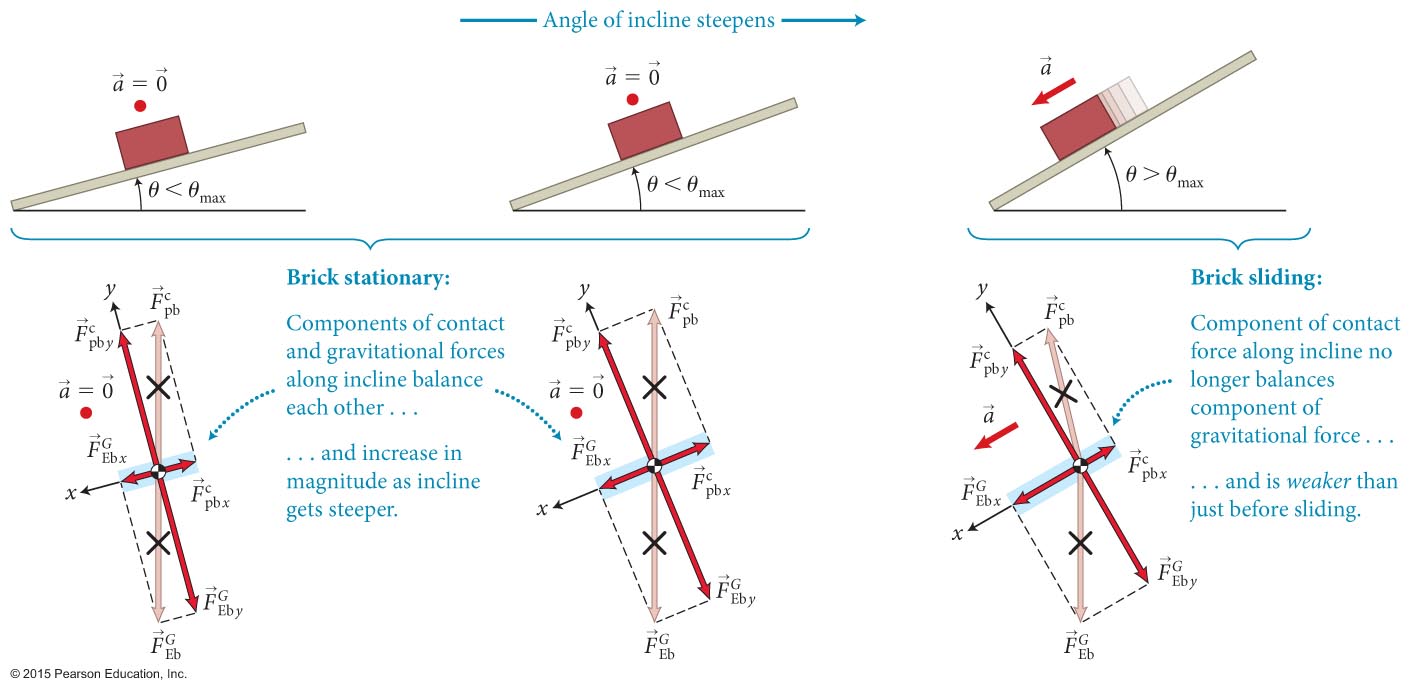 © 2015 Pearson Education, Inc.
Section 10.3: Decomposition of forces
The brick problem suggests which axes we should choose in a given problem:
If possible, choose a coordinate system such that one of the axes lies along the direction of the acceleration of the object under consideration.
© 2015 Pearson Education, Inc.
Chapter 10Motion in a Plane
© 2015 Pearson Education, Inc.
Section 10.3: Decomposition of forces
Example 10.2 Pulling a friend on a swing
Using a rope, you pull a friend sitting on a swing (Figure 10.16). (a) As you increase the angle θ, does the magnitude of the force      required to hold your friend in place increase or decrease?
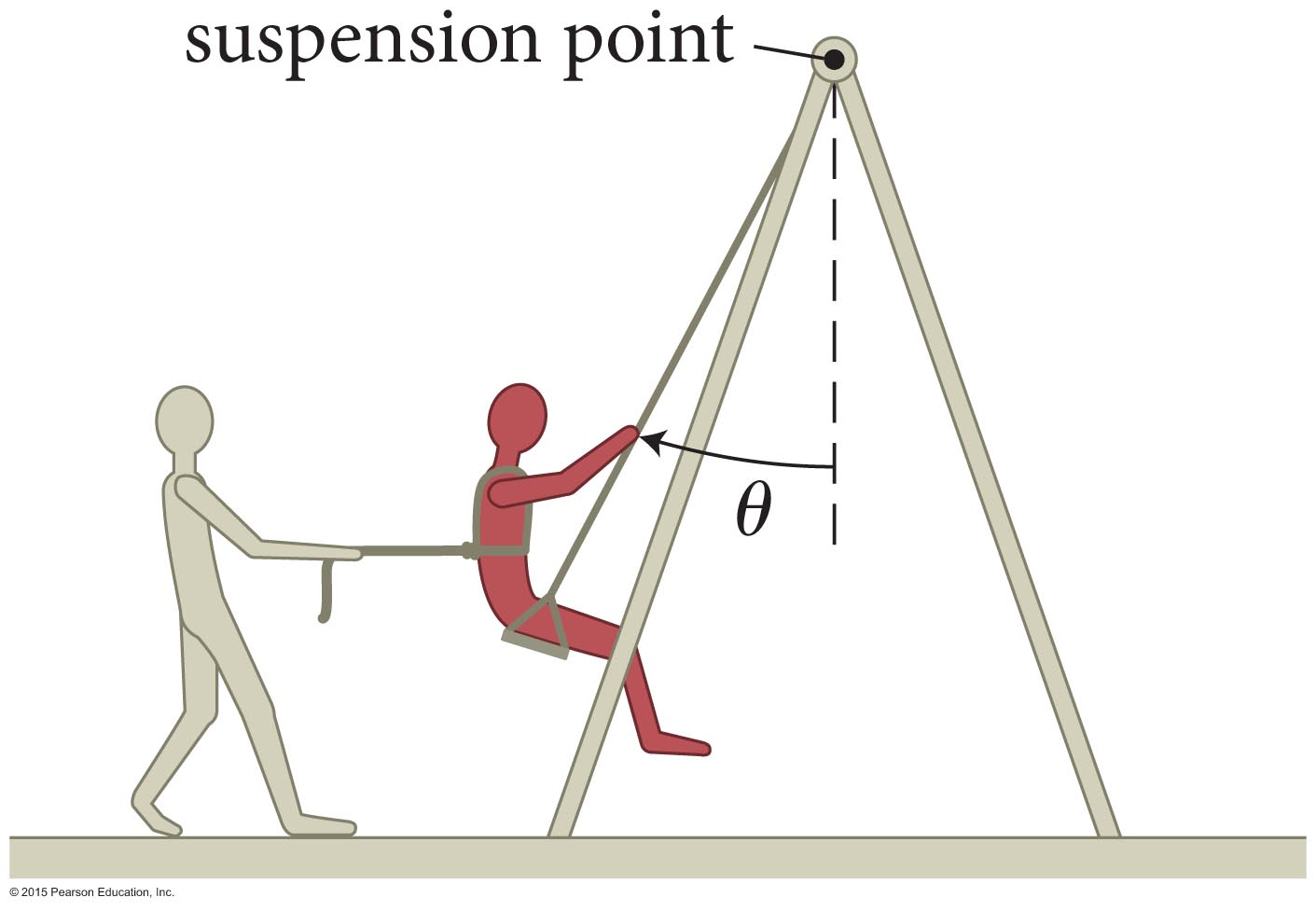 © 2015 Pearson Education, Inc.
Section 10.3: Decomposition of forces
Example 10.2 Pulling a friend on a swing (cont.)
(b) Is the magnitude of       larger than, equal to, or smaller than the magnitude of the gravitational force        exerted by Earth on your friend? (Consider the situation for both small and large values of θ.)
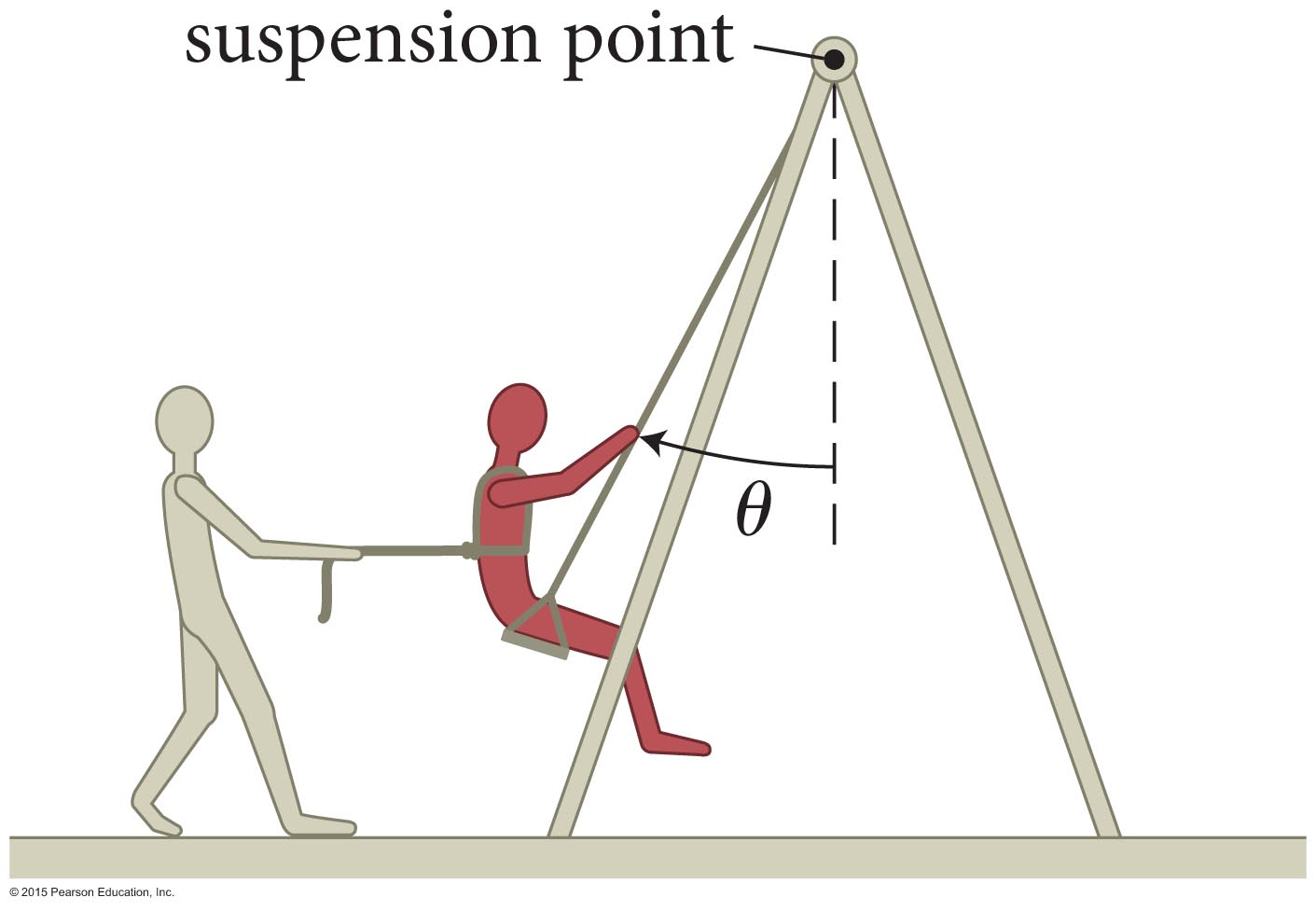 Claim: There is an angle at which
© 2015 Pearson Education, Inc.
Section 10.3: Decomposition of forces
Example 10.2 Pulling a friend on a swing (cont.)
(c) Is the magnitude of the force      exerted by the swing on your friend larger than, equal to, or smaller than
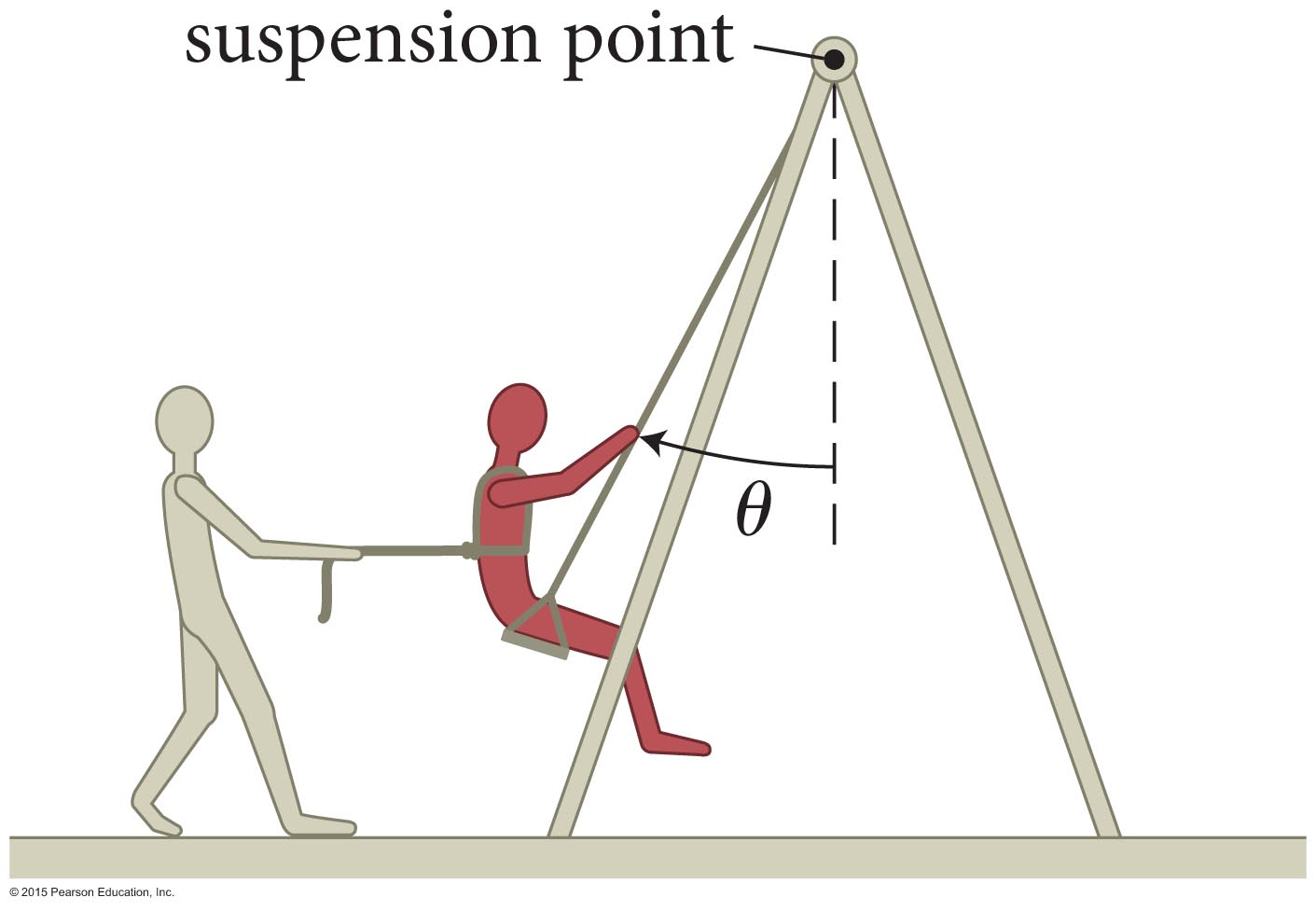 © 2015 Pearson Education, Inc.
Section 10.3: Decomposition of forces
Example 10.2 Pulling a friend on a swing
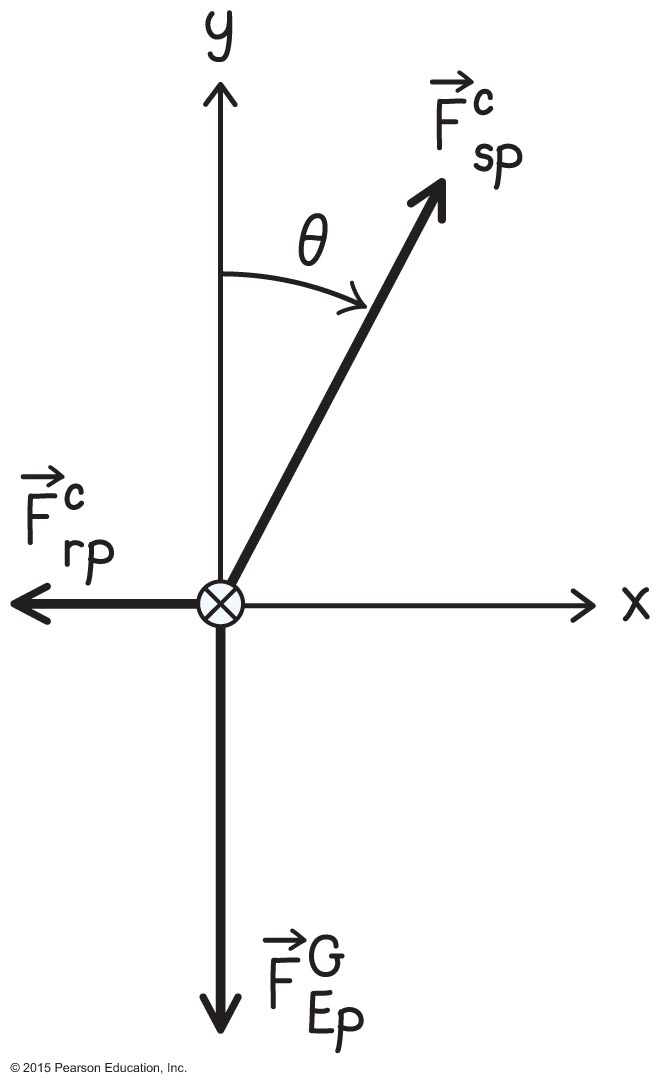 ❶ GETTING STARTED Begin by drawing a free-body diagram of your friend (Figure 10.17). Three forces are exerted on him:        the force of gravity directed vertically downward, the horizontal force      exerted by the rope, and a force      exerted by the swing seat.
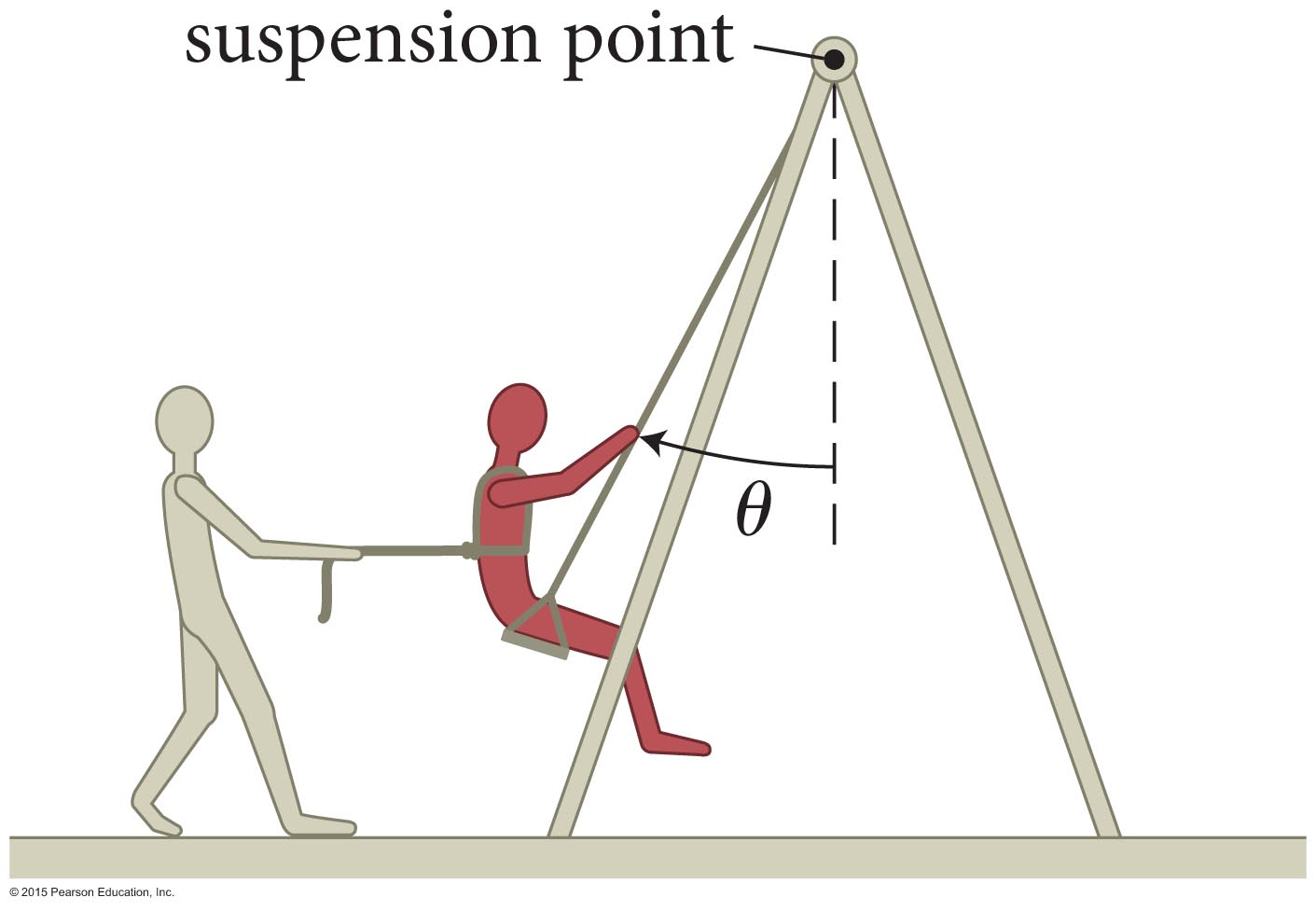 © 2015 Pearson Education, Inc.
Section 10.3: Decomposition of forces
Example 10.2 Pulling a friend on a swing
❶ This latter force      is exerted by the suspension point via the chains of the swing and is thus directed along the chains. Choose a horizontal x axis and a vertical y axis, so that two of the three forces lie along axes. Because your friend’s acceleration is zero, the vector sum of the forces must be zero.
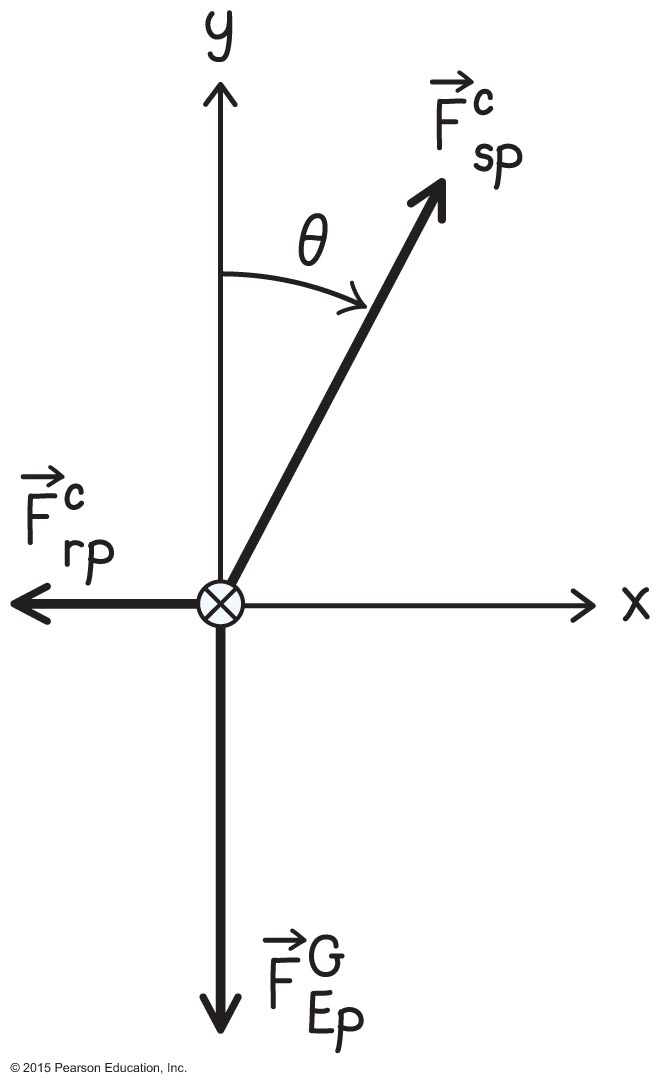 θ
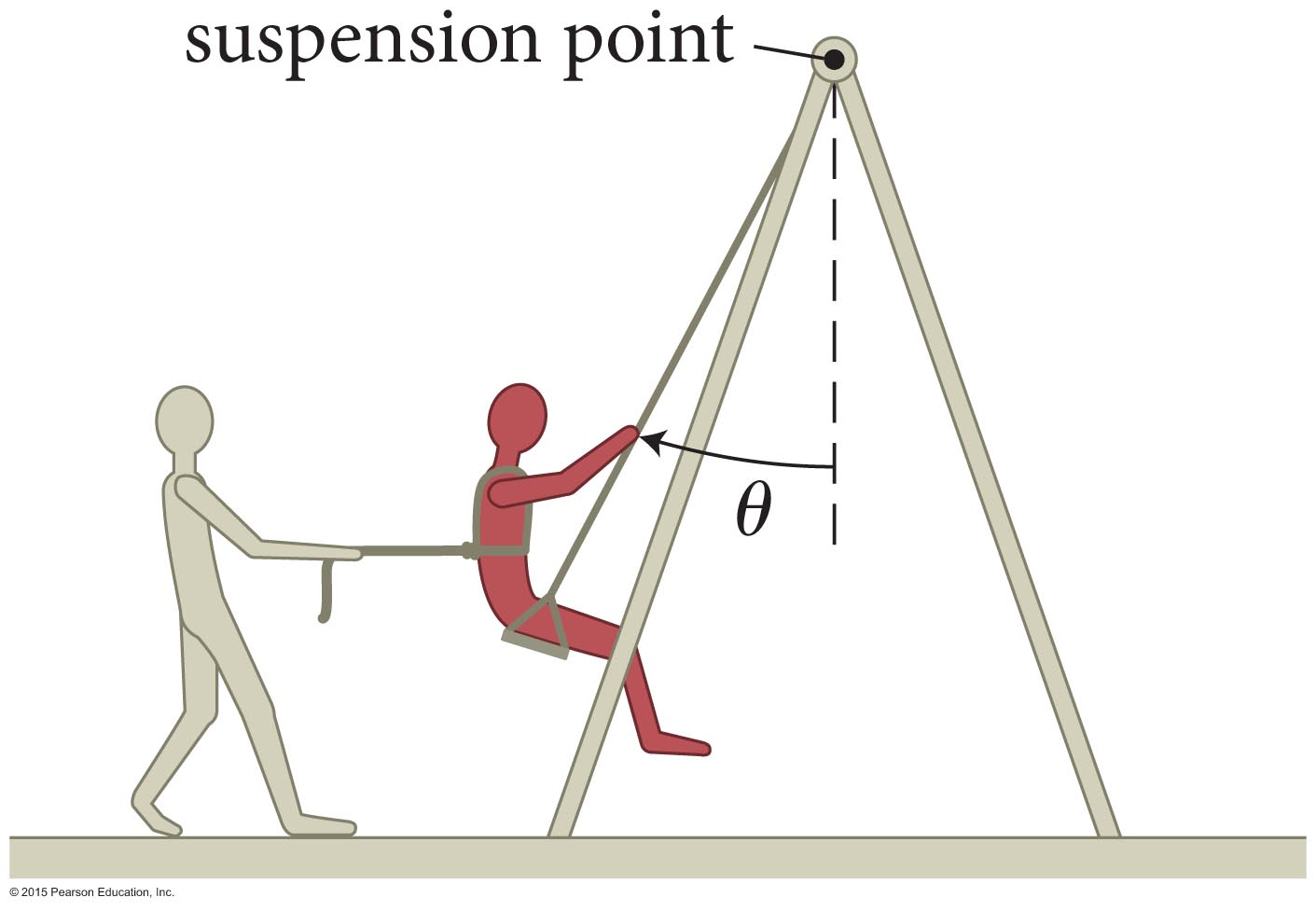 © 2015 Pearson Education, Inc.
Section 10.3: Decomposition of forces
Example 10.2 Pulling a friend on a swing
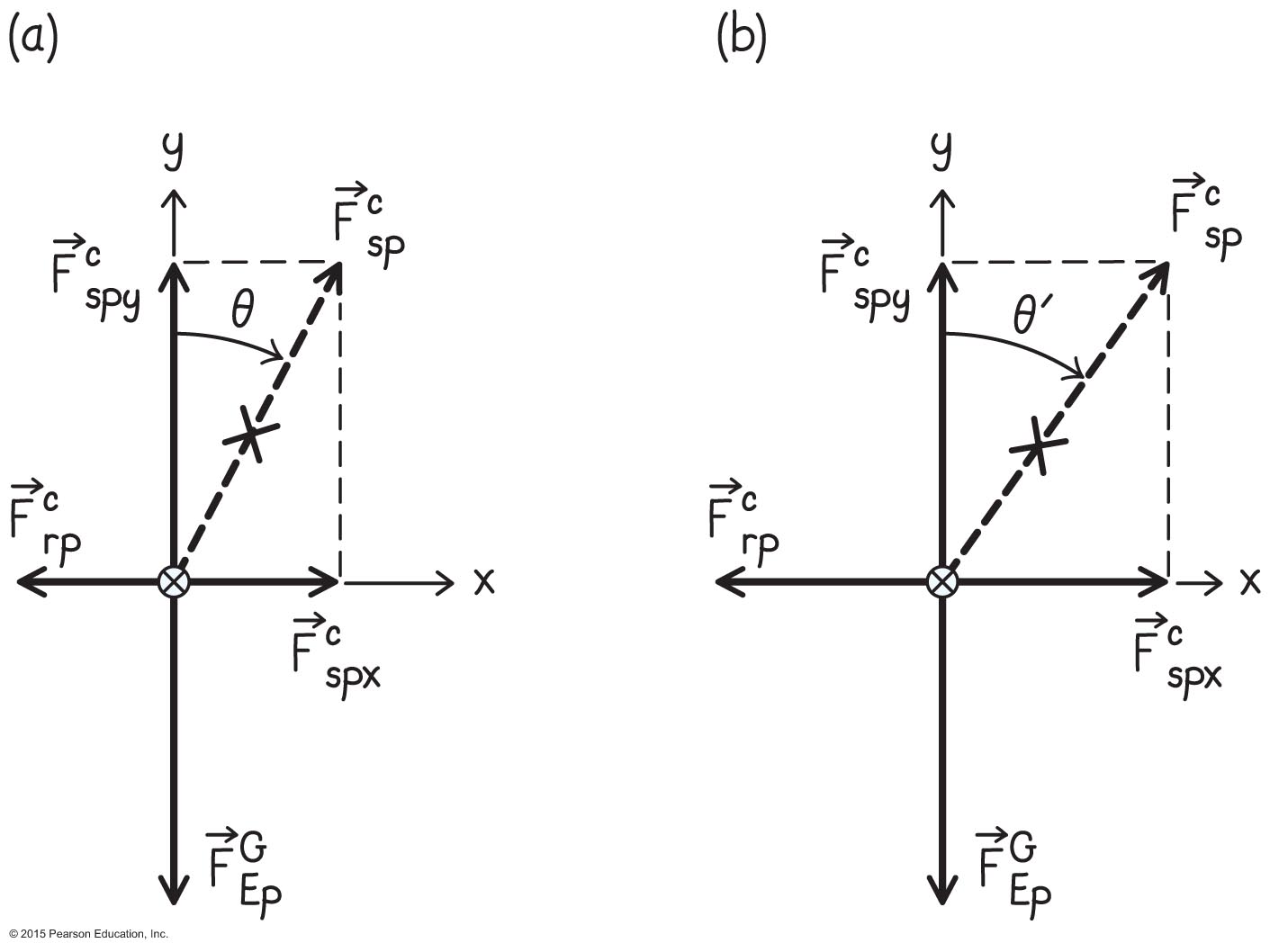 ❸ EXECUTE PLAN (a) Decompose       into x and y components. The forces must add to zero along both axes. Therefore,          must be equal in magnitude to        the downward force of gravity. Likewise,        must be equal in magnitude to       the horizontal force the rope exerts on your friend.
θ
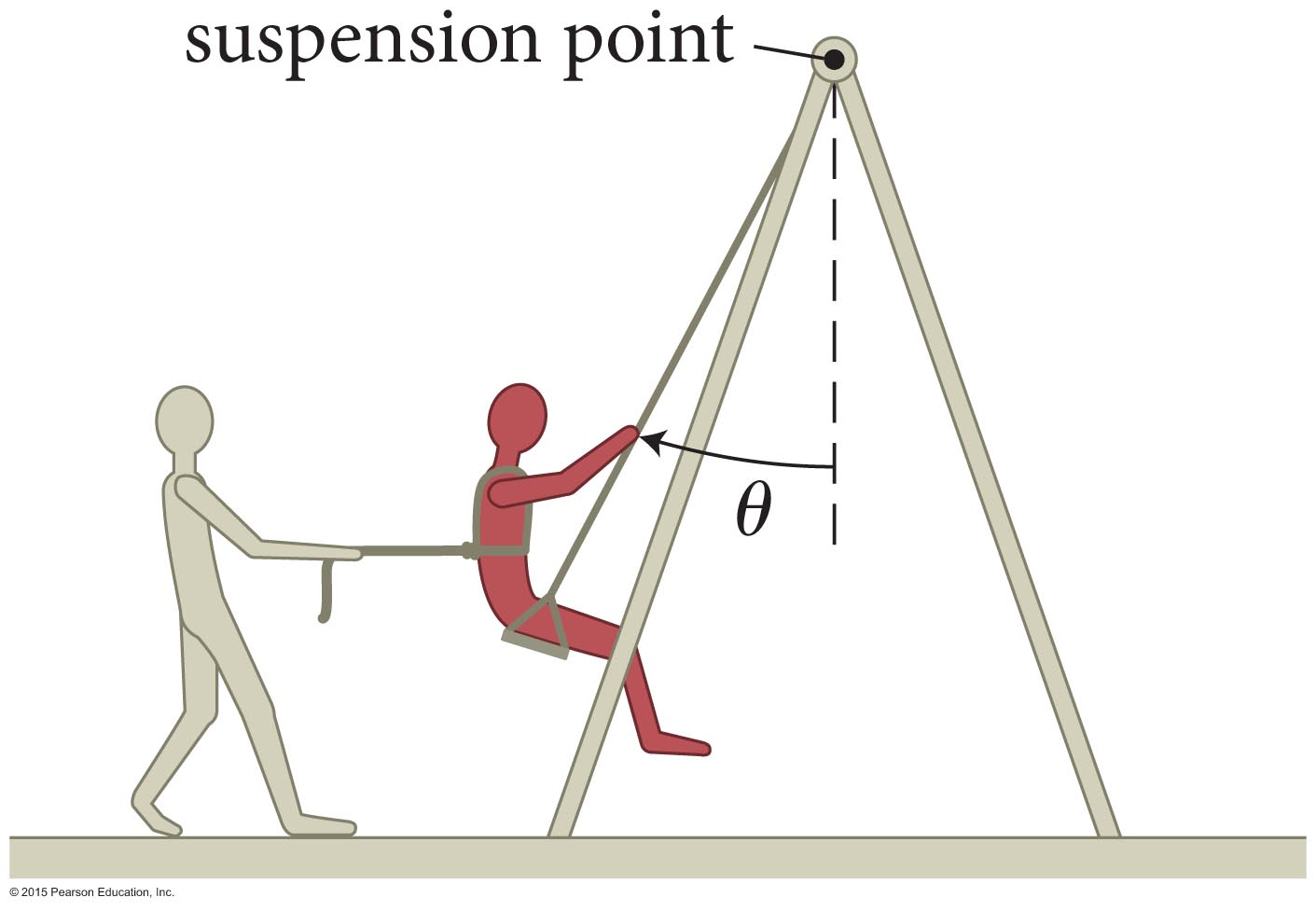 © 2015 Pearson Education, Inc.
Section 10.3: Decomposition of forces
Example 10.2 Pulling a friend on a swing
❸ EXECUTE PLAN Next,  draw a second free-body diagram for a larger angle θ. As θ increases,        must remain equal in magnitude to       (otherwise your friend would accelerate vertically). Increasing θ while keeping       constant requires the magnitude of        to increase.
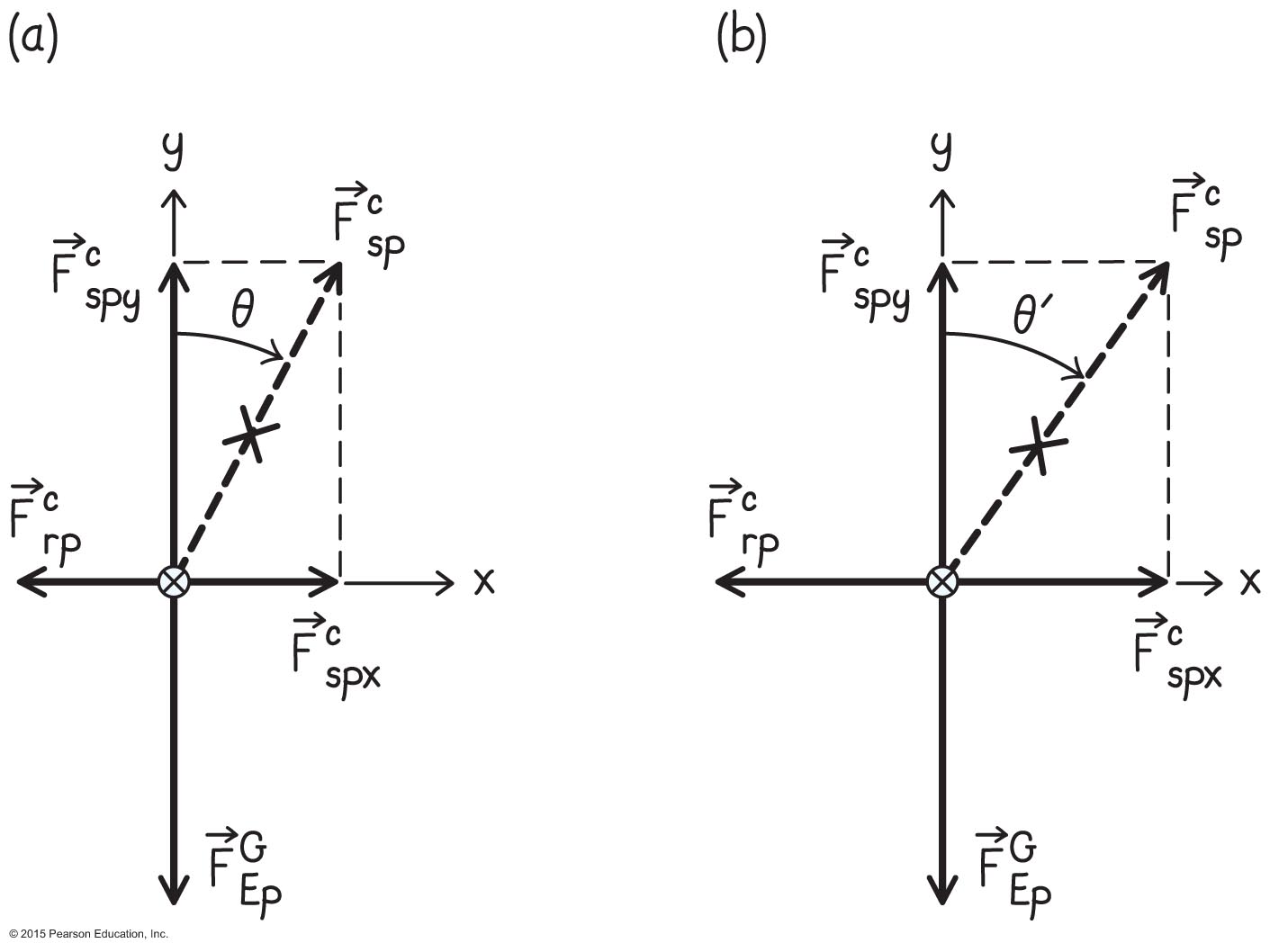 © 2015 Pearson Education, Inc.
Section 10.3: Decomposition of forces
Example 10.2 Pulling a friend on a swing
(a) As you increase the angle θ, does the magnitude of the force      required to hold your friend in place increase or decrease?
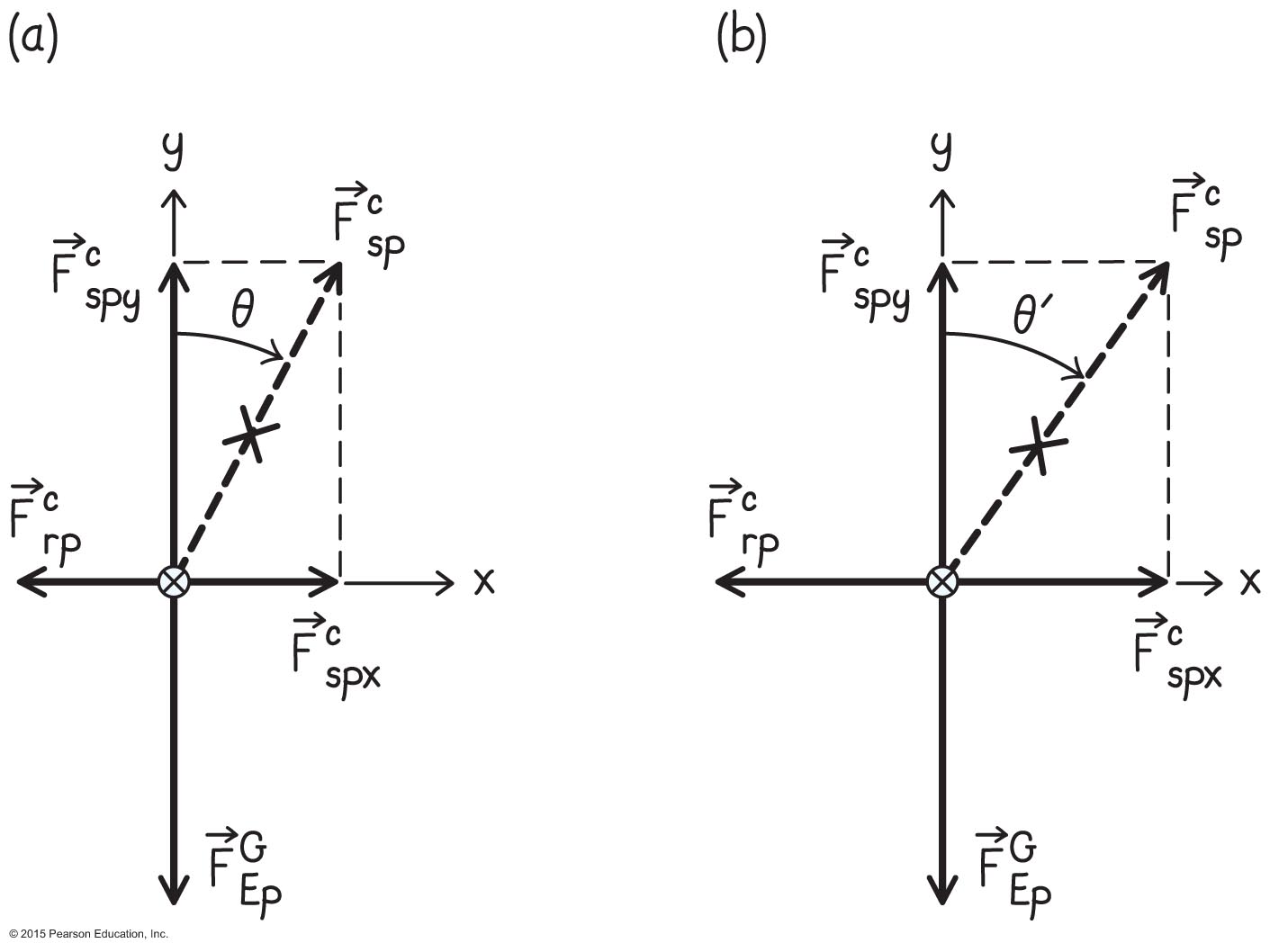 ❸ EXECUTE PLAN Because your friend is at rest, the forces in the horizontal direction must add up to zero and so                    So if the magnitude of     increases, the magnitude of       must increase, too. ✔
© 2015 Pearson Education, Inc.
Section 10.3: Decomposition of forces
Example 10.2 Pulling a friend on a swing
(b) Is the magnitude of      larger than, equal to, or smaller than the magnitude

 of the gravitational force       exerted by Earth on your friend?
❸ EXECUTE PLAN (b) From Figure 10.18,For θ < 45, tan θ < 1, and so                           	        Because                    and                    I discover that for θ < 45, 	    When θ > 45, tan θ > 1, and 
so  θ > 45,
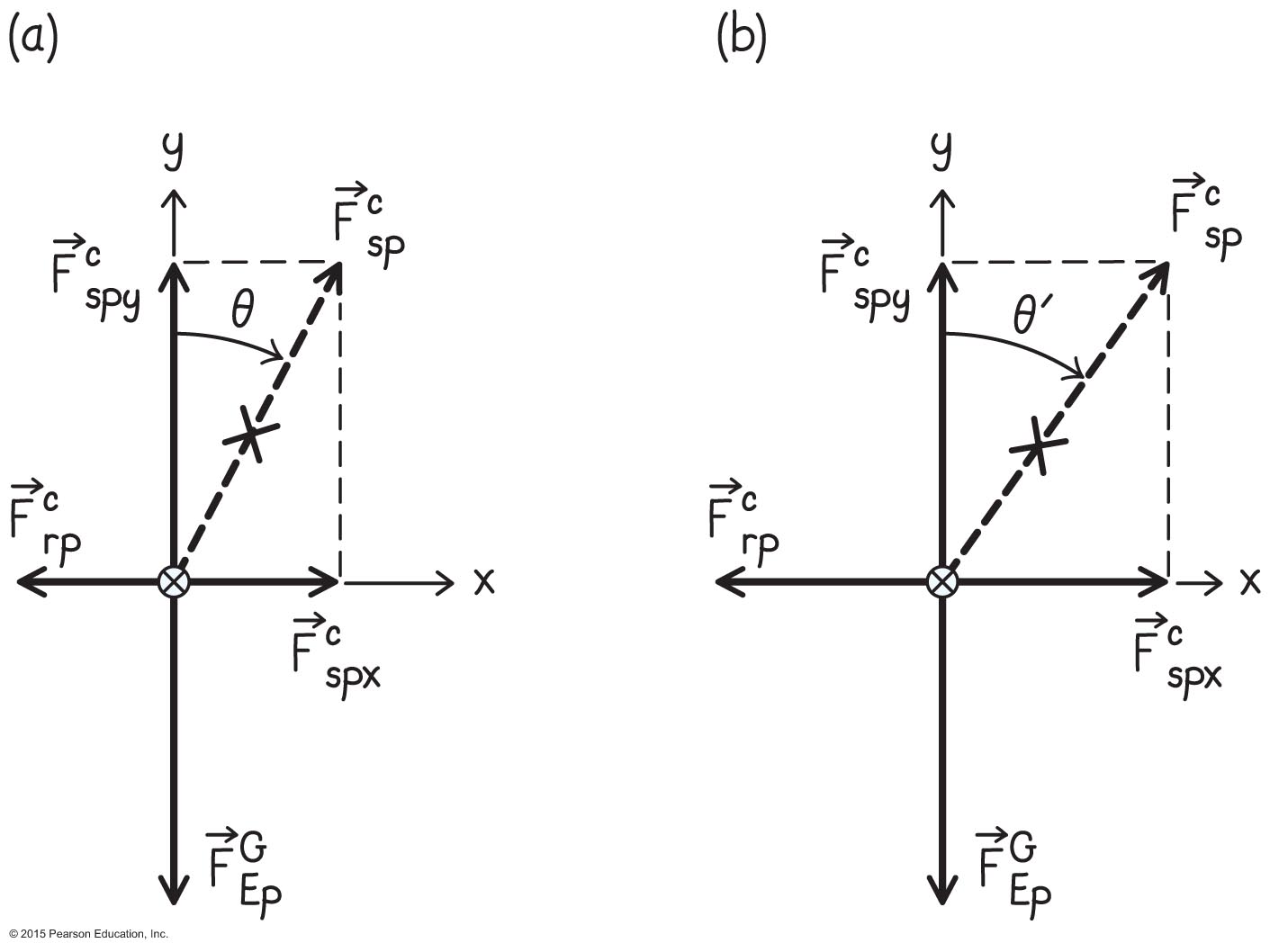 Section 10.3: Decomposition of forces
Example 10.2 Pulling a friend on a swing
(c) Is the magnitude of the force      exerted by the swing on your friend larger than, equal to, or smaller than      ?
❸ EXECUTE PLAN (c)
Therefore,      must always be larger than       when θ ≠ 0.
✔
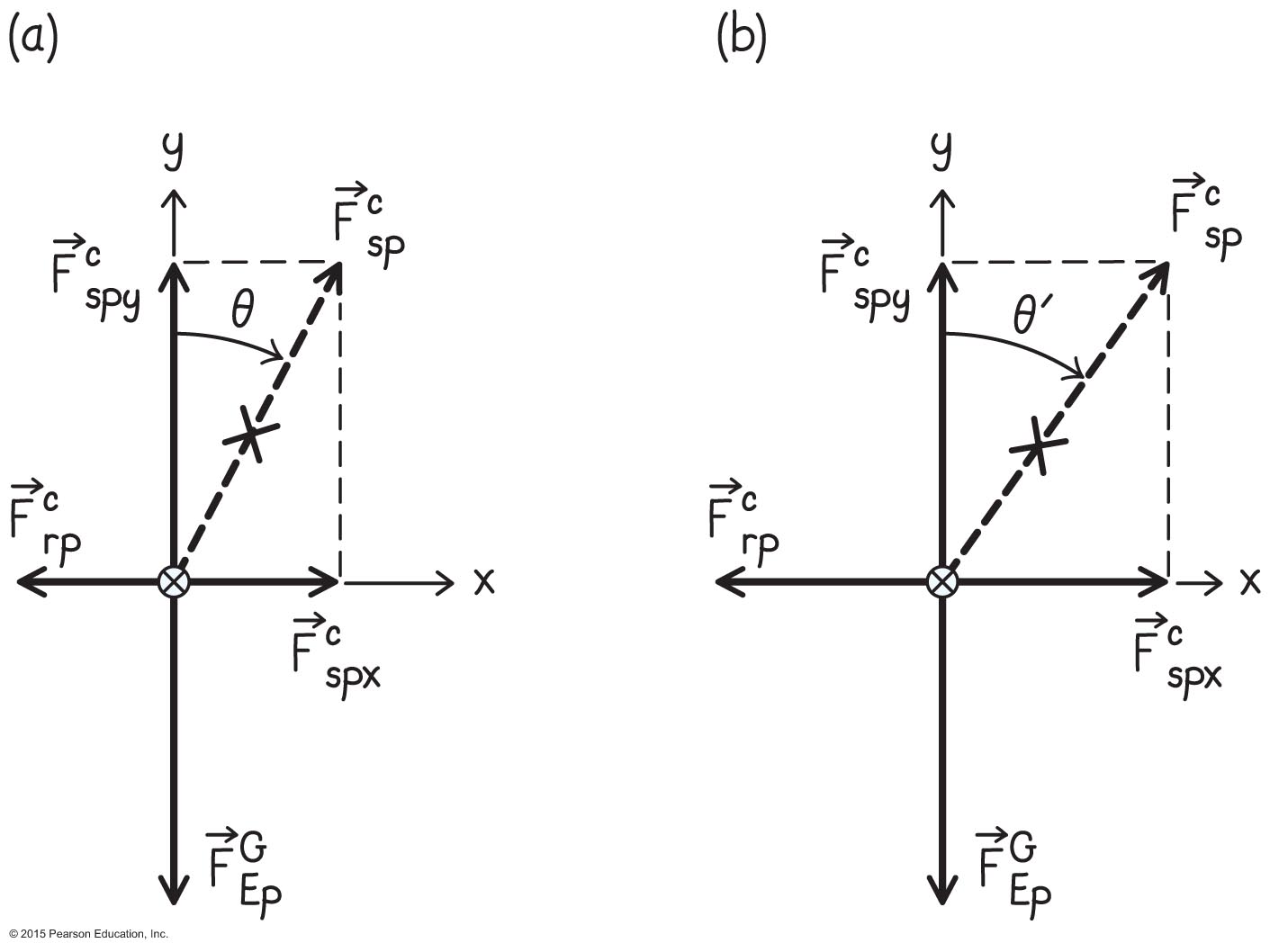 © 2015 Pearson Education, Inc.
Section 10.3: Decomposition of forces
Example 10.2 Pulling a friend on a swing
❹ EVALUATE RESULT I know from experience that you have to pull harder to move a swing farther from its equilibrium position, and so my answer to part a makes sense. With regard to part b, when the swing is at rest at 45, the forces      and       on your friend make the same angle with the force       and so       and       should be equal in magnitude.
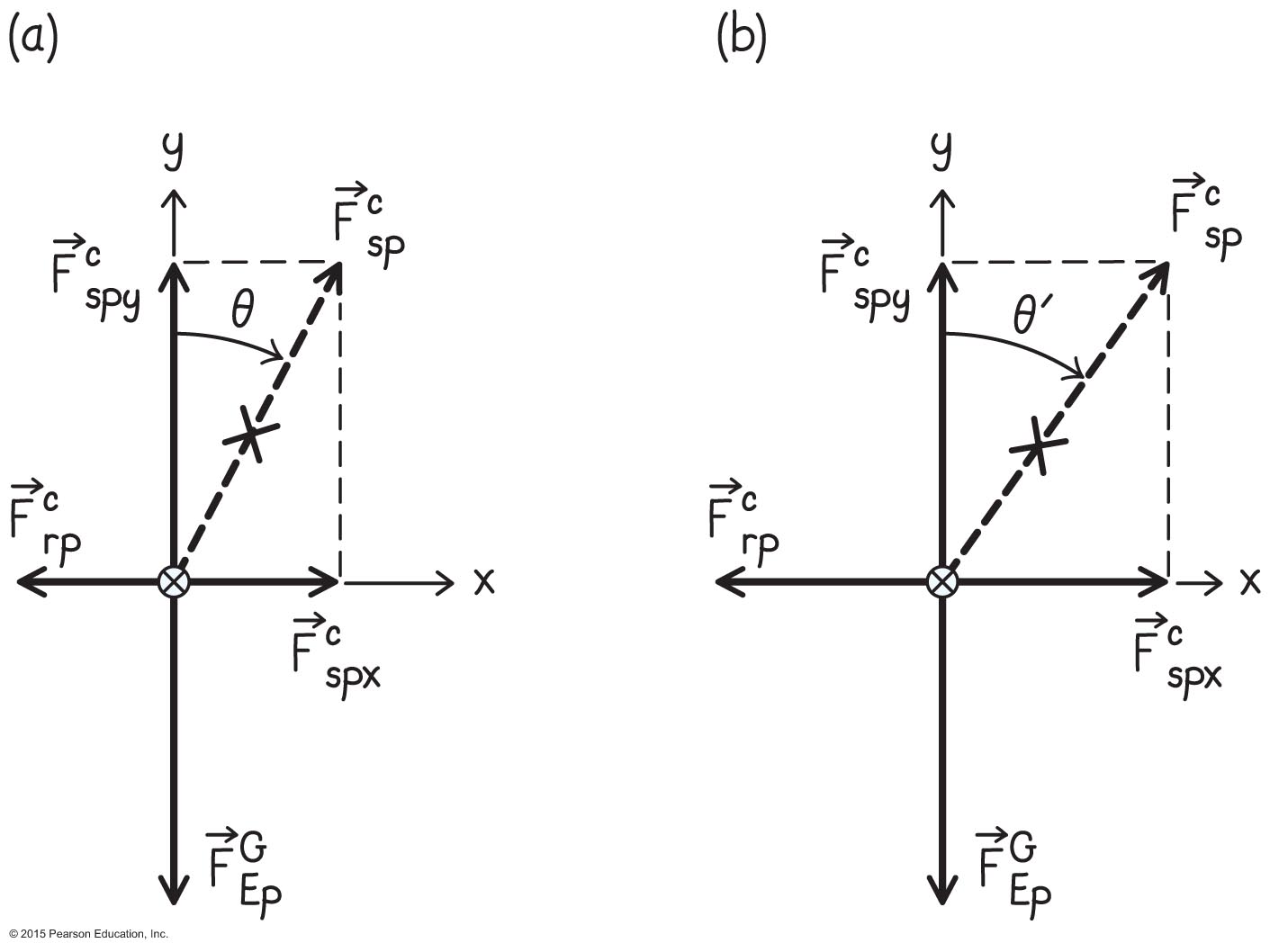 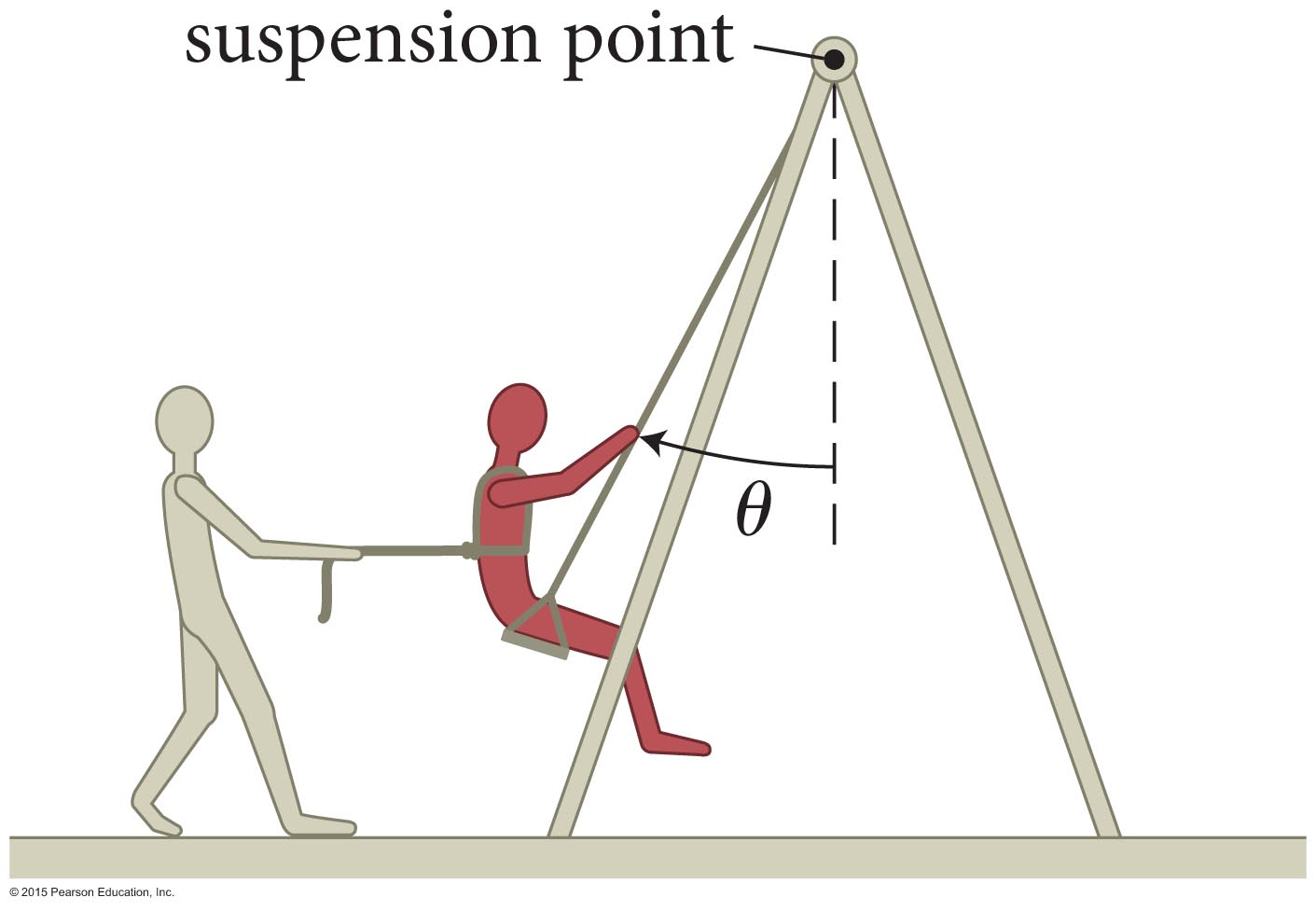 Section 10.3: Decomposition of forces
Example 10.2 Pulling a friend on a swing
❹ EVALUATE RESULT The force of gravity is independent of the angle, but the force exerted by the rope increases with increasing angle, and so it makes sense that for angles larger than 45,  
In part c, because the vertical component of the force      exerted by the seat on your friend always has to be equal to the force of gravity, adding a horizontal component makes       larger than       .
θ > 45
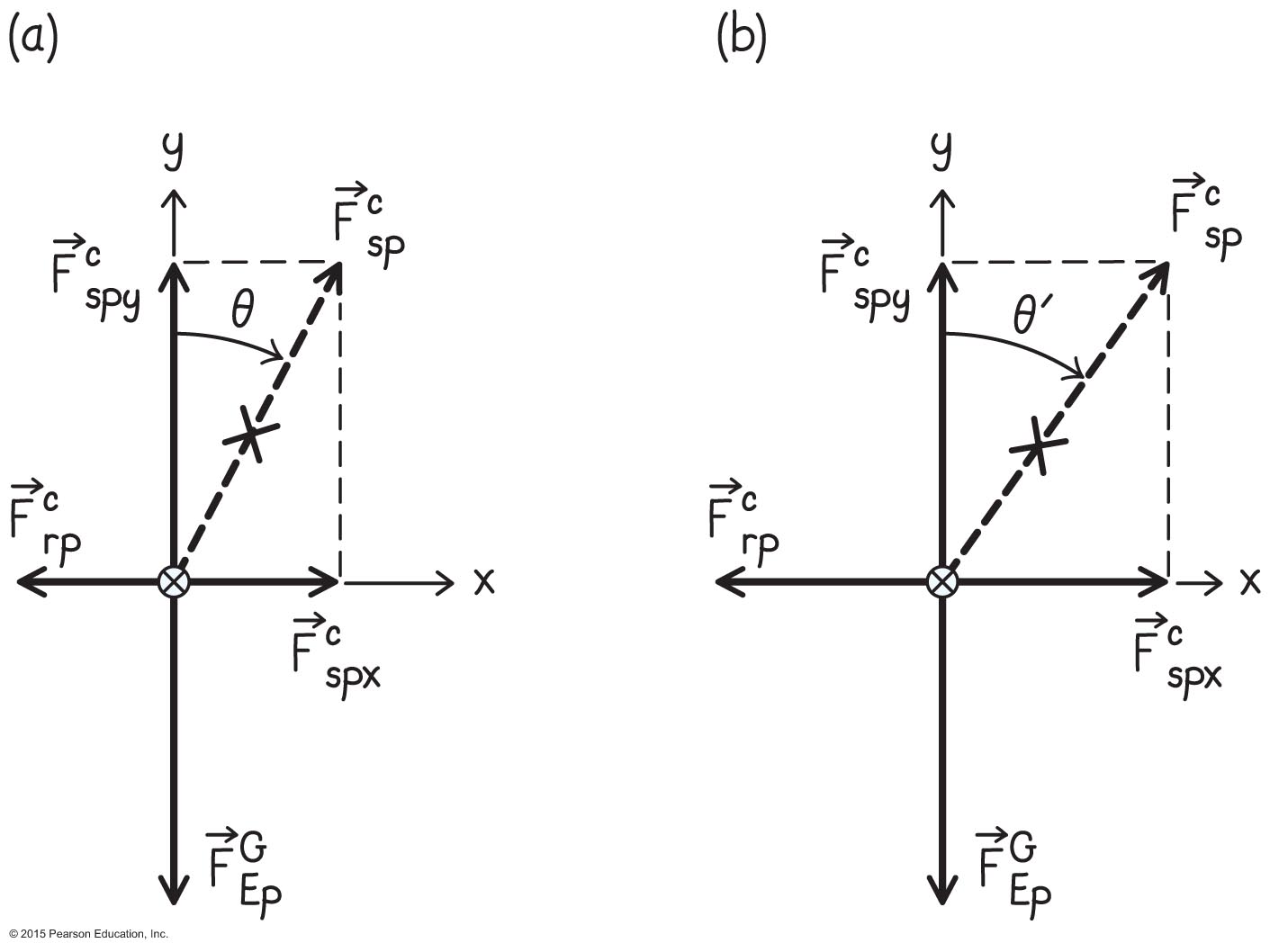 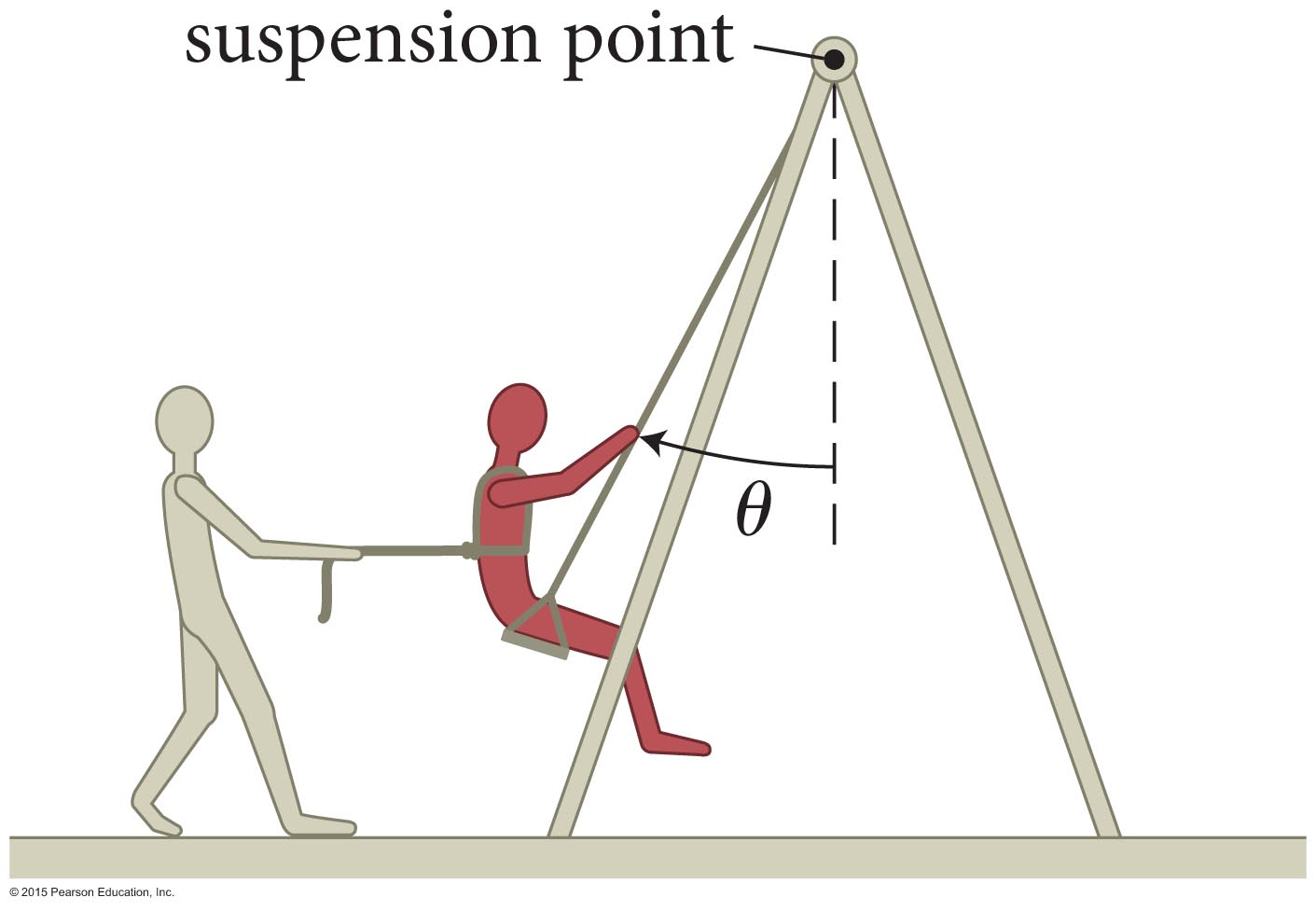 x
Section 10.3: Decomposition of forces
Example 10.2 Pulling a friend on a swing
x
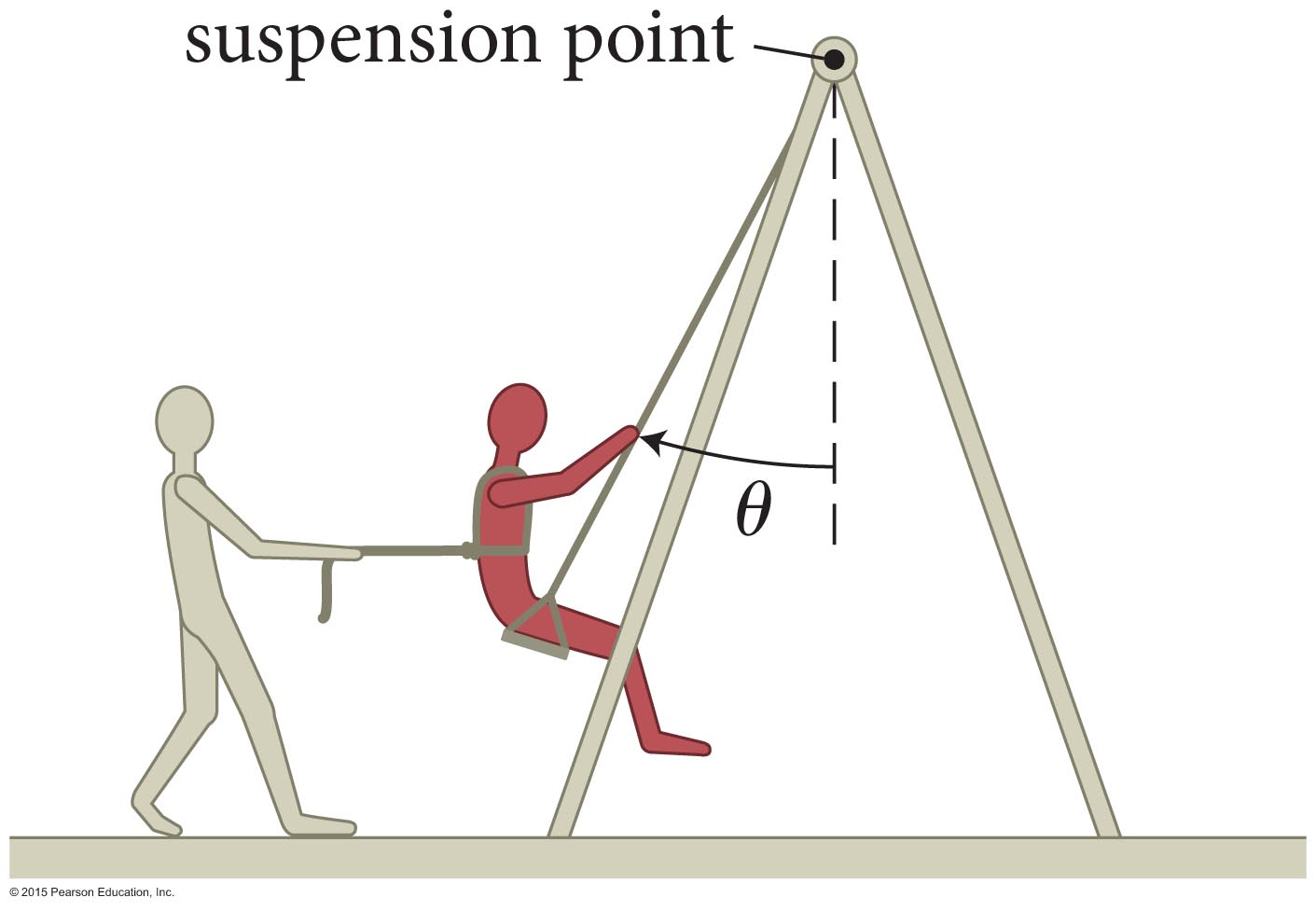 x
Section 10.3: Decomposition of forces
Example 10.2 Pulling a friend on a swing
Iron cross
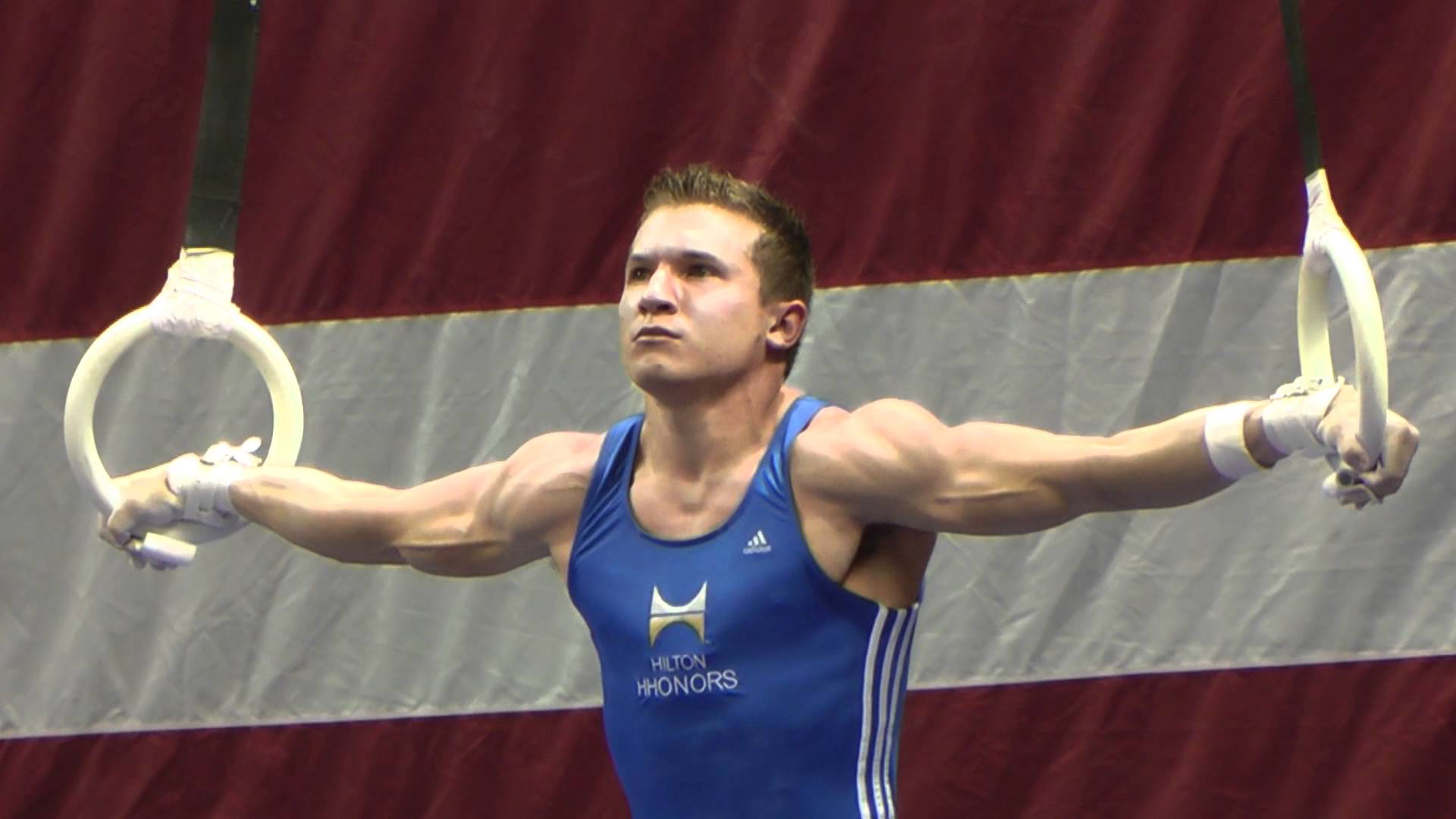 x
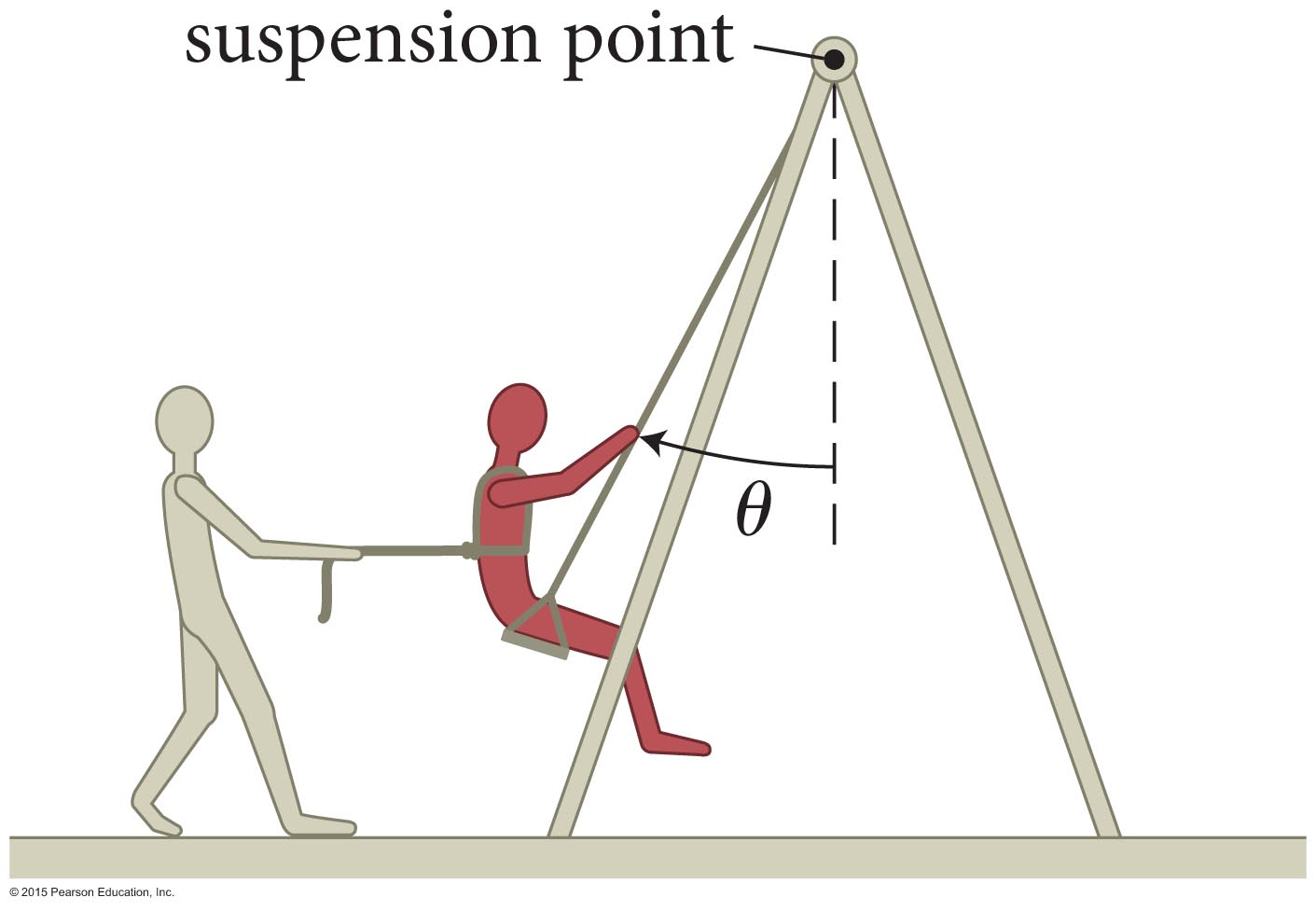 x
Section 10.6: Vector algebra
As illustrated in the figure, the decomposition of an arbitrary vector     can be written as:where    and    represent unit vectors along x and y axes.
Using the Pythagorean theorem we can find the magnitude of     as


The angle of     with respect to the x axis is
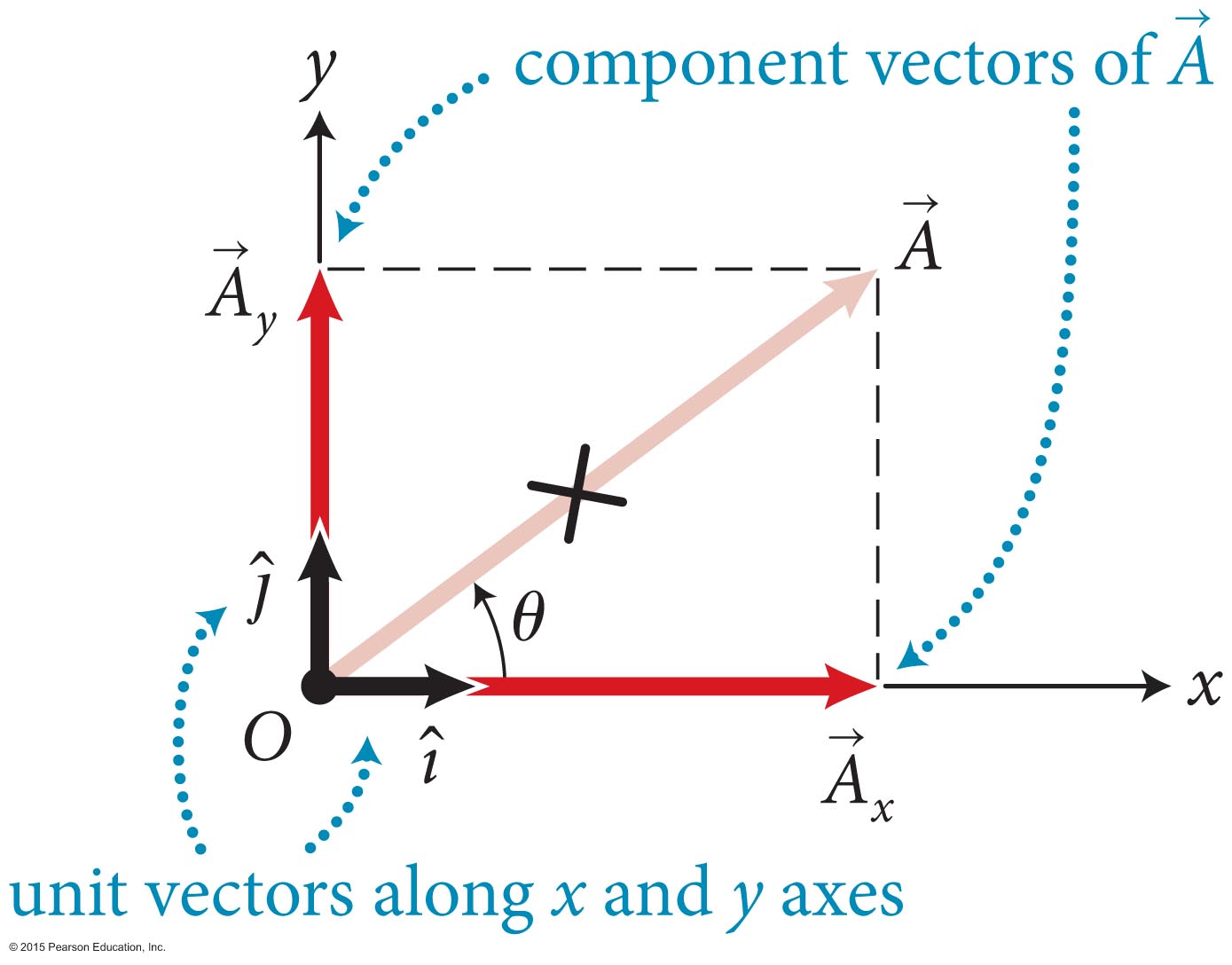 © 2015 Pearson Education, Inc.
Section 10.6: Vector algebra
As illustrated in the figure, the decomposition of vectors is particularly useful when adding or subtracting them:


Rx = Ax + Bx 
Ry = Ay + By
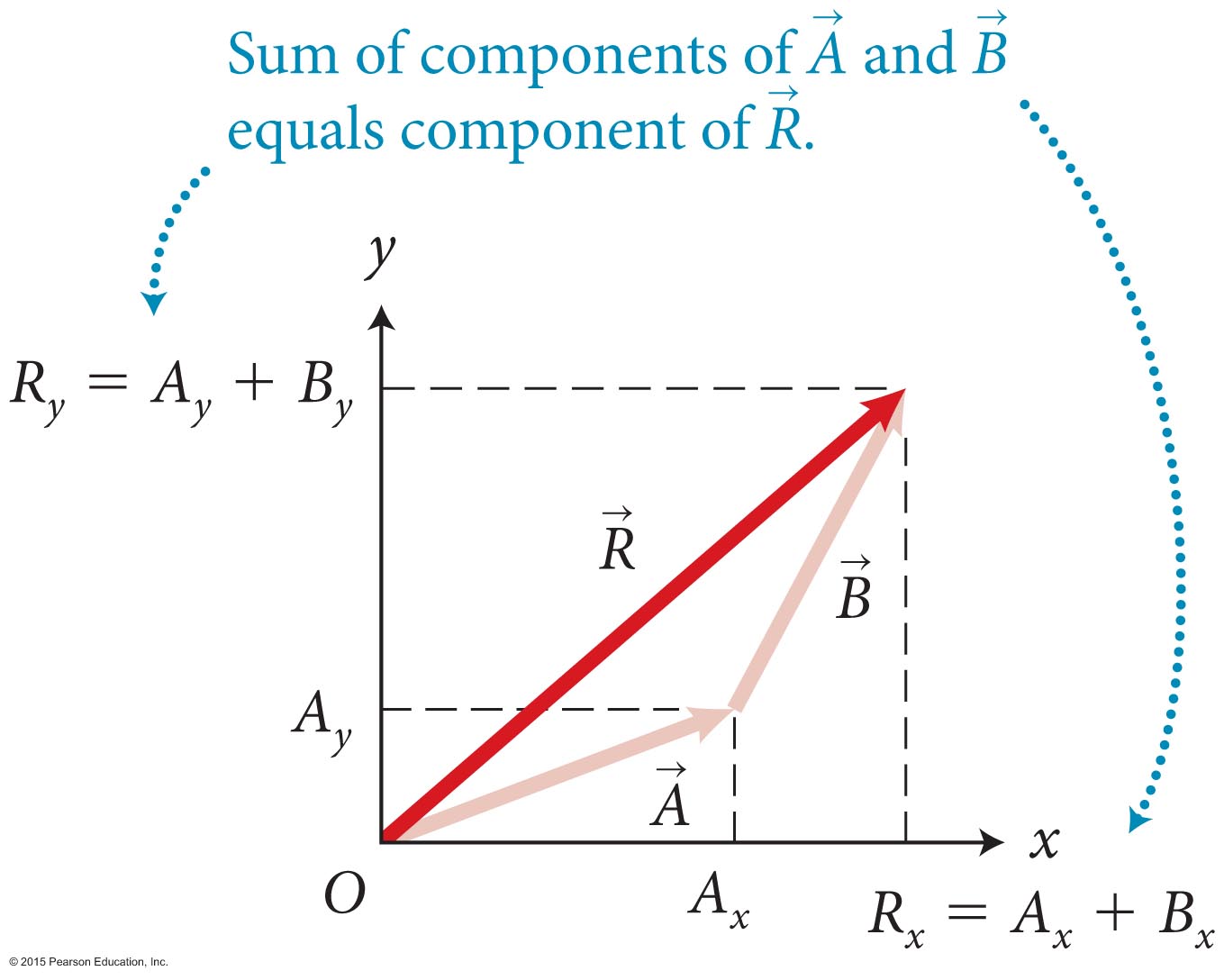 © 2015 Pearson Education, Inc.
Section 10.7: Projectile motion in two
dimensions
The position vector of an object moving in two dimensions is

The object’s instantaneous velocity is so that, 
Similarly, instantaneous acceleration components are


Decomposing vectors into components allows us to separate motion in a plane into two one-dimensional problems.
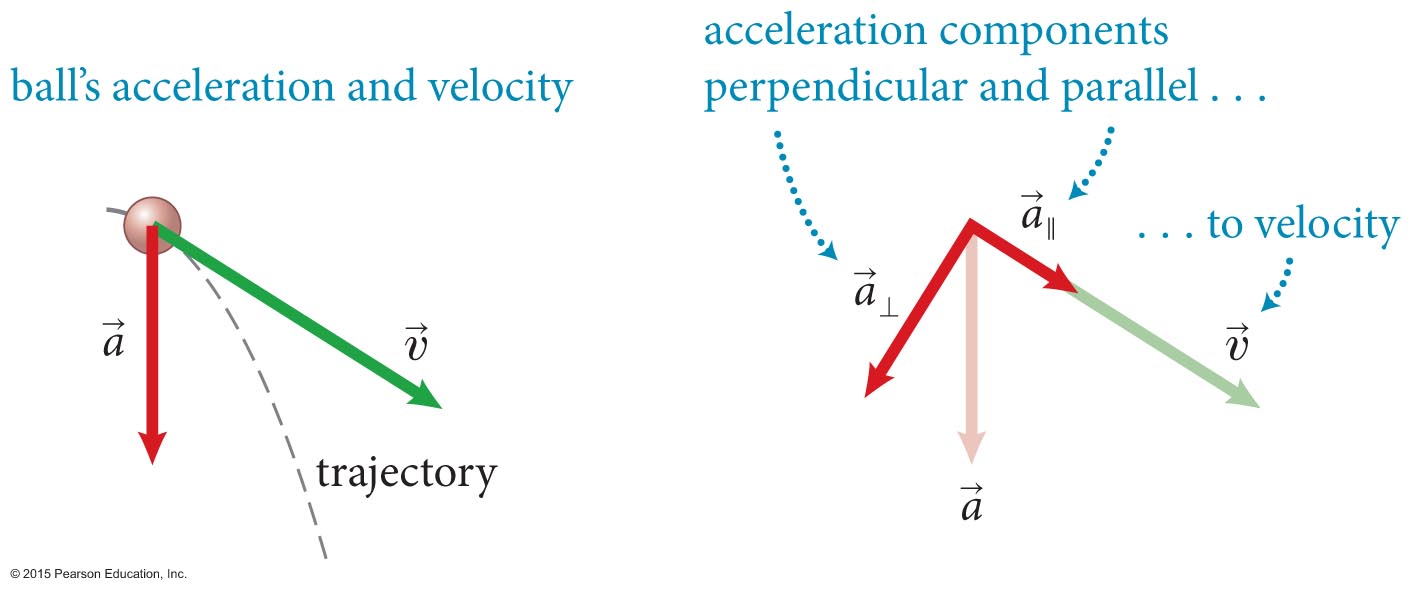 © 2015 Pearson Education, Inc.
Section 10.7: Projectile motion in two
dimensions
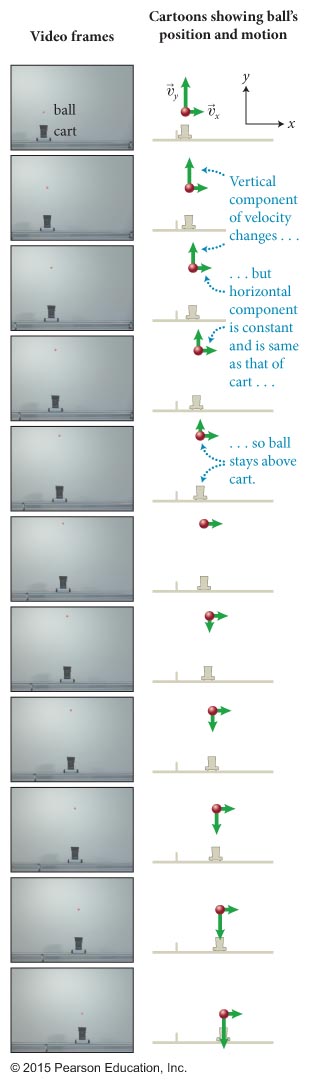 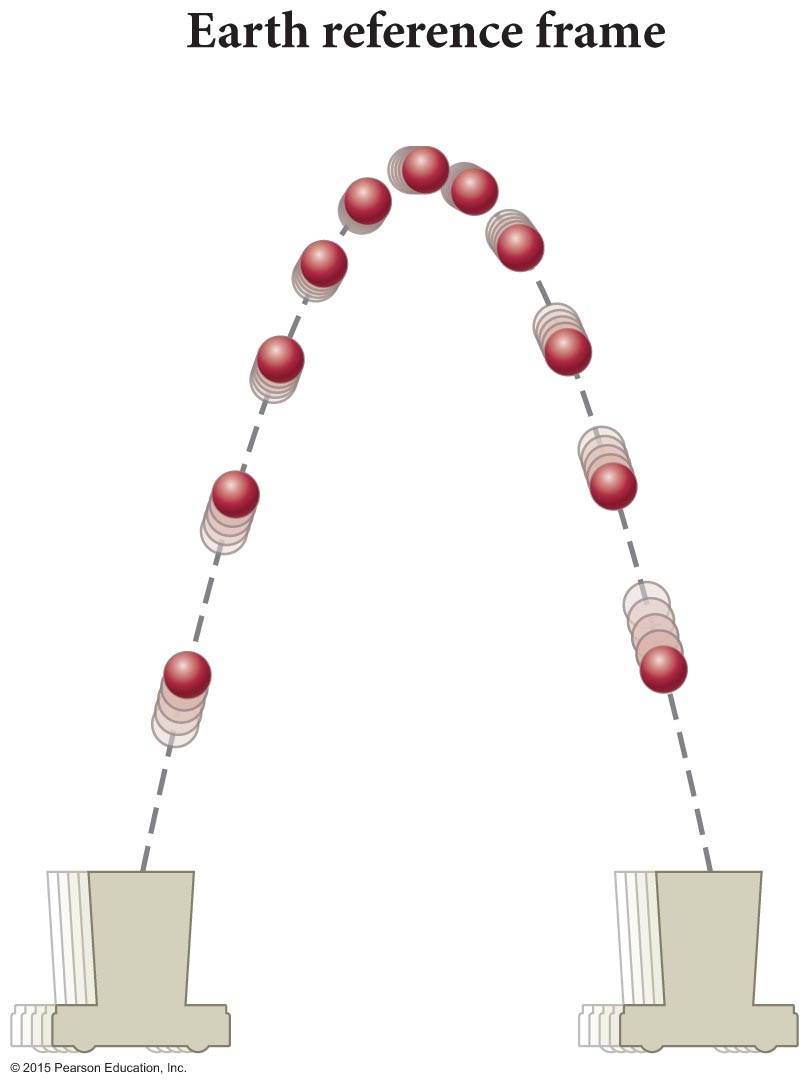 © 2015 Pearson Education, Inc.
Section 10.7: Projectile motion in two
dimensions
Consider the motion of a ball launched straight up from a cart moving at a constant velocity (see the figure on the previous slide). 
The resulting two-dimensional projectile motion in Earth’s reference frame is the curved trajectory shown in the figure. 
The balls has a constant downward acceleration of ay = –g.
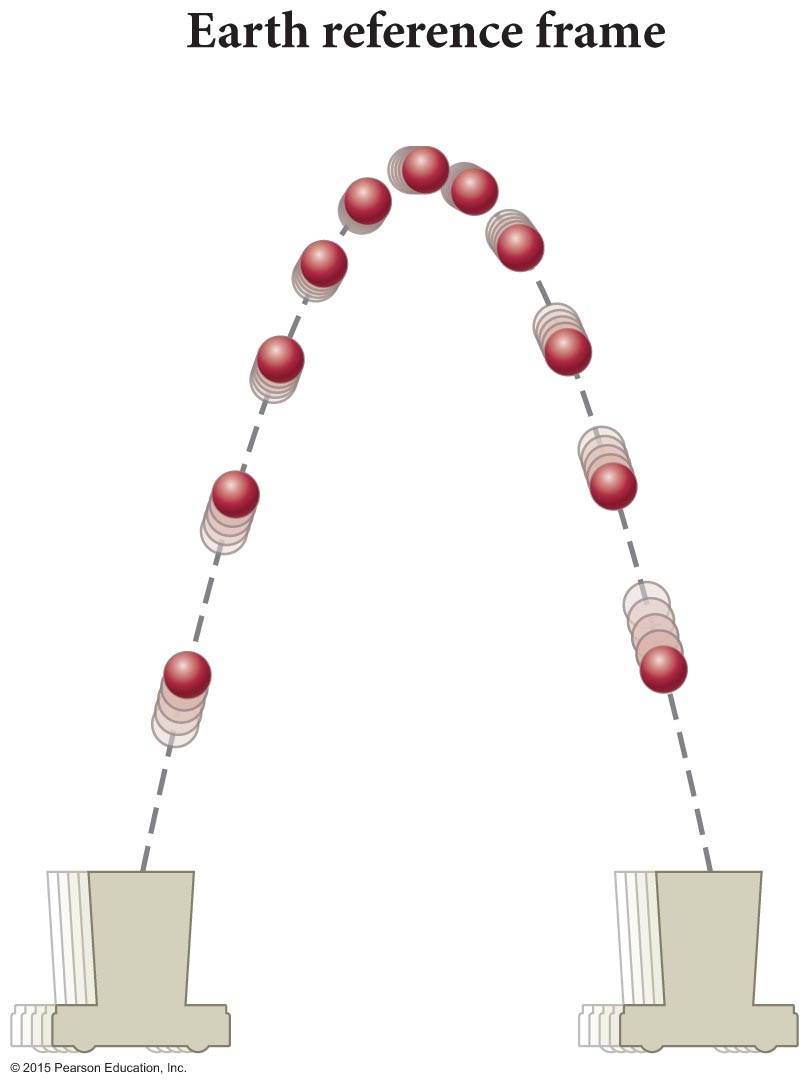 ay = –g
© 2015 Pearson Education, Inc.
Section 10.7: Projectile motion in two dimensions
In Earth’s reference frame, the ball’s initial velocity is

The ball’s launch angle relative to the x axis is
Using ax = 0 and ay = –g in Equations 3.4 and 3.8, υx,f = υx,i  (constant velocity)υy,f = υy,i – gΔt  (constant acceleration)xf = xi + υx,i Δt  (constant velocity)
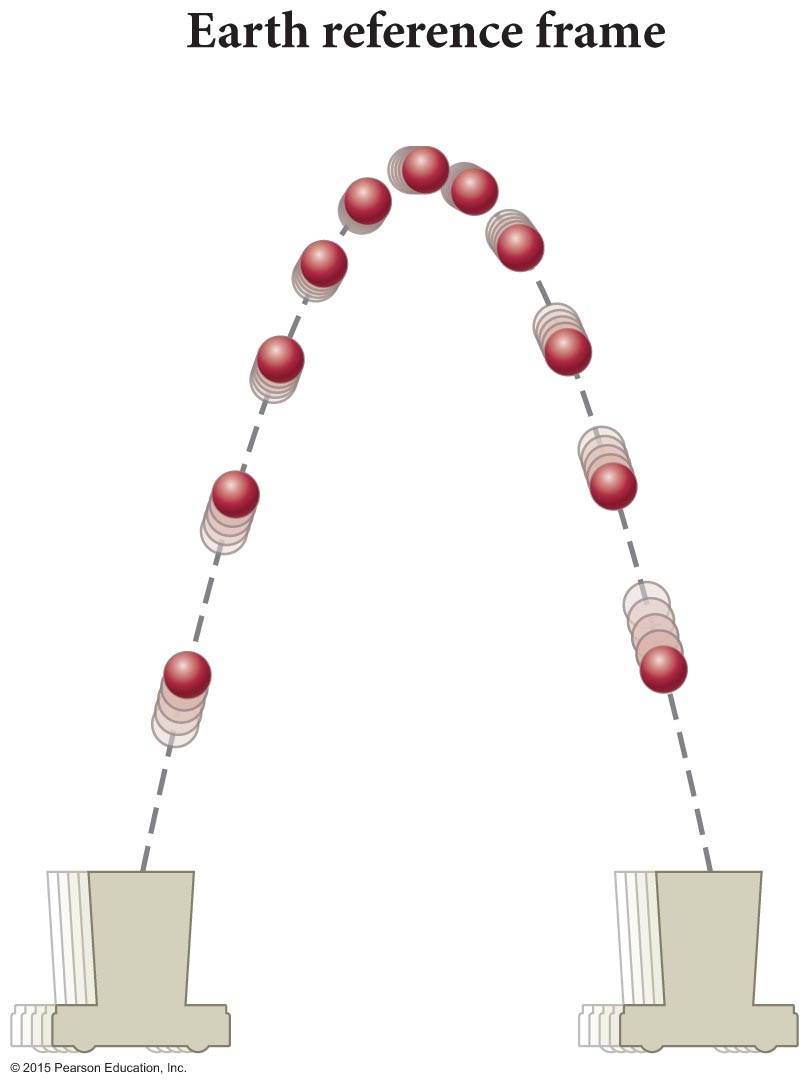 ay = –g
y
x
© 2015 Pearson Education, Inc.
Section 10.7: Projectile motion in dimensions
Example 10.5 Position of highest point
The ball is launched from the origin of an xy coordinate system. Write expressions giving the ball’s rectangular coordinates at the top of its trajectory, in terms of its initial speed υi and the acceleration due to gravity g.
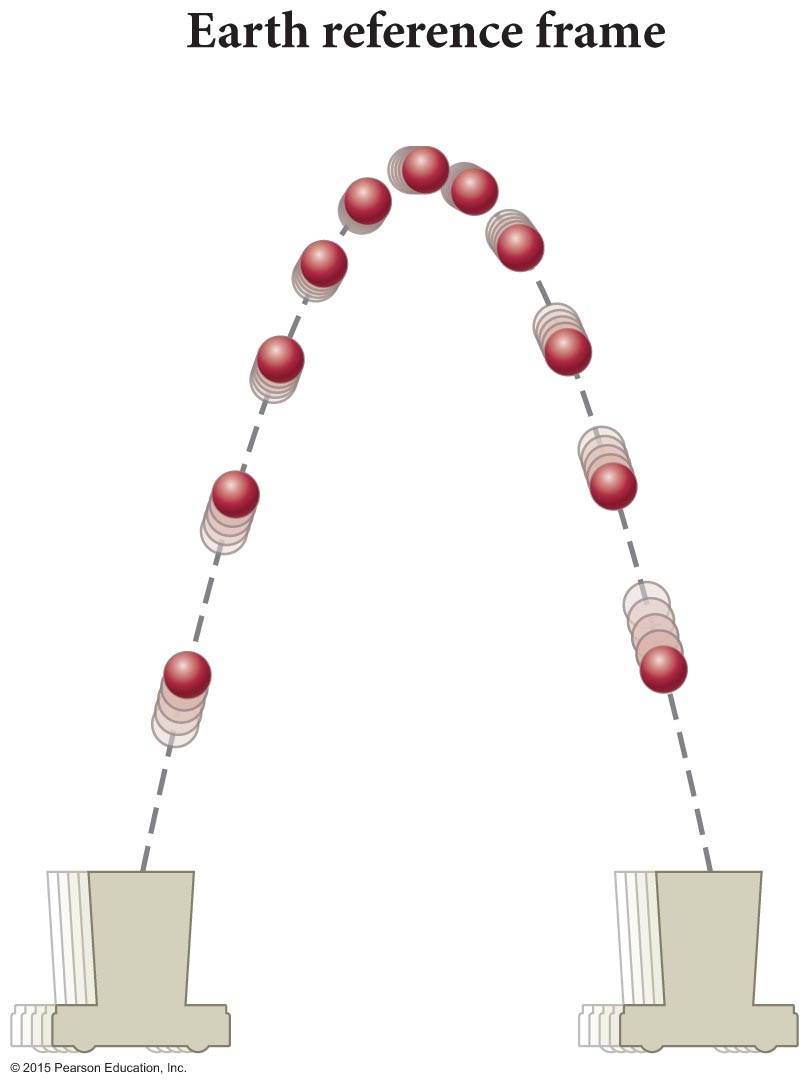 xf = xi + υx,i Δt  (constant velocity)
ay = –g
y
Need to find time to get to the top:
Δttop
x
© 2015 Pearson Education, Inc.
Section 10.7: Projectile motion in two dimensions
Example 10.5 Position of highest point (cont.)
❶ Because the ball is launched from the origin, xi = 0 and yi = 0. As the ball passes through its highest position, υy reverses sign from positive to negative, so at the highest point υy,f = 0.
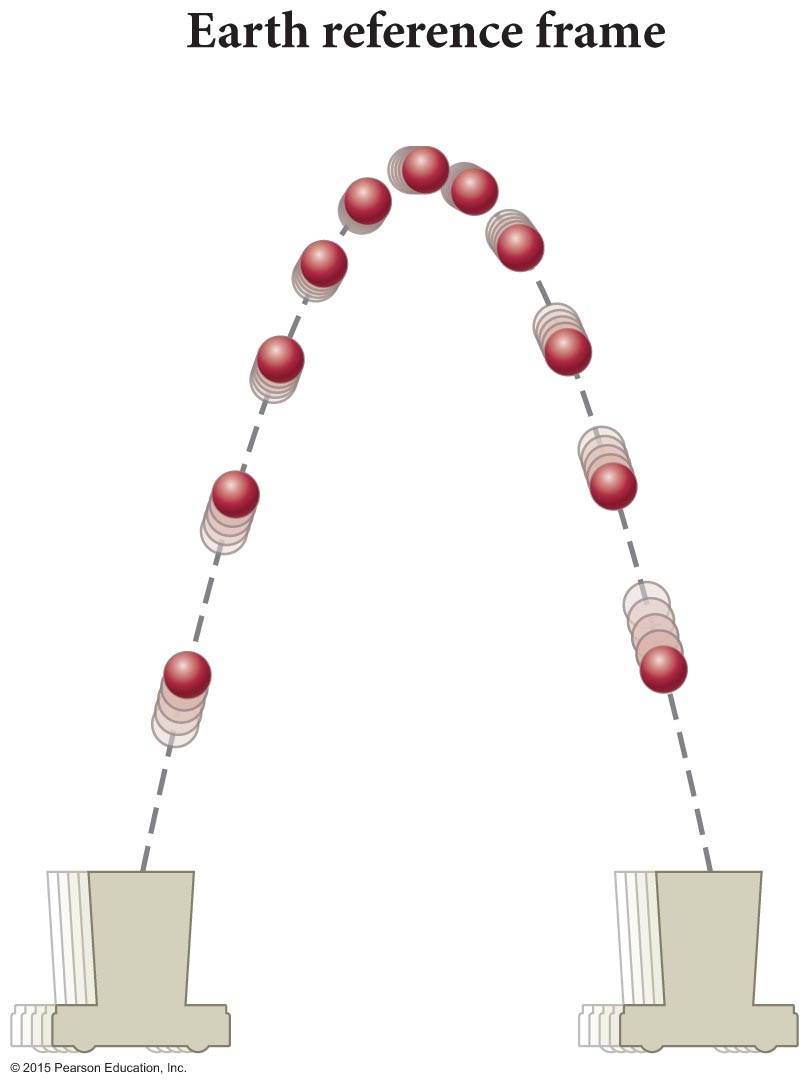 υy,f = υy,i – gΔttop = 0
Solving for Δttop then yields
ay = –g
y
x
© 2015 Pearson Education, Inc.
Section 10.7: Projectile motion in two dimensions
Example 10.5 Position of highest point (cont.)
❹ EVALUATE RESULT 
Because the ball moves at constant velocity in the horizontal direction, the x coordinate of the highest position is the horizontal velocity component υx,i multiplied by the time interval it takes to reach the top. 
The y coordinate of the highest position does not depend on υx,i because the vertical and horizontal motions are independent of each other.
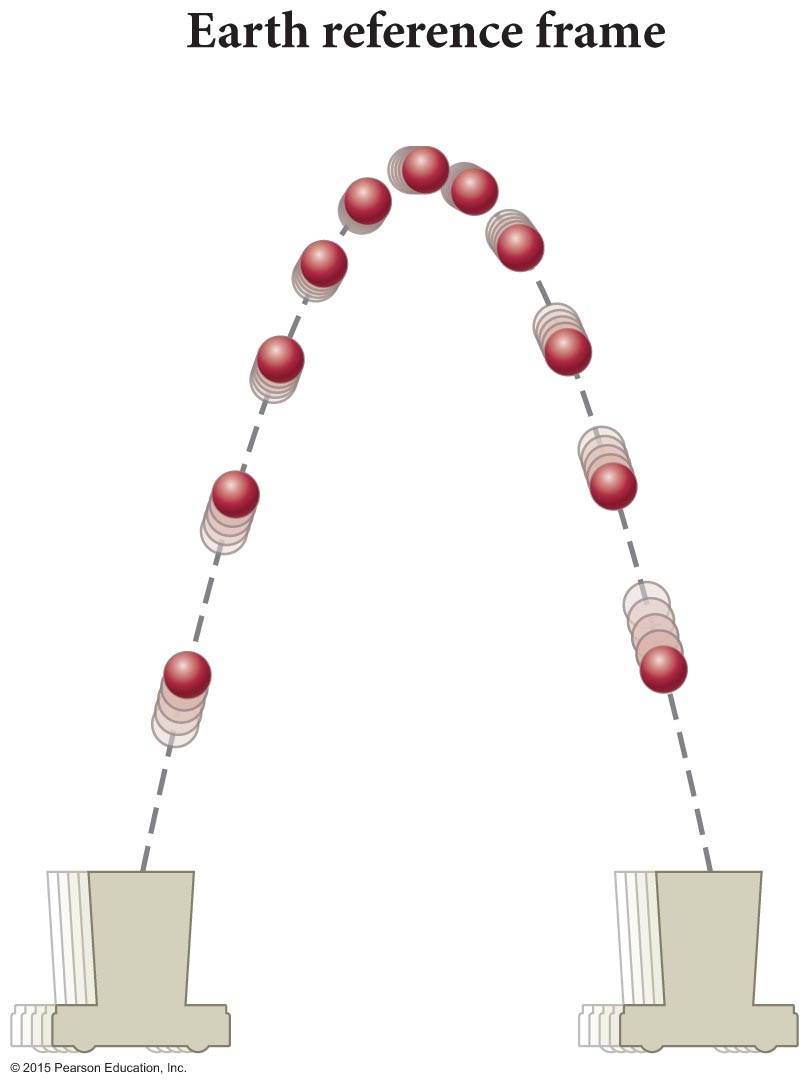 ay = –g
y
x
© 2015 Pearson Education, Inc.
Section 10.7: Projectile motion in two dimensions
Example 10.6 Range of projectile
How far from the launch position is the position at which the ball is once again back in the cart? (This distance is called the horizontal range of the projectile.)
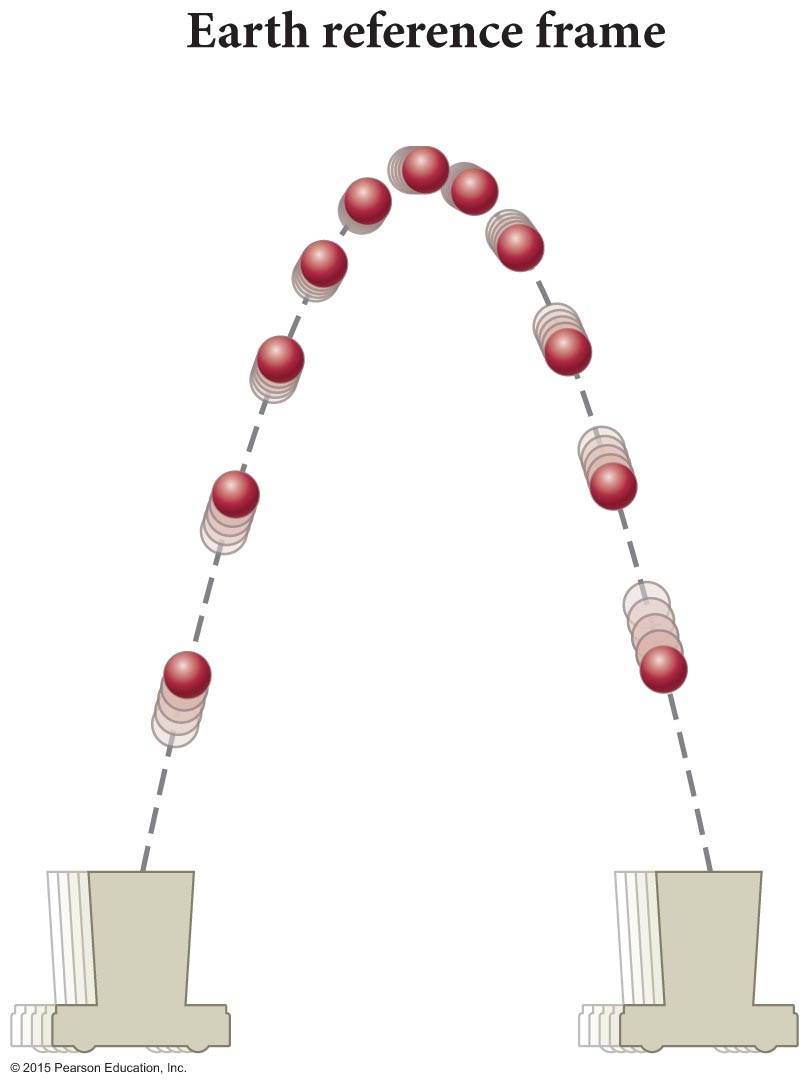 ay = –g
y
x
© 2015 Pearson Education, Inc.
Section 10.7: Projectile motion in two dimensions
Example 10.6 Range of projectile (cont.)
❸ Δttop = υy,i/g.   The time interval spent in the air is 
    Δtflight = 2υy,i/g.
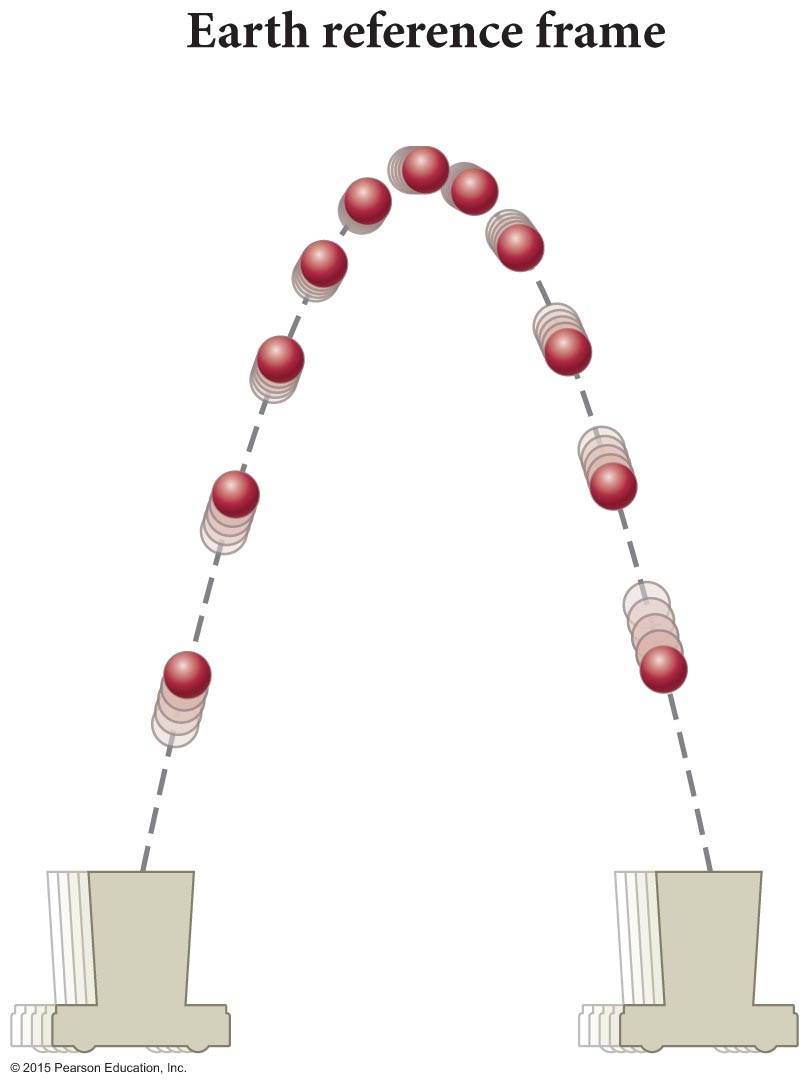 range
ay = –g
range
0
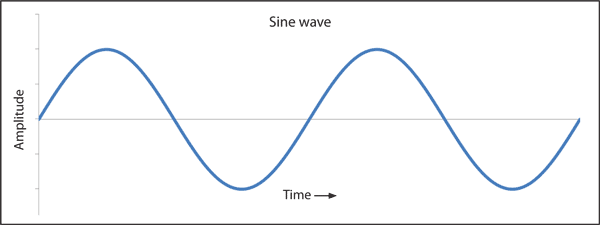 without air friction
0      45      90
Section 10.7: Projectile motion in two dimensions
Example 10.6 Range of projectile (cont.)
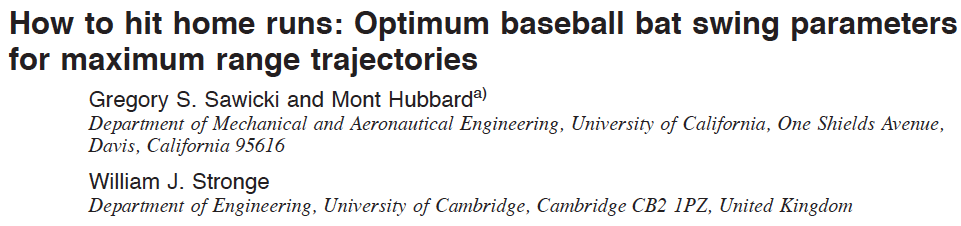 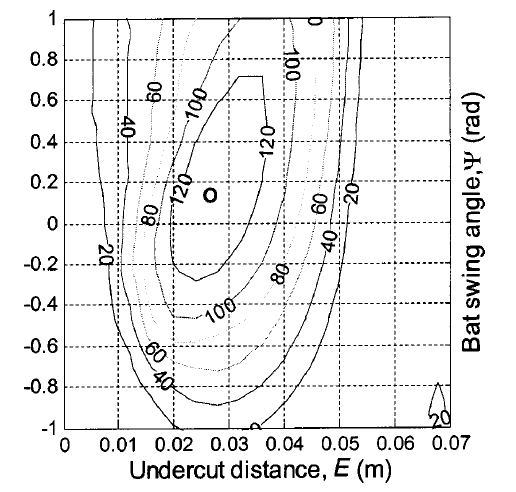 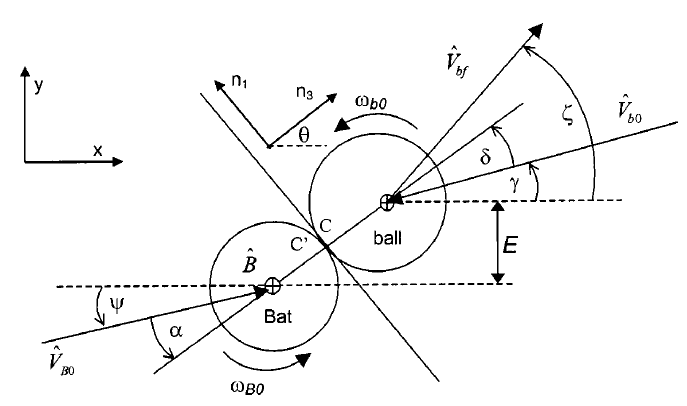 y = 9o
E = 2.6 cm
optimal angle: 25o
Section 10.7: Projectile motion in two dimensions
Example 10.6 Range of projectile (cont.)
Garciaparra
https://www.youtube.com/watch?v=y9CEuJ5e2cM
30sec – 1:30
https://www.youtube.com/watch?v=6VMVQbIq0V8
Ortiz
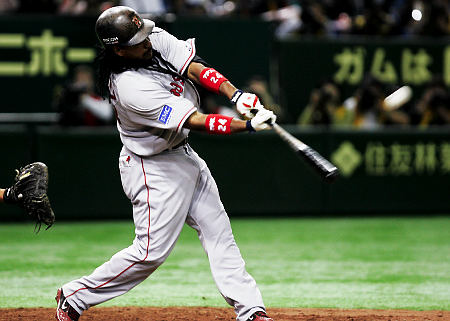 optimal angle: 25o
Manny Ramirez
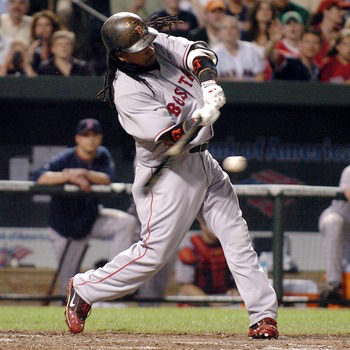 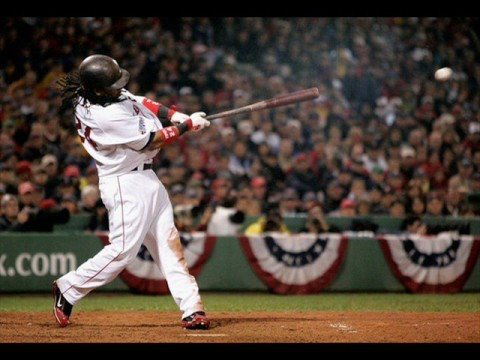 Chapter 10Motion in a Plane
© 2015 Pearson Education, Inc.
Section 10.8: Collisions and momentum in two dimensions
Momentum conservation states that the momentum of an isolated system of colliding objects does not change, or
Momentum is a vector, so in two dimensions momentum change must be expressed in terms of the components. 
Conservation of momentum in two dimensions is given byΔpx = Δp1x + Δp2x = m1(υ1x,f – υ1x,i) + m2(υ2x,f – υ2x,i) = 0Δpy = Δp1y + Δp2y = m1(υ1y,f – υ1y,i) + m2(υ2y,f – υ2y,i) = 0.
© 2015 Pearson Education, Inc.
Section 10.4: Friction
Consider the contact force exerted by the floor on the cabinet:
The normal component is called the normal force and the tangential component is the force of friction.
To understand the difference between normal and frictional forces, consider the brick on a horizontal wooden plank.
As seen in the figure, the normal force takes on whatever value to balance the net downward force, up to the breaking point.
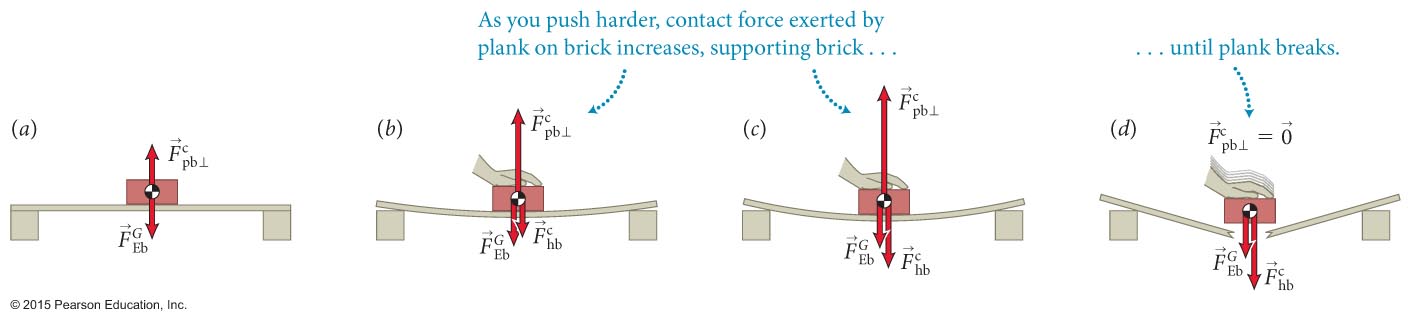 © 2015 Pearson Education, Inc.
Section 10.4: Friction
Now consider gently pushing the brick to the right, as shown.
The horizontal frictional force is caused by microscopic bonds between the surfaces in contact.
As you push the brick, the net effect of these microscopic forces is to hold the brick in place.
As you increase your push force, this tangential component of the contact force grows.
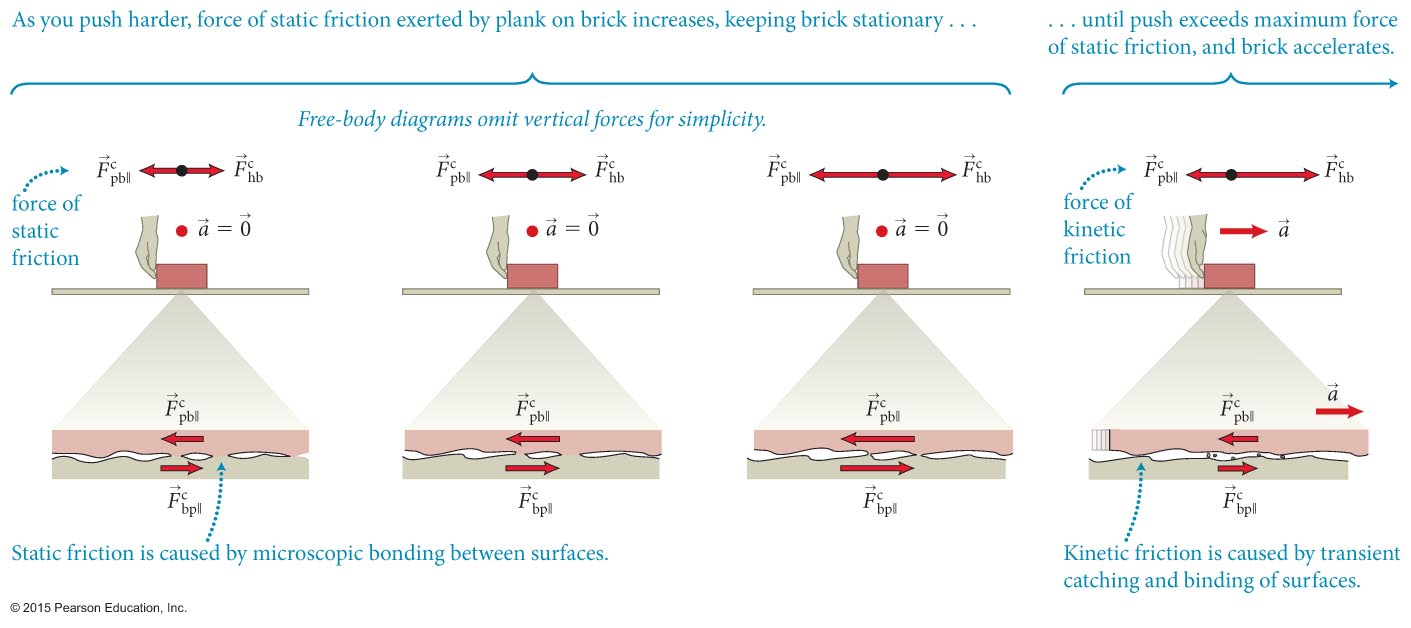 © 2015 Pearson Education, Inc.
Section 10.4: Friction
The friction exerted by the surfaces that are not moving relative to each other is called static friction.
When the horizontal push force exceeds the maximum force of static friction, the brick will accelerate.
The friction force exerted by the surfaces when they move relative to each other is call kinetic friction, which is caused by transient microscopic bonds between the two surfaces.
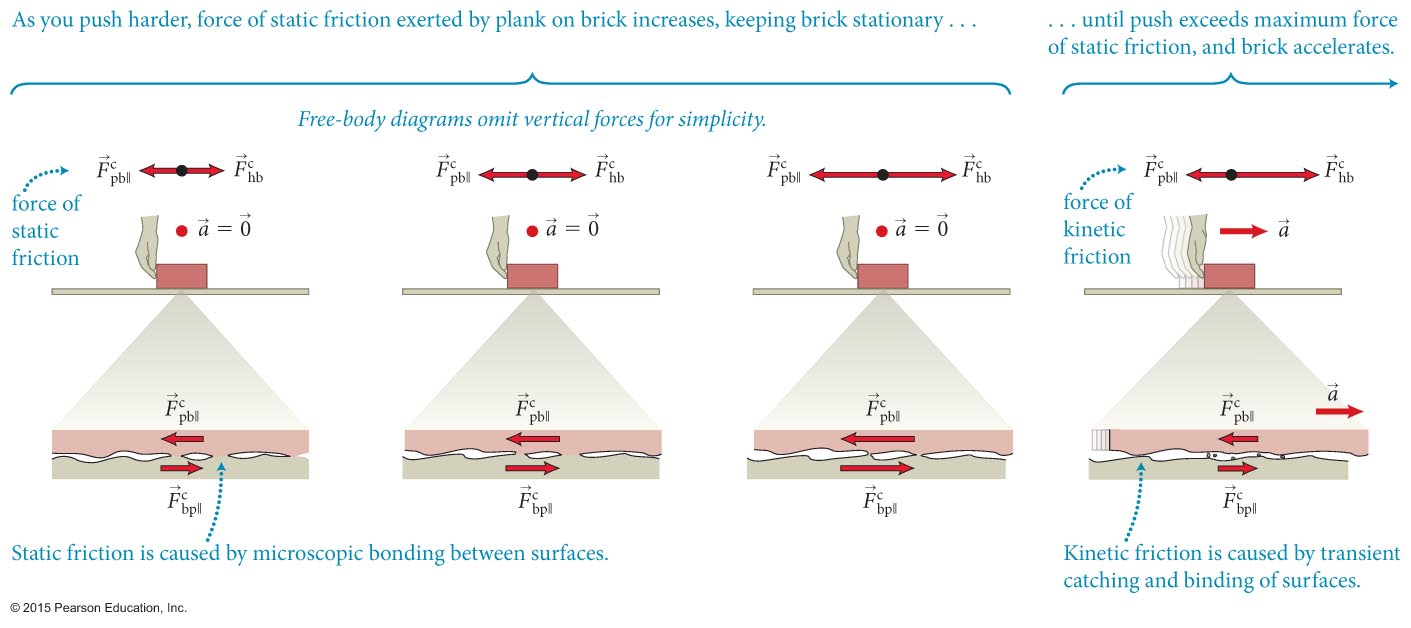 © 2015 Pearson Education, Inc.
Section 10.4
Clicker Question 3
You push horizontally on a crate at rest on the floor, gently at first and then with increasing force until you cannot push harder. The crate does not move. What happens to the force of static friction between crate and floor during this process?

It is always zero.
It remains constant in magnitude.
It increases in magnitude.
It decreases in magnitude.
More information is needed to decide.
© 2015 Pearson Education, Inc.
Section 10.4
Clicker Question 3
You push horizontally on a crate at rest on the floor, gently at first and then with increasing force until you cannot push harder. The crate does not move. What happens to the force of static friction between crate and floor during this process?

It is always zero.
It remains constant in magnitude.
It increases in magnitude.
It decreases in magnitude.
More information is needed to decide.
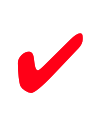 © 2015 Pearson Education, Inc.
Section 10.5: Work and Friction
Like normal force, the force of static friction is an elastic force that causes no irreversible change. 
The force of static friction causes no energy dissipation. 
Kinetic friction does cause irreversible change, including causing microscopic damage to the surfaces. 
The force of kinetic friction is not an elastic force and so causes energy dissipation.
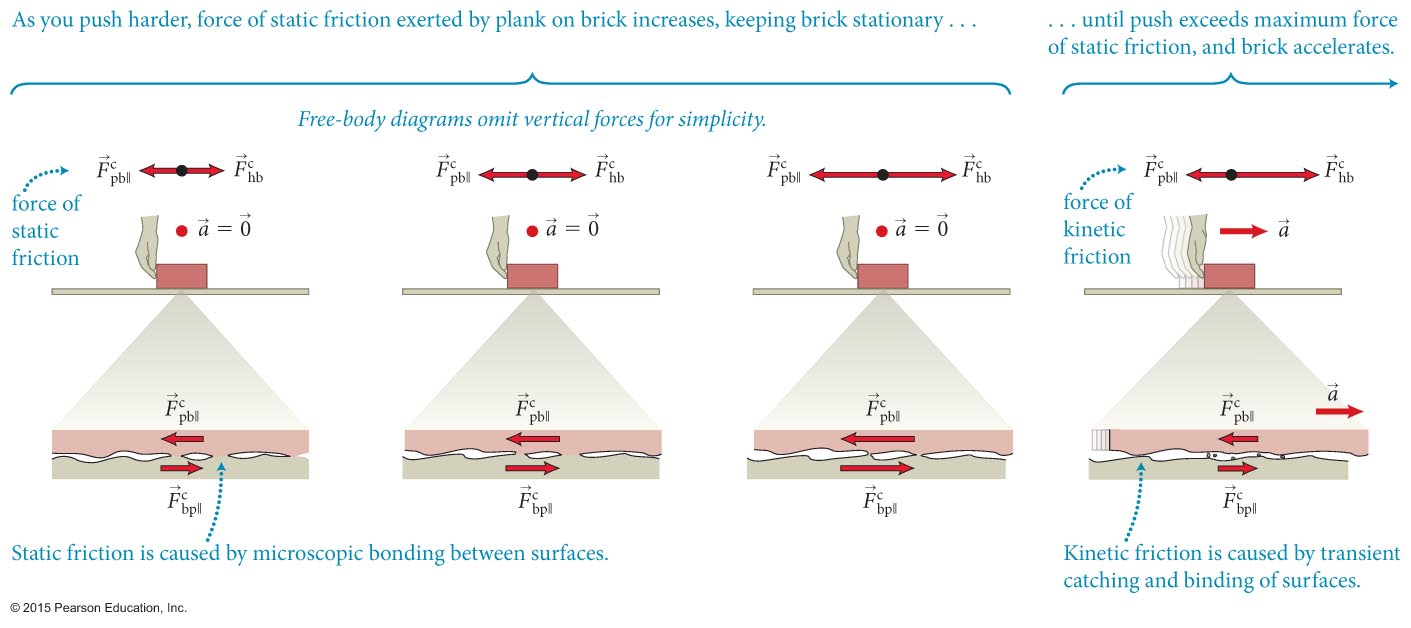 Section 10.5: Work and Friction
Two examples where the object is accelerated by static friction.
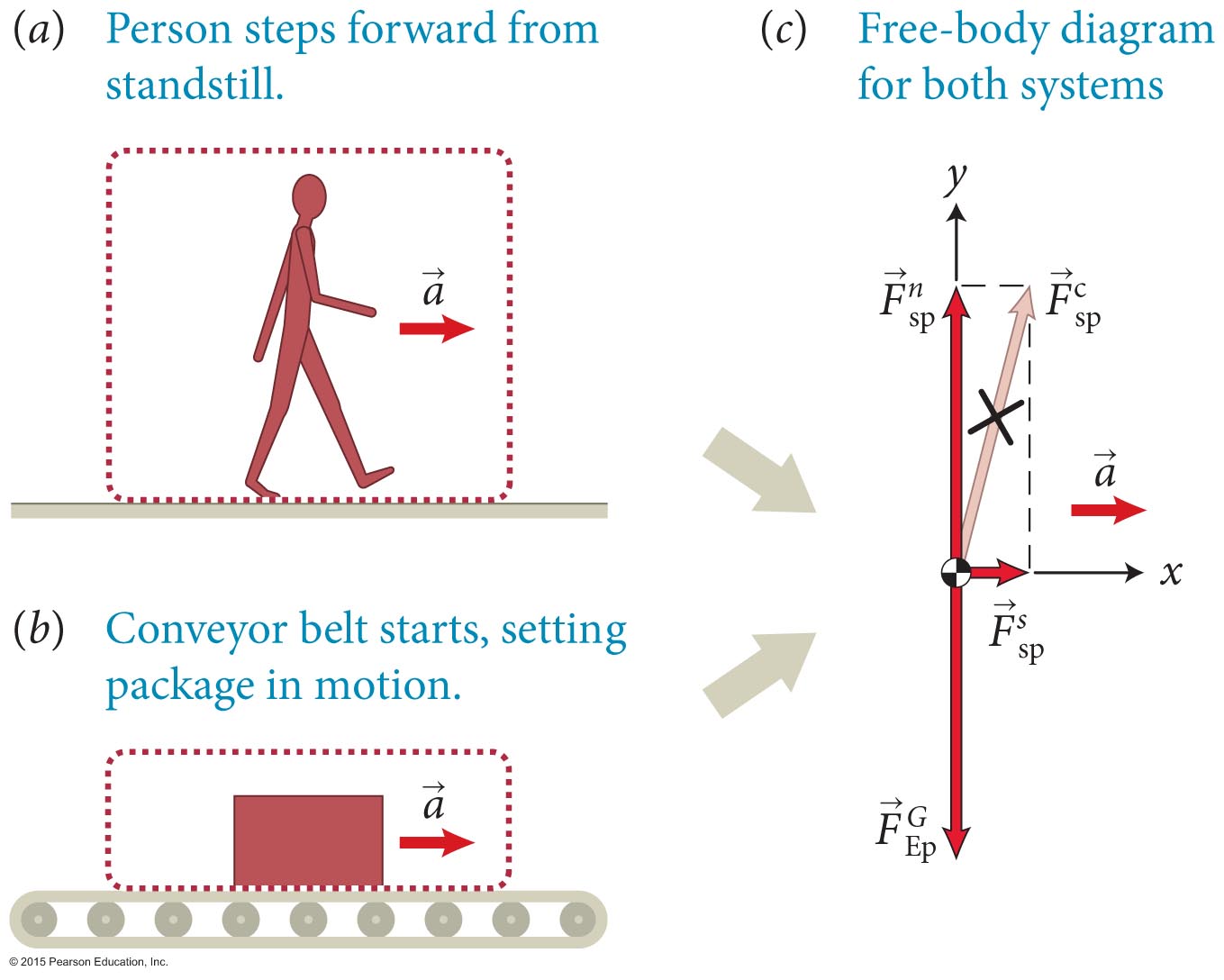 © 2015 Pearson Education, Inc.
Section 10.9: Work as the product of two vectors
Consider a block sliding down an incline as shown (ignore friction).
The x component of the force of gravity is what causes the block to accelerate
The magnitude of the resulting acceleration is
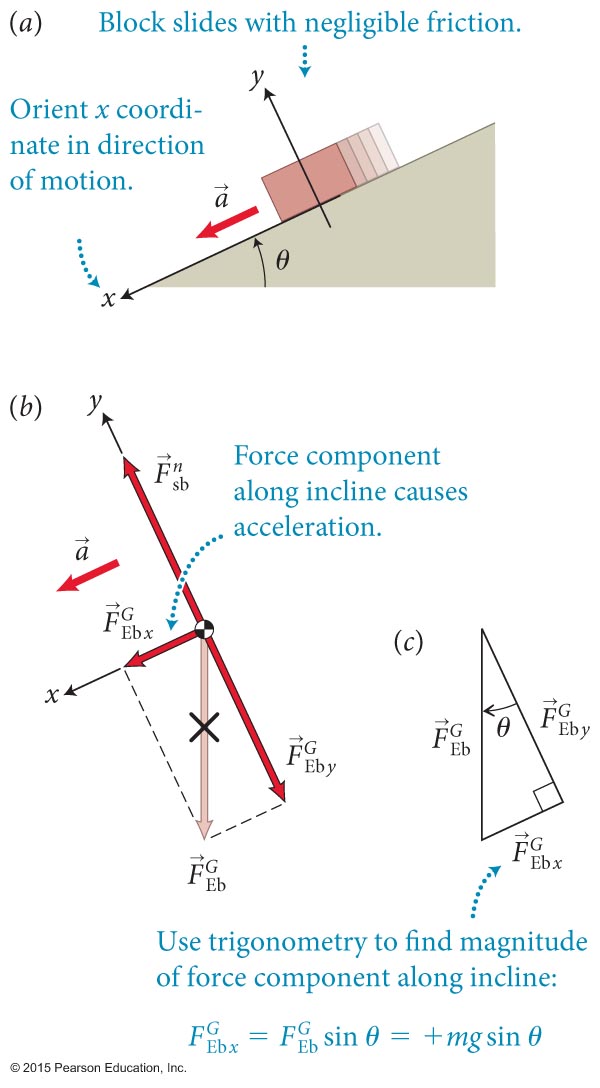 © 2015 Pearson Education, Inc.
Section 10.9: Work as the product of two vectors
As illustrated in the figure, the block begins at rest (υx,i = 0) at position xi = 0 and drops a height h. 
The displacement along the incline is Δx = +h/sinθ.
The time the block takes to cover this distance is obtained from Equation 3.7:from which we obtain
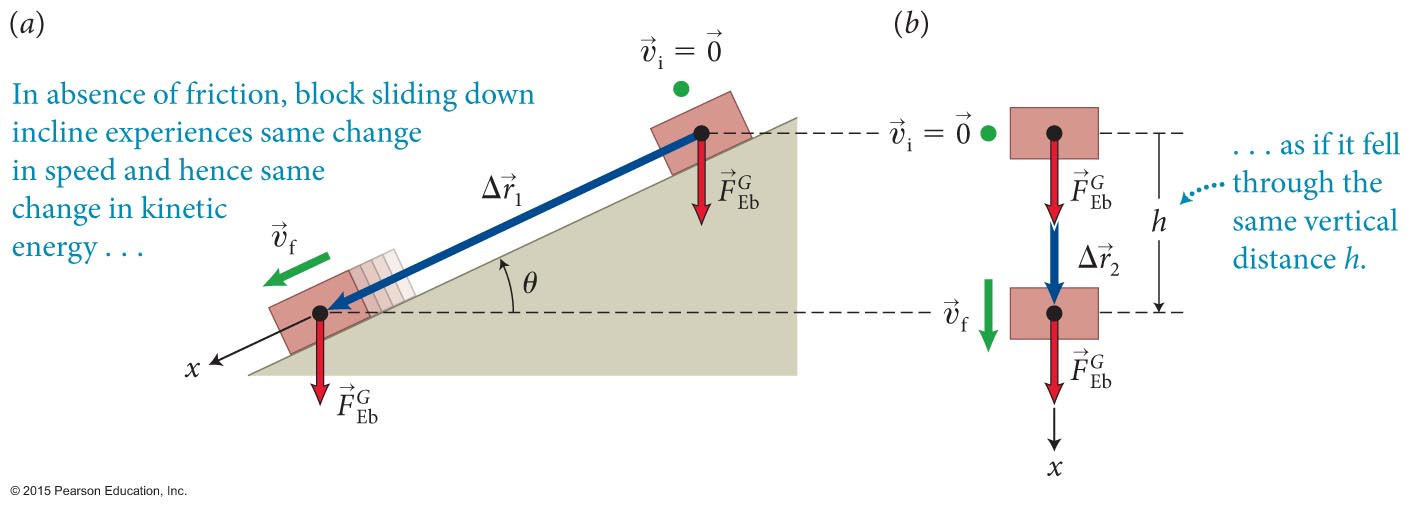 © 2015 Pearson Education, Inc.
Section 10.9: Work as the product of two vectors
Using Equation 3.4 and Equation 10.25, the blocks final kinetic energy is then
Substituting Equation 10.28 into Equation 10.29, we obtain
Because the blocks initial kinetic energy is zero, we get
We can get the same result by using the work equation:
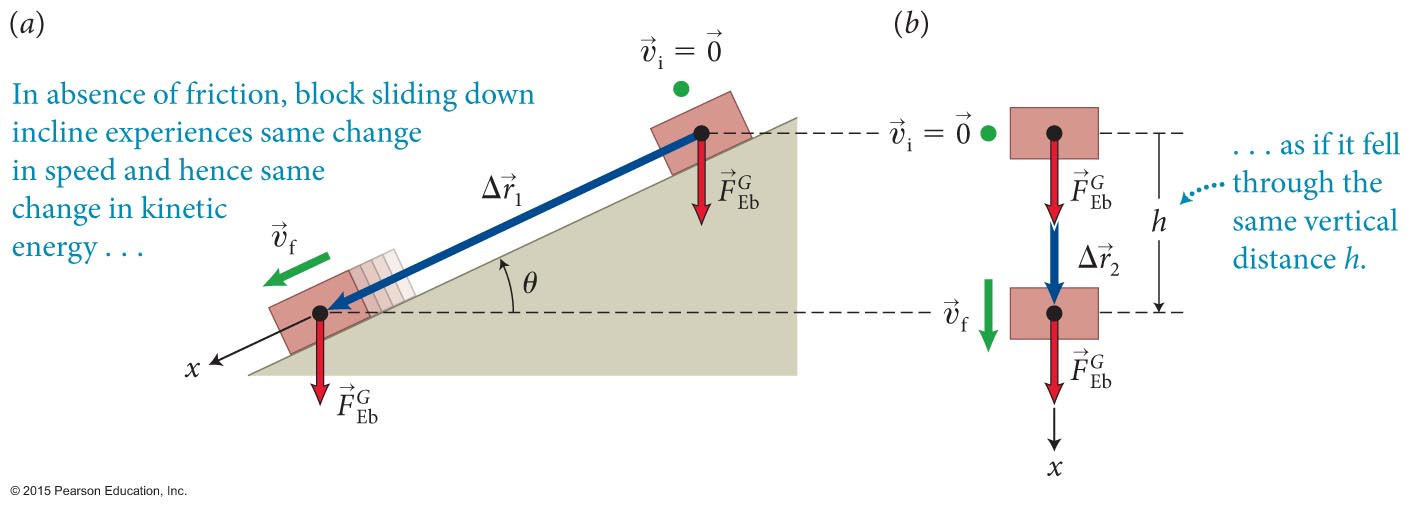 Section 10.9: Work as the product of two vectors
If the angle between    and    is ϕ, the scalar product of the two vectors is
The scalar product is commutative:
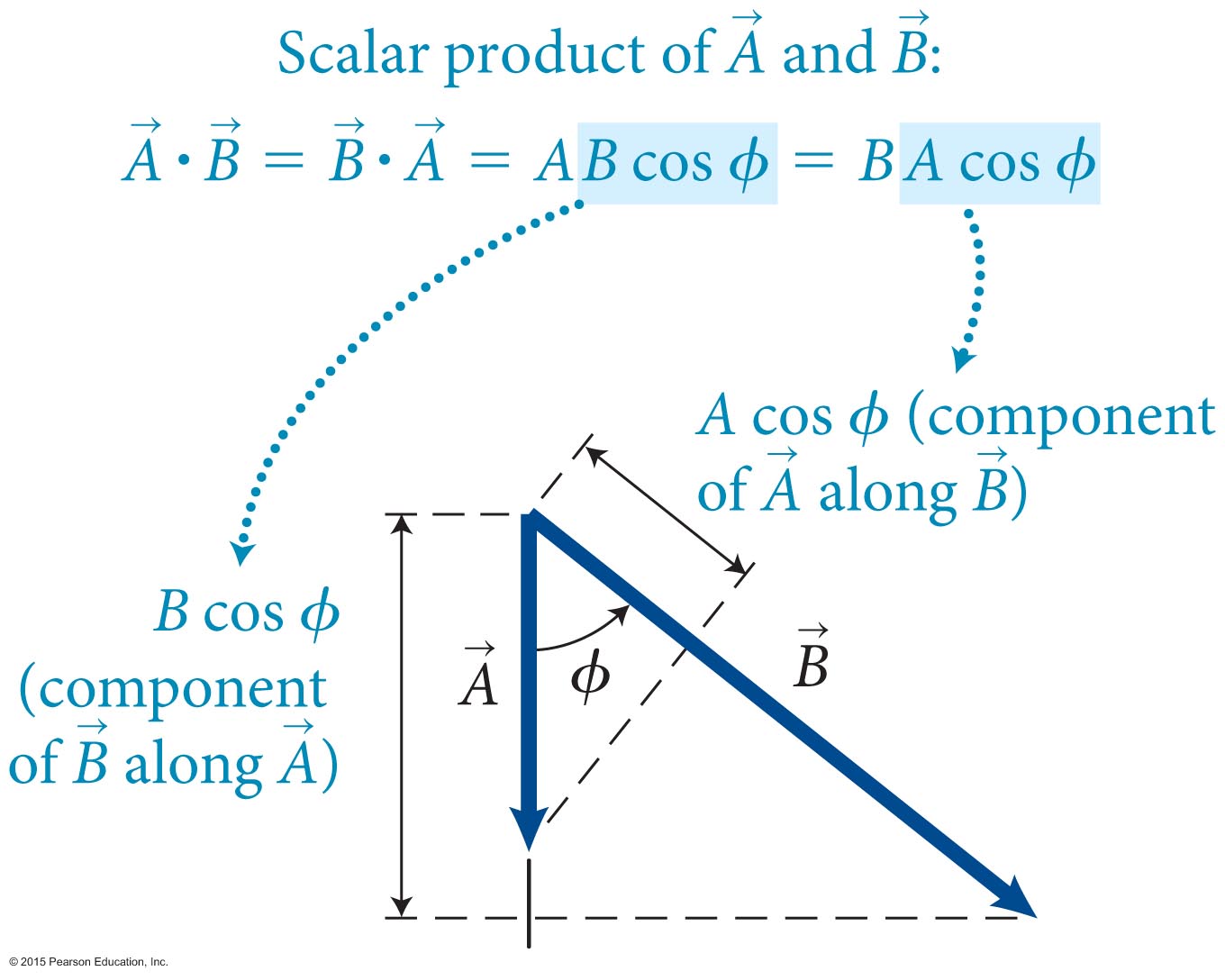 © 2015 Pearson Education, Inc.
Section 10.9
Clicker Question 8
Under what circumstances could the scalar product of two vectors be zero?

When the vectors are parallel to each other
When the vectors are perpendicular to each other
When the vectors make an acute angle with each other
None of the above
© 2015 Pearson Education, Inc.
Section 10.9
Clicker Question 8
Under what circumstances could the scalar product of two vectors be zero?

When the vectors are parallel to each other
When the vectors are perpendicular to each other
When the vectors make an acute angle with each other
None of the above
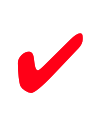 © 2015 Pearson Education, Inc.
Section 10.9: Work as the product of two vectors
We can write work as a scalar product: 
The normal force does no work, because ϕ = 90 between the normal force and the force displacement. 
The work done by gravity on the block is where θ is the angle of the incline. 
However, since ϕ = π/2 – θ, we have W = mgh. 
If force and force displacement are opposite (ϕ = 180), then work is negative.
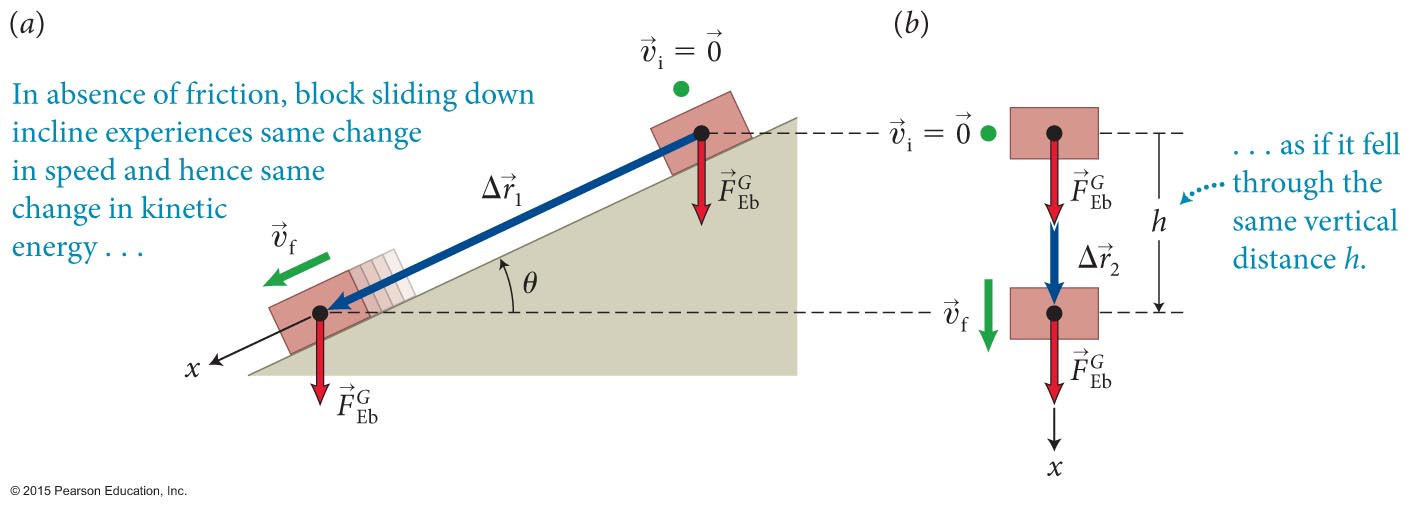 f
h
© 2015 Pearson Education, Inc.
Section 10.9: Work as the product of two vectors
Let us generalize the previous result to forces that are not constant,
Start by subdividing the force displacement       into many small fragments         Work done by a variable force          over a small displacement is
The work done over the entire force displacement is:
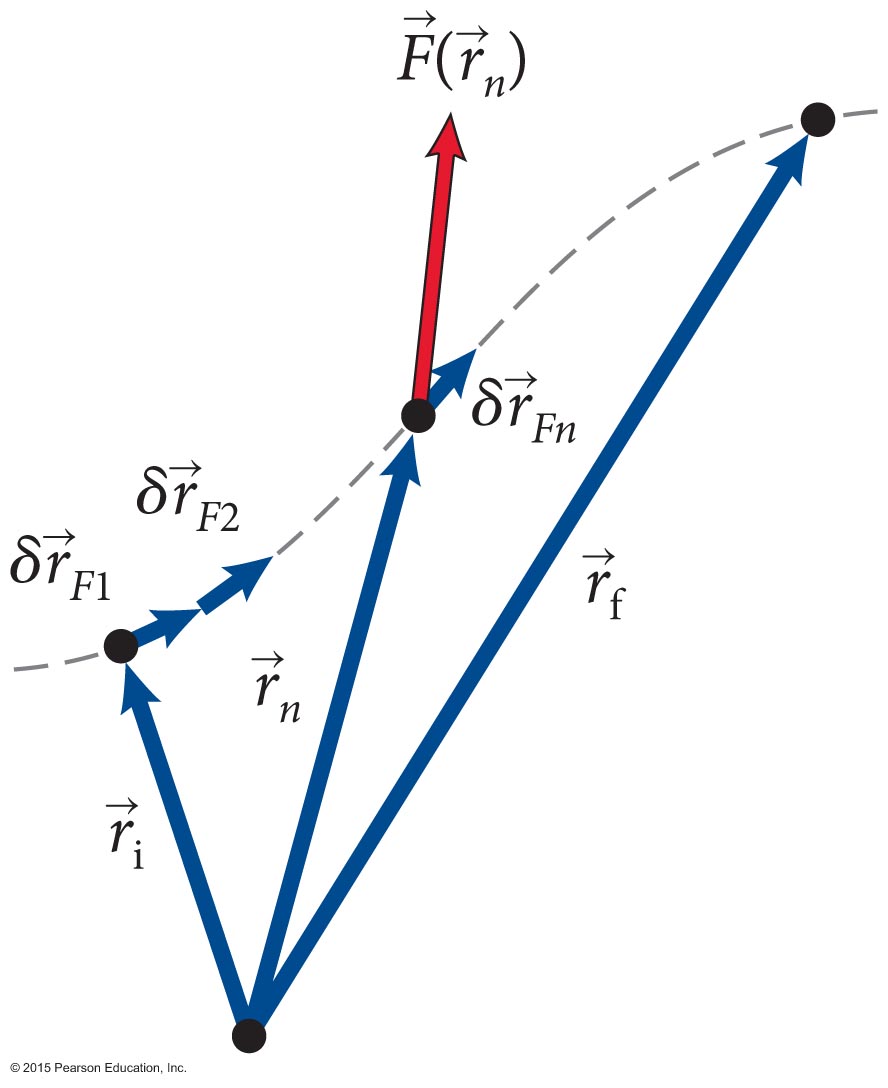 © 2015 Pearson Education, Inc.
Section 10.10: Coefficients of Friction
Let us now develop a quantitative description of friction:
The figure illustrates the following observations.
The maximum force of static friction exerted by a surface on an object is proportional to the force with which the object presses the surface. 
The force of static friction does not depend on the contact area.
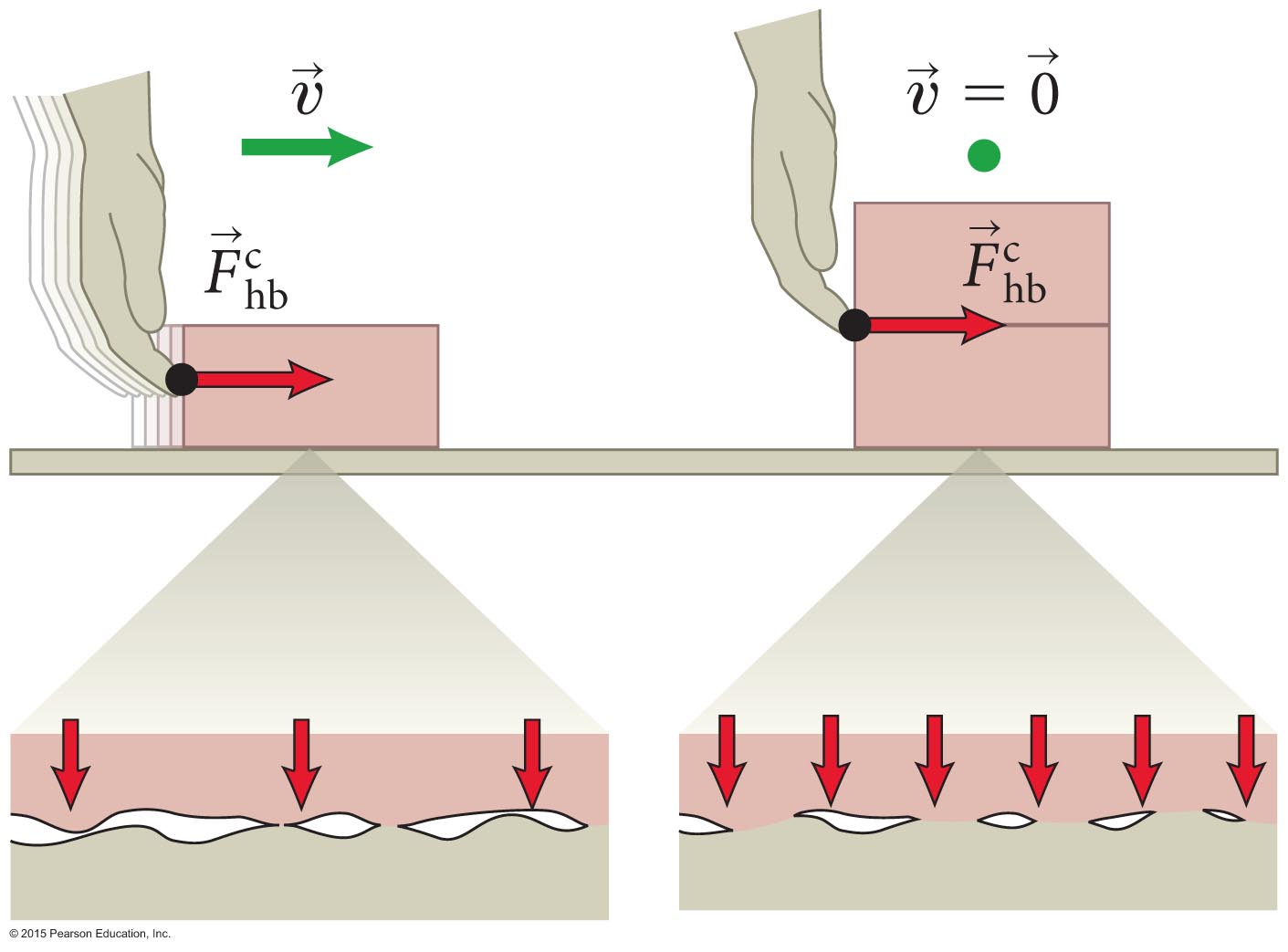 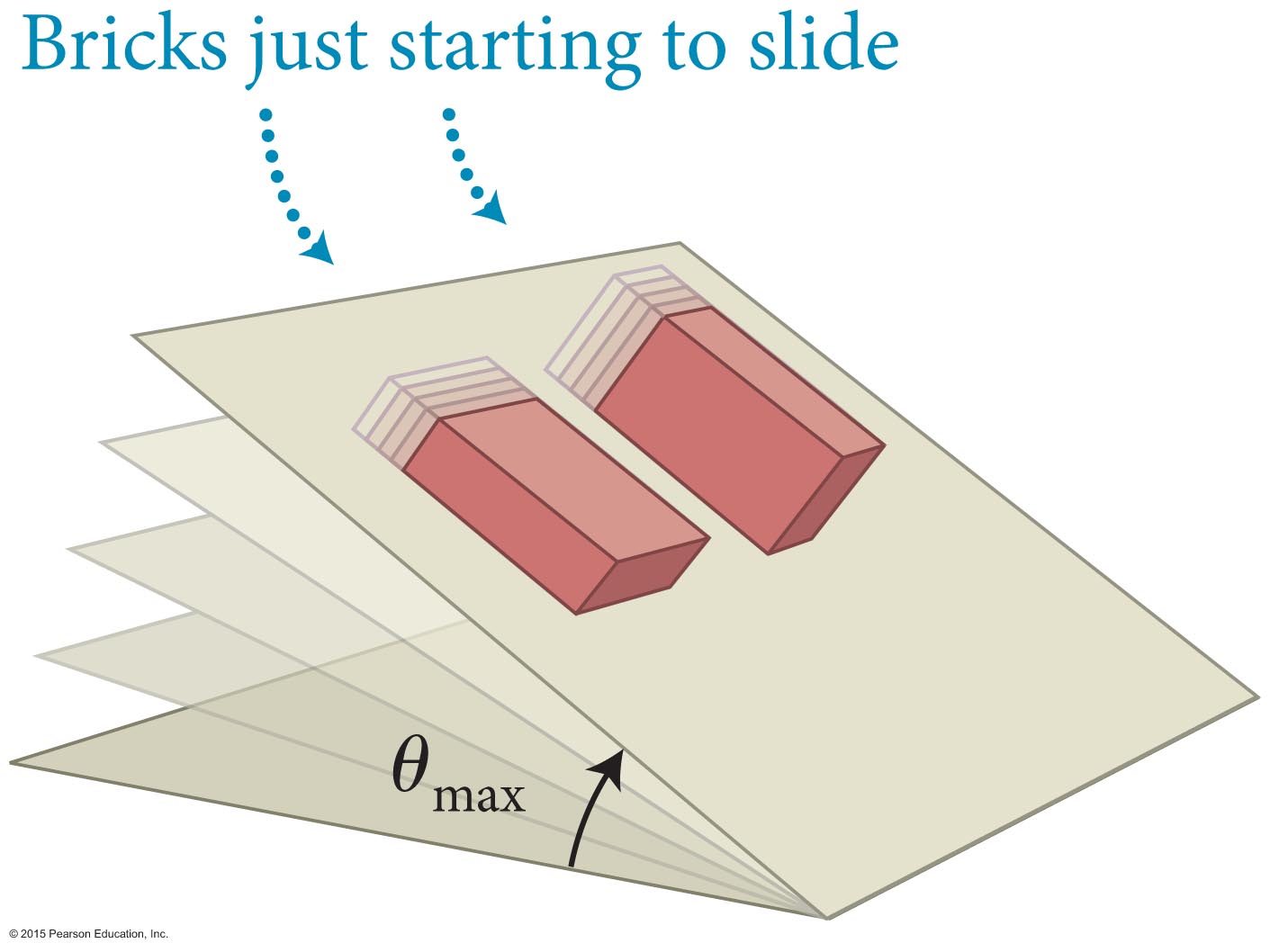 © 2015 Pearson Education, Inc.
Section 10.10: Coefficients of Friction
As we have just determined, the maximum magnitude of the static friction force must be proportional to       as seen in the figure.
Therefore, for any two surfaces 1 and 2 we have
The unitless proportionality constant μs is called the coefficient of static friction. 
This upper limit means that the magnitude of static friction must obey the following condition:
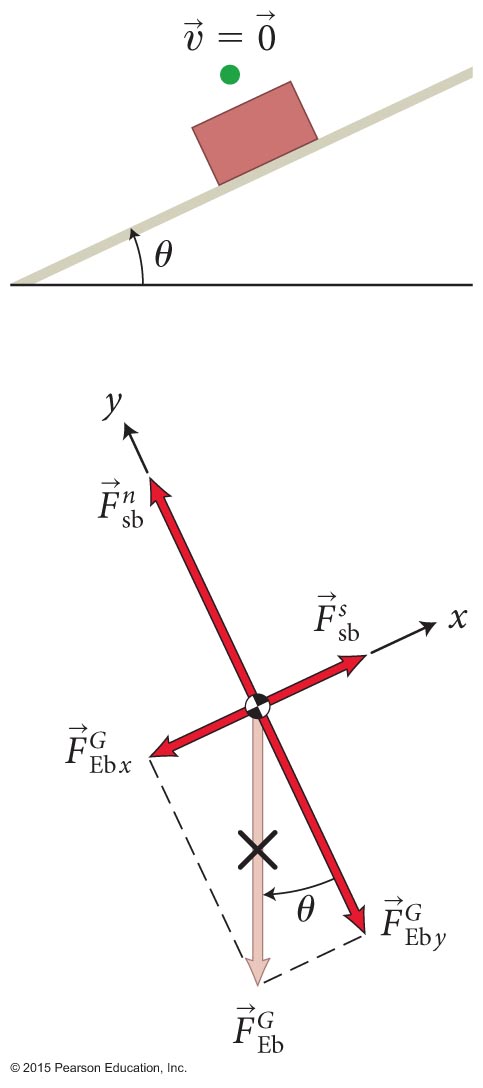 © 2015 Pearson Education, Inc.
Section 10.10: Coefficients of Friction
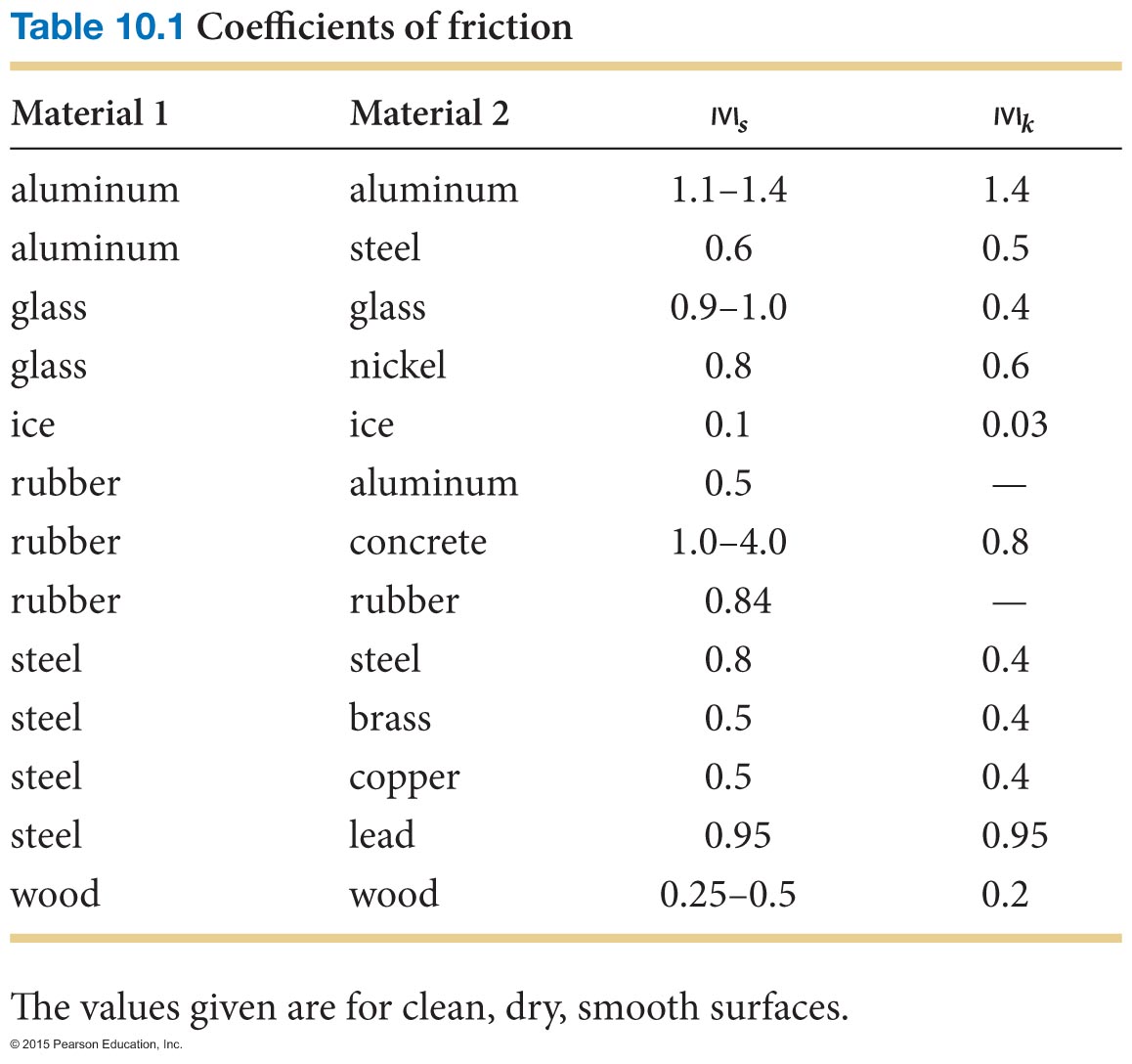 © 2015 Pearson Education, Inc.
Section 10.10
Clicker Question 9
In a panic situation, many drivers make the mistake of locking their brakes and skidding to a stop rather than applying the brakes gently. A skidding car often takes longer to stop. Why?

This is a misconception; it doesn’t matter how the brakes are applied.
The coefficient of static friction is larger than the coefficient of kinetic friction.
The coefficient of kinetic friction is larger than the coefficient of static friction.
© 2015 Pearson Education, Inc.
Section 10.10
Clicker Question 9
In a panic situation, many drivers make the mistake of locking their brakes and skidding to a stop rather than applying the brakes gently. A skidding car often takes longer to stop. Why?

This is a misconception; it doesn’t matter how the brakes are applied.
The coefficient of static friction is larger than the coefficient of kinetic friction.
The coefficient of kinetic friction is larger than the coefficient of static friction.
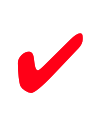 © 2015 Pearson Education, Inc.
Section 10.10: Coefficients of Friction
Example 10.8 Pulling a friend up a hill
A hiker is helping a friend up a hill that makes an angle of 30 with level ground. The hiker, who is farther up the hill, is pulling on a cable attached to his friend. The cable is parallel to the hill so that it also makes an angle of 30 with the horizontal. If the coefficient of static friction between the soles of the hiker’s boots and the surface of the hill is 0.80 and his inertia is 65 kg, what is the maximum magnitude of the force he can exert on the cable without slipping?
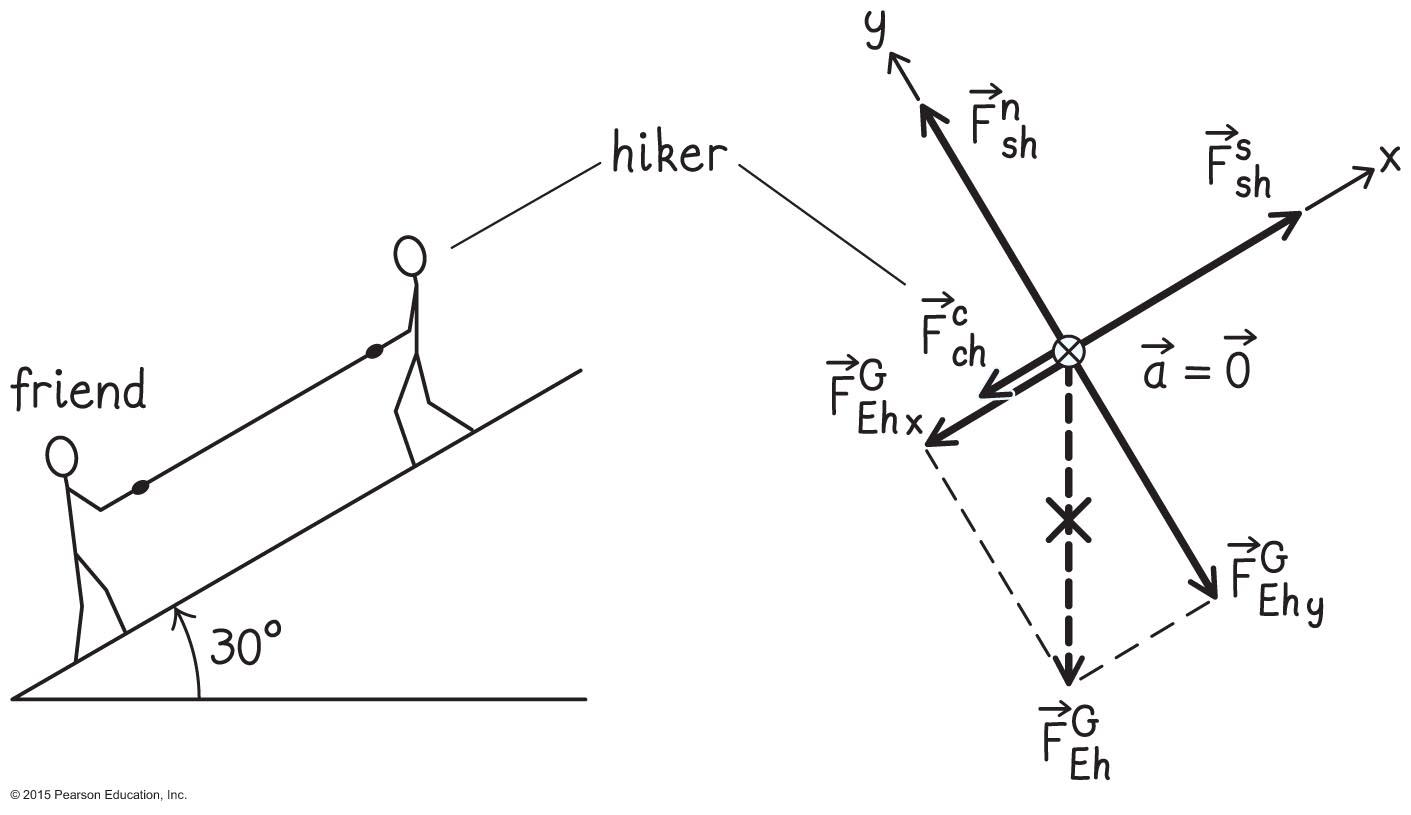 © 2015 Pearson Education, Inc.
Section 10.10: Coefficients of Friction
Example 10.8 Pulling a friend up a hill (cont.)
❶ GETTING STARTED The forces exerted on the hiker are a force      exerted by the cable and directed down the hill (this force forms an interaction pair with the force the hiker exerts on the cable), the force of gravity      , and the contact force exerted by the surface of the hill on the hiker.
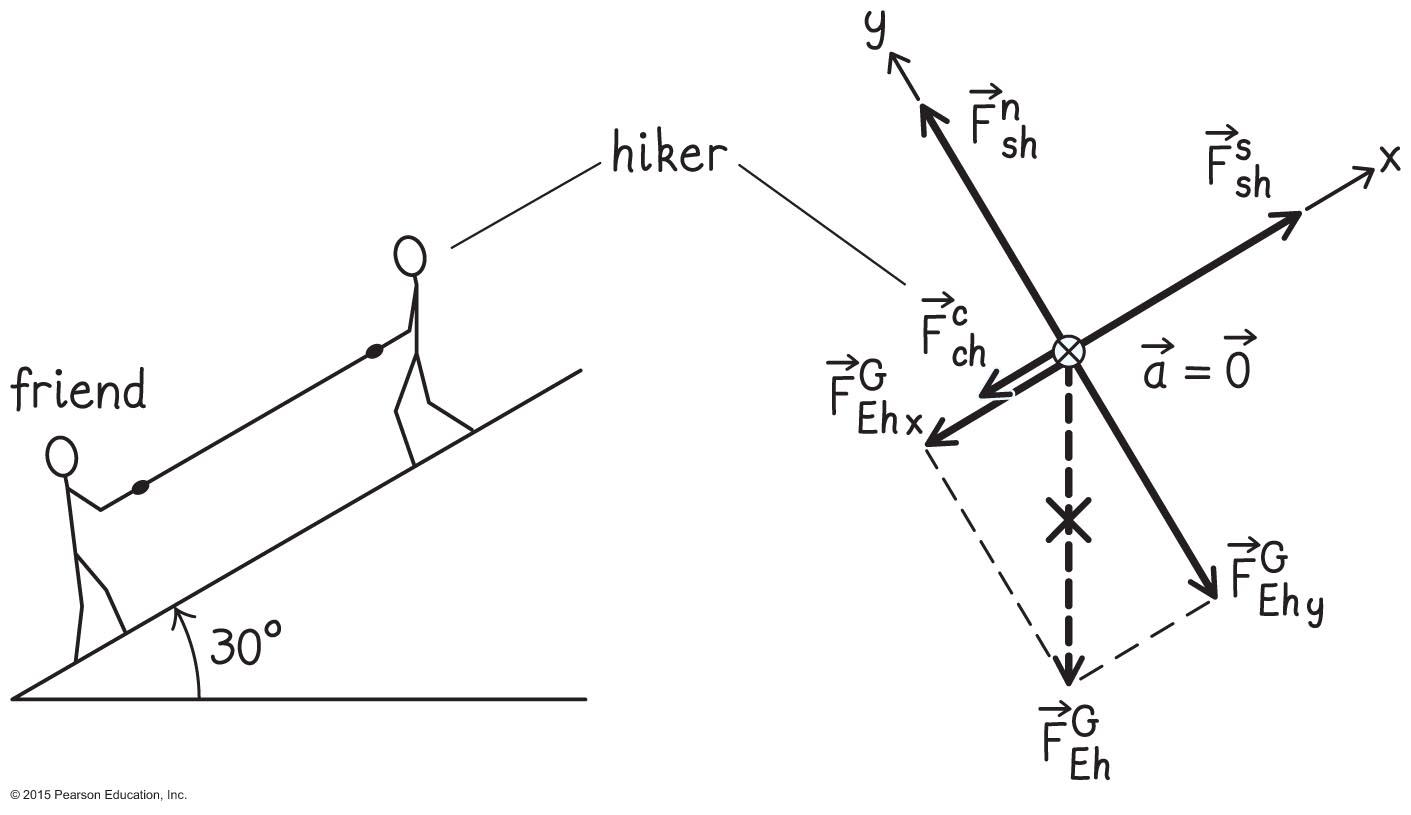 © 2015 Pearson Education, Inc.
Section 10.10: Coefficients of Friction
Example 10.8 Pulling a friend up a hill (cont.)
❶ GETTING STARTED This last force has two components: the normal force      and the force of static friction     . The force of static friction is directed up the hill. If the hiker is not to slip, his acceleration must be zero, and so the forces in the normal (y) and tangential (x) directions must add up to zero.
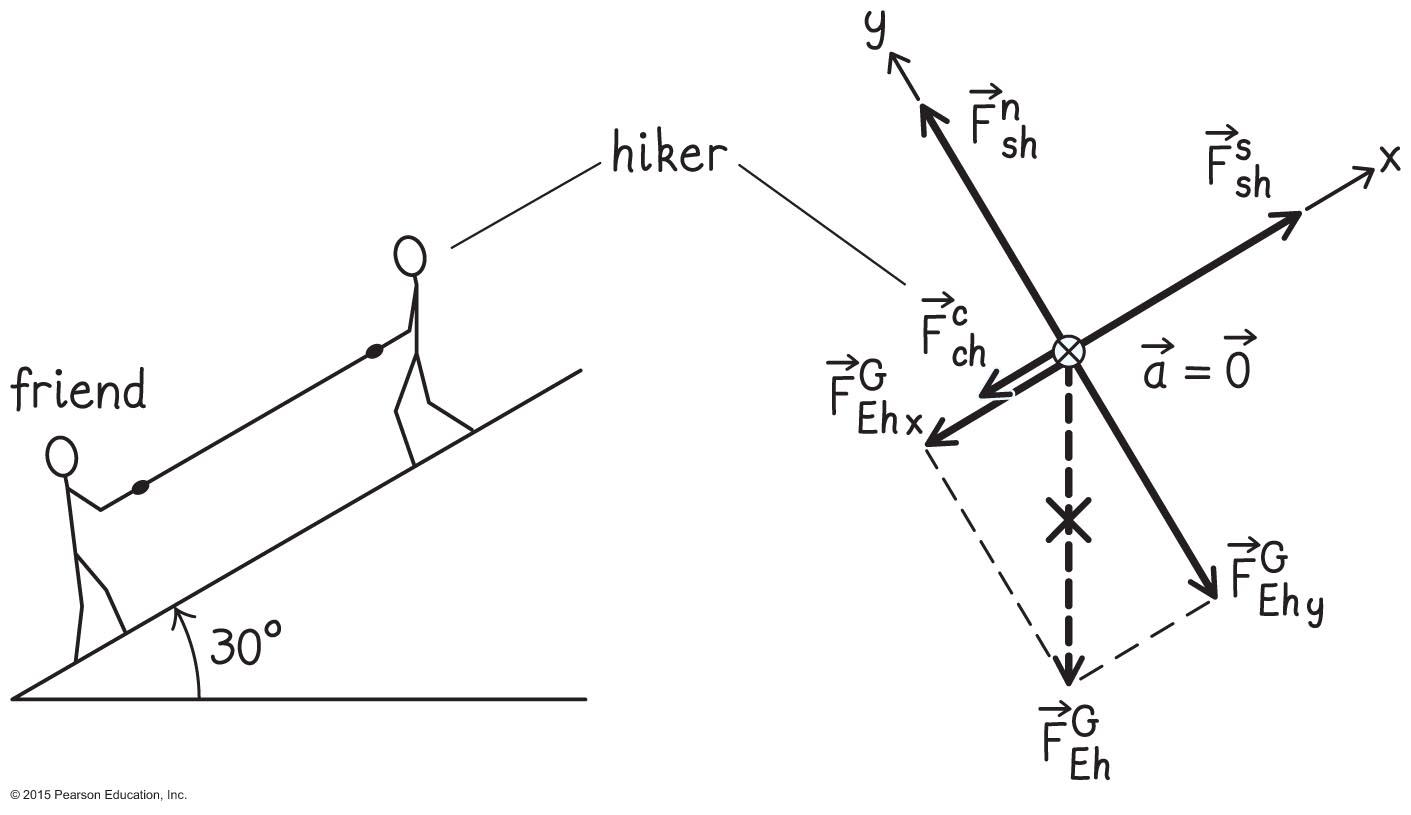 © 2015 Pearson Education, Inc.
Section 10.10: Coefficients of Friction
Example 10.8 Pulling a friend up a hill (cont.)
❸ Because the magnitude of the force of gravity exerted on the hiker is mg, I have in the y direction


where the minus sign in –mg cos θ indicates that        is in the negative y direction.
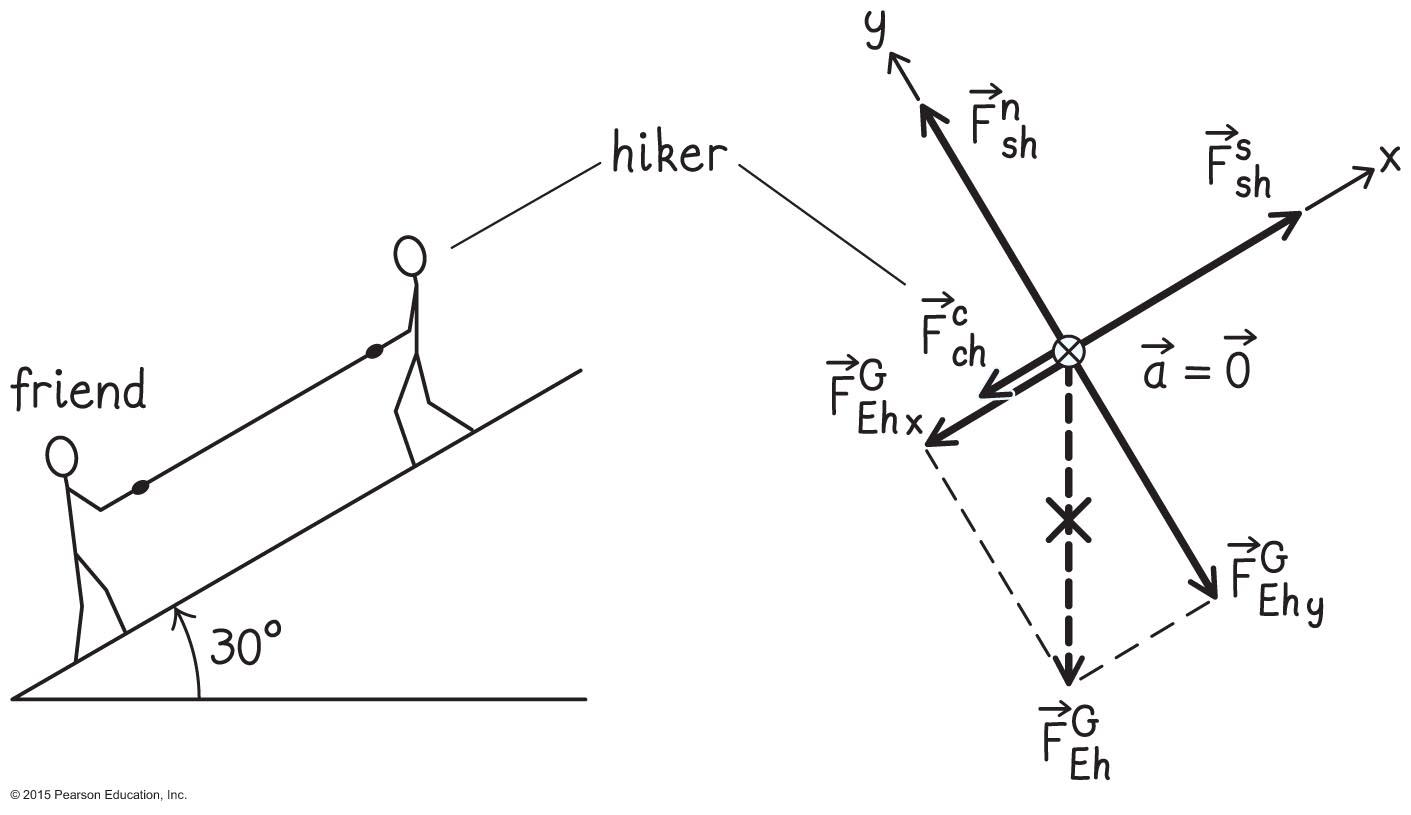 © 2015 Pearson Education, Inc.
Section 10.10: Coefficients of Friction
Example 10.8 Pulling a friend up a hill (cont.)
❸ Likewise, I have in the x direction
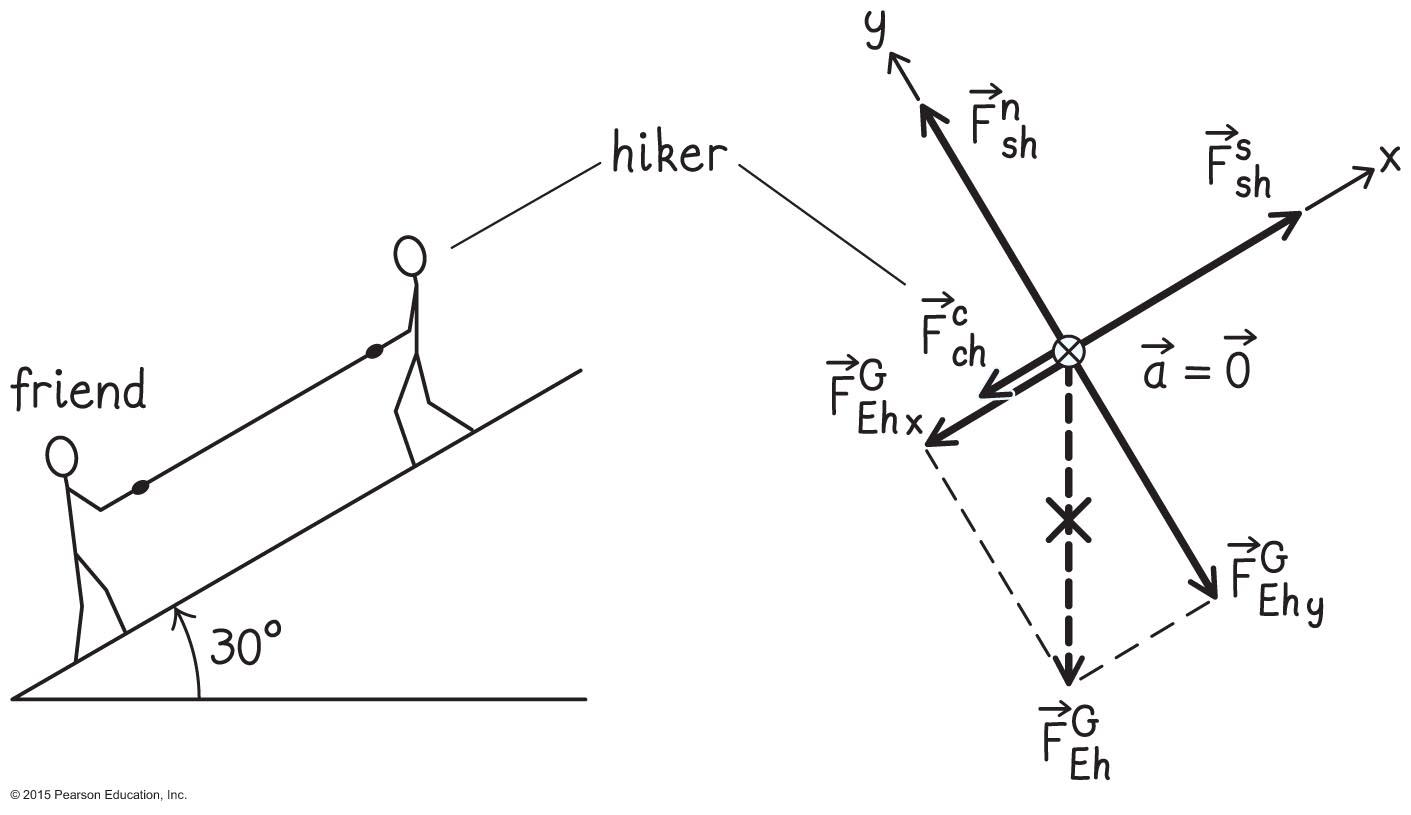 © 2015 Pearson Education, Inc.
Section 10.10: Coefficients of Friction
Example 10.8 Pulling a friend up a hill (cont.)
❸ EXECUTE PLAN If the hiker is not to slip, the force of static friction must not exceed its maximum value. Substituting Eqs. 1 and 2 into Inequality 10.54, I get
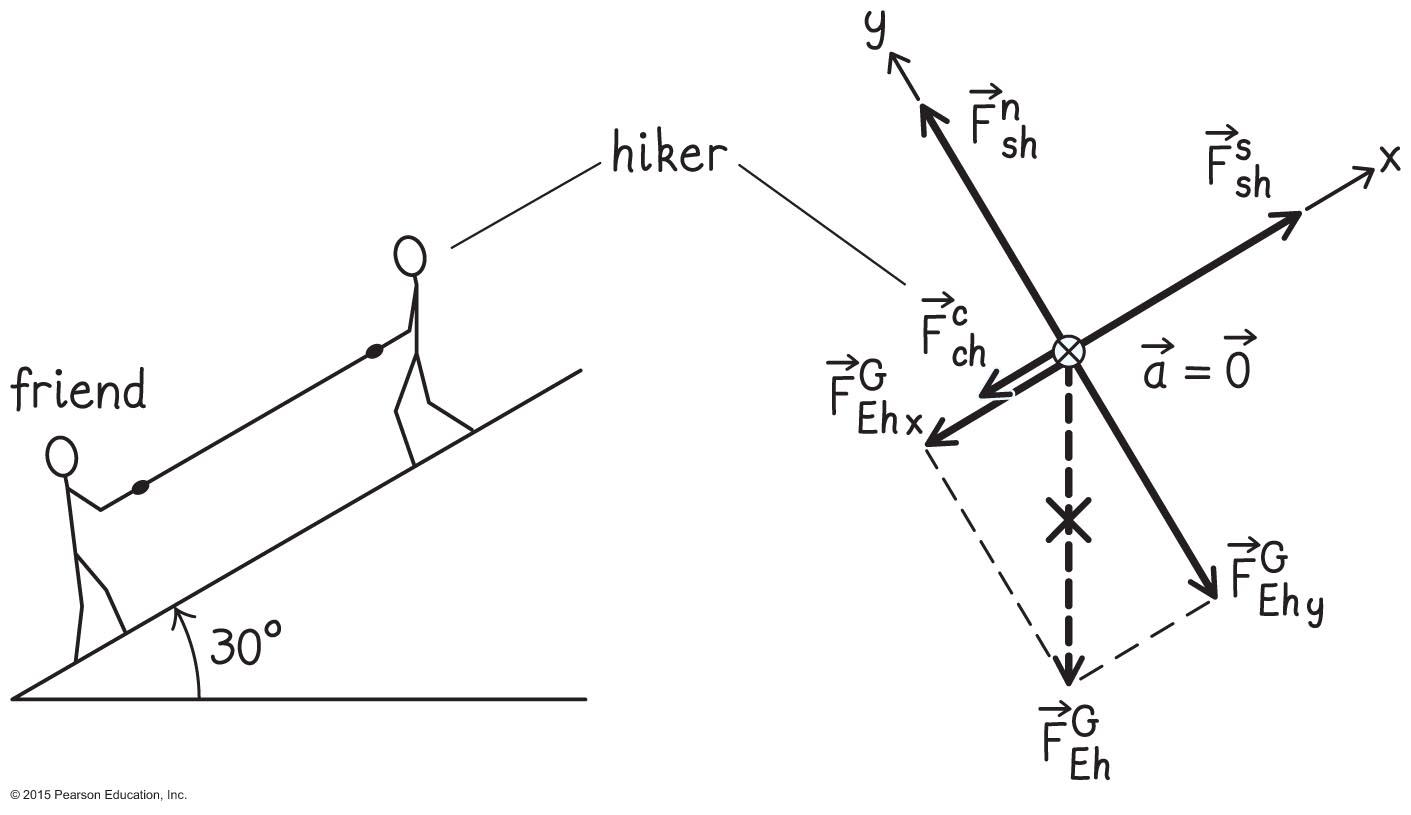 © 2015 Pearson Education, Inc.
Section 10.10: Coefficients of Friction
Example 10.8 Pulling a friend up a hill (cont.)
❸ EXECUTE PLAN The problem asks me about the magnitude      of the force exerted by the hiker on the cable, which is the same as the magnitude      of the force exerted by the cable on the hiker, so
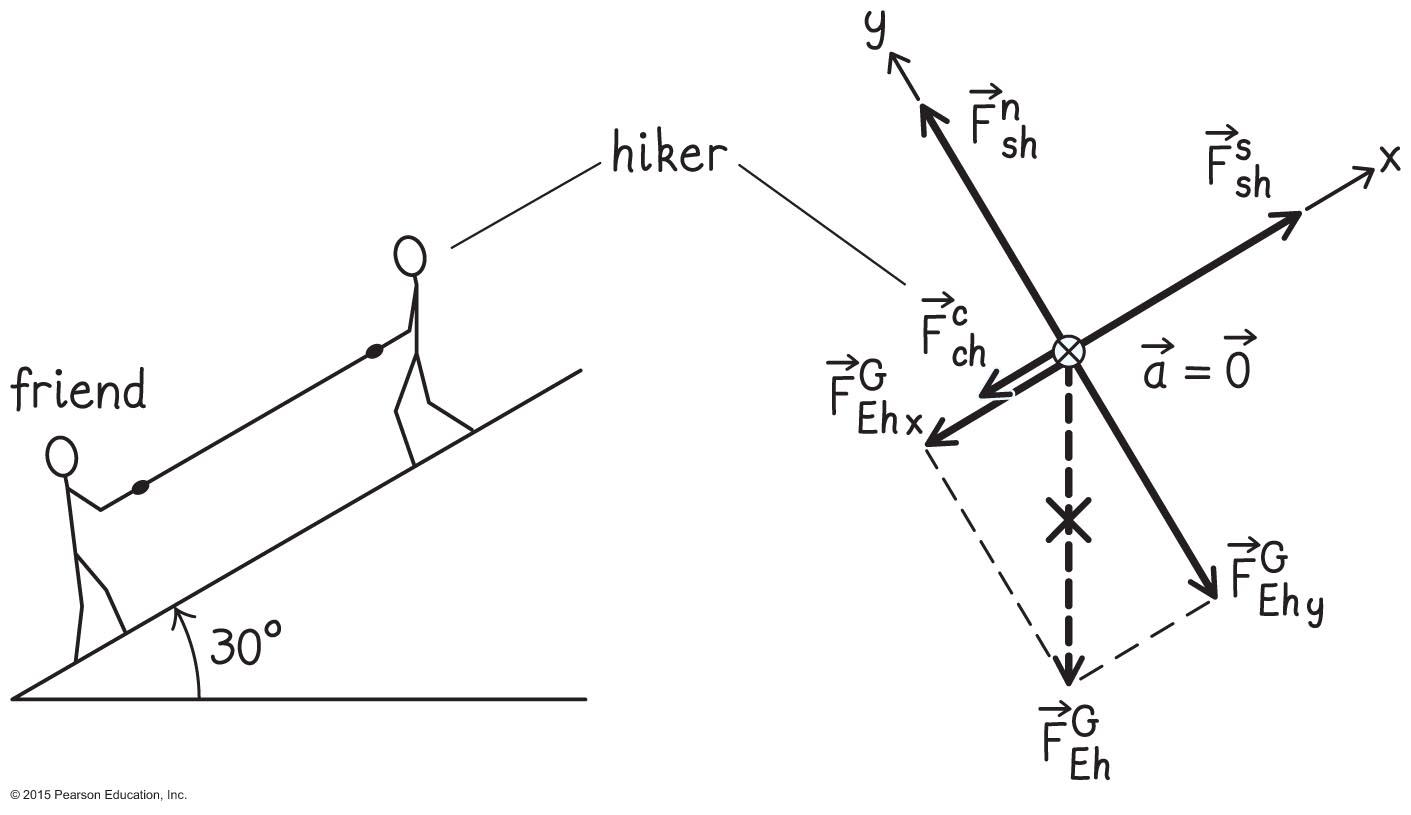 © 2015 Pearson Education, Inc.
Section 10.10: Coefficients of Friction
Example 10.8 Pulling a friend up a hill (cont.)
❸ Substituting the values given,
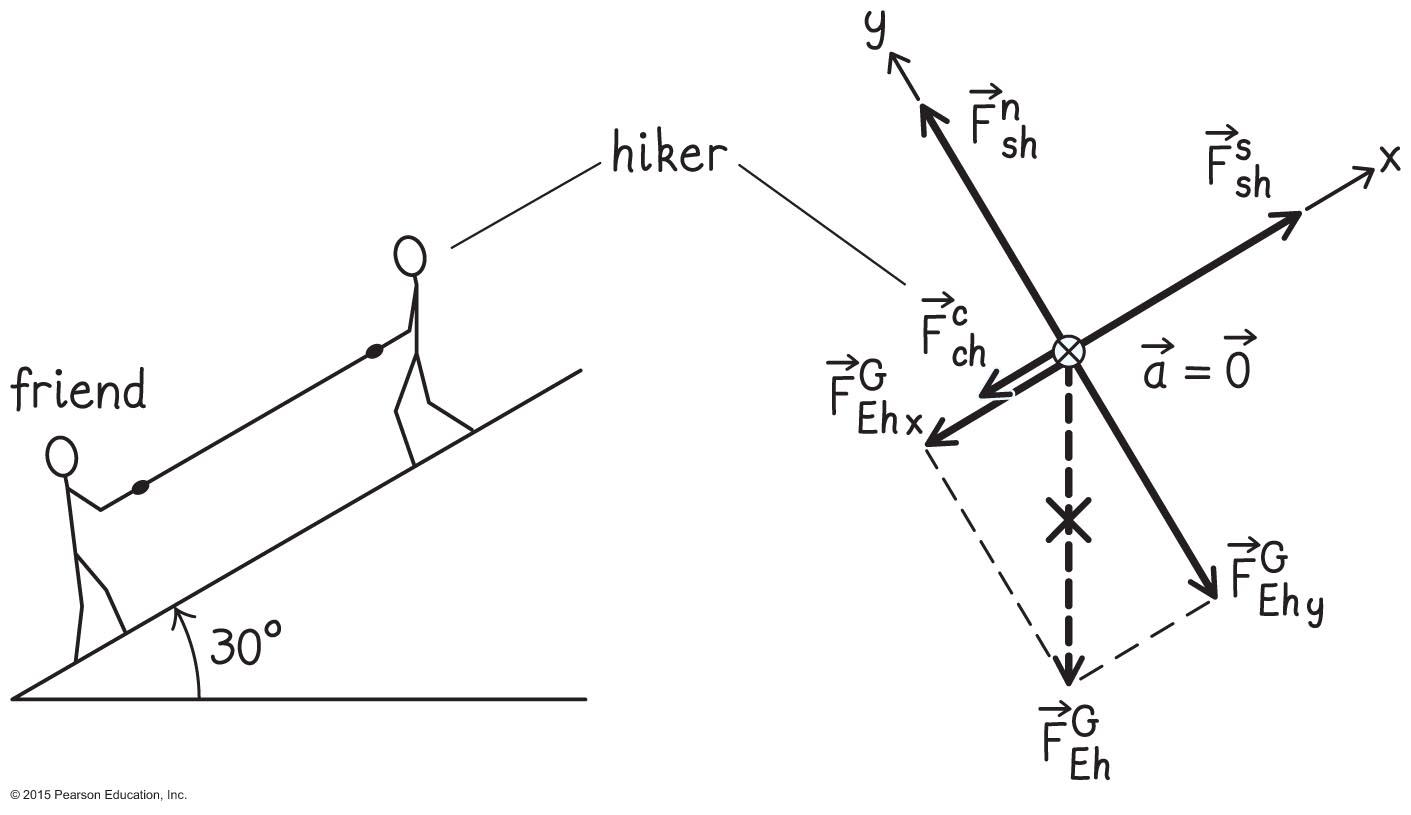 © 2015 Pearson Education, Inc.
Section 10.10: Coefficients of Friction
Example 10.8 Pulling a friend up a hill (cont.)
❹ EVALUATE RESULT A force of 1.2 × 102 N corresponds to the gravitational force exerted by Earth on an object that has an inertia of only 12 kg, and so the hiker cannot pull very hard before slipping. I know from experience, however, that unless I can lock a foot behind some solid object, it is impossible to pull hard on an inclined surface, and thus the answer I obtained makes sense.
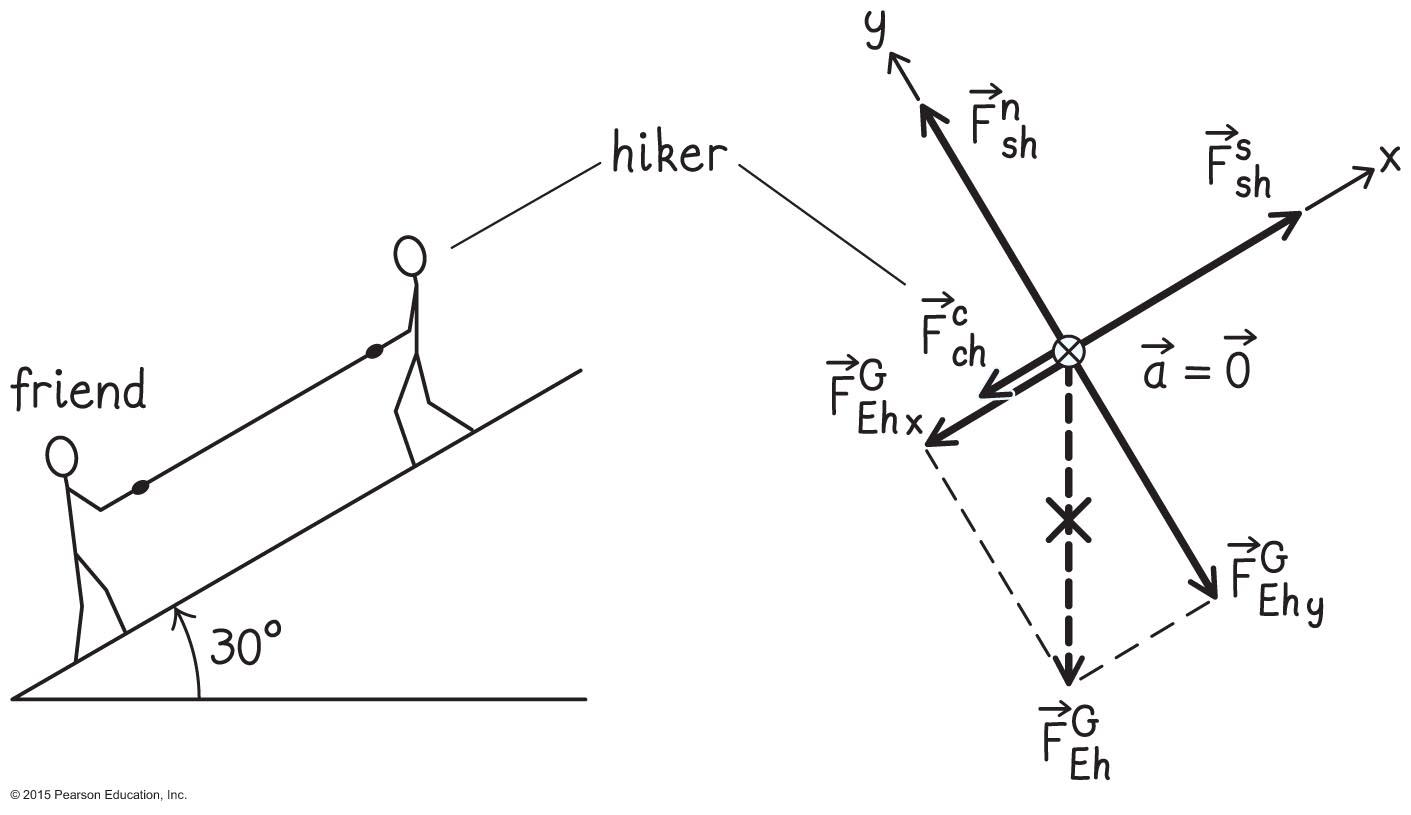 © 2015 Pearson Education, Inc.
Chapter 10Motion in a Plane
© 2015 Pearson Education, Inc.
Section 10.10: Coefficients of Friction
Once surfaces start to slip relative to each other, the force of kinetic friction is relative to the normal forcewhere μk is called the coefficient of kinetic friction. 
The kinetic coefficient μk is always smaller then μs.
© 2015 Pearson Education, Inc.
Chapter 10: Summary
Concepts: Vectors in two dimensions
To add two vectors    and   , place the tail of    at the head of    .Their sum is the vector drawn from tail of          to the head of   .
To subtract    from   , reverse the direction of    and then add the reversed    to   .  
Any vector    can be written aswhere Ax and Ay are the components of     along the x and y axes.
© 2015 Pearson Education, Inc.
Chapter 10: Summary
Quantitative Tools: Vectors in two dimensions
The magnitude of any vector    isand the angle θ that    makes with the positive x axis is given by


If                  is the vector sum of    and   , the component of    are


The scalar product of two vectors    and    that make an angle ϕ when placed tail to tail is
© 2015 Pearson Education, Inc.
Chapter 10: Summary
Concepts: Projectile motion in two dimensions
For a projectile that moves near Earth’s surface and experiences only the force of gravity, the acceleration has a magnitude g and is directed downward.
The projectile’s horizontal acceleration is zero, and the horizontal component of its velocity remains constant. 
 At the highest point in the trajectory of a projectile, the vertical velocity component υy is zero, but the vertical component of the acceleration is g and is directed downward.
© 2015 Pearson Education, Inc.
Chapter 10: Summary
Quantitative Tools: Projectile motion in two dimensions
If a projectile is at a position (x, y), its position vector   is


If a projectile has position components xi and yi and velocity components υx,i and υy,i at one instant, then its acceleration, velocity, and position components a time interval Δt later are
© 2015 Pearson Education, Inc.
Chapter 10: Summary
Concepts: Collisions and momentum in two dimensions
Momentum is a vector, so in two dimensions its changes in momentum must be accounted for by components. 
This means two equations, one for the x component and one for the y component of momentum. 
The coefficient of restitution is a scalar and is accounted for by a single equation.
© 2015 Pearson Education, Inc.
Chapter 10: Summary
Quantitative Tools: Collisions and momentum in two dimensions
Δpx =Δp1x + Δp2x = m1(υ1x,f – υ1x,i) + m2(υ2x,f – υ2x,i) = 0
Δpy =Δp1y + Δp2y = m1(υ1y,f – υ1y,i) + m2(υ2y,f – υ2y,i) = 0
© 2015 Pearson Education, Inc.
Chapter 10: Summary
Concepts: Forces in two dimensions
In two-dimensional motion, the component of the acceleration parallel to the instantaneous velocity changes the speed and the component of the acceleration perpendicular to the instantaneous velocity changes the direction of the instantaneous velocity. 

When choosing a coordinate system for a problem dealing with an accelerating object, if possible make one of the axes lie along the direction of the acceleration.
© 2015 Pearson Education, Inc.
Chapter 10: Summary
Concepts: Friction
When two surfaces touch each other, the component of the contact force perpendicular (normal) to the surfaces is called the normal force and the component parallel (tangential) to the surfaces is called the force of friction.

The direction of the force of friction is such that the force opposes relative motion between the two surfaces. When the surfaces are not moving relative to each other, we have static friction.
© 2015 Pearson Education, Inc.
Chapter 10: Summary
Concepts: Friction
When the forces are moving relative to each other, we have kinetic friction.

The magnitude of the force of kinetic friction is independent of the contact area and independent of the relative speeds of the two surfaces.
© 2015 Pearson Education, Inc.
Chapter 10: Summary
Quantitative Tools: Friction
The maximum magnitude of the force of static friction between any two surfaces 1 and 2 is proportional to the normal face:where μs is the unitless coefficient of static friction. This upper limit means that the magnitude of the frictional force must obey the condition

The magnitude of the force of kinetic friction is also proportional to the normal face:where μk ≤ μs is the unitless coefficient of kinetic friction.
© 2015 Pearson Education, Inc.
Chapter 10: Summary
Concepts: Work
For a sliding object, the normal force does no work because this force is perpendicular to the direction of the object’s displacement.
The force of kinetic friction is a nonelastic force and thus causes energy dissipation.
The force of static friction is an elastic force and so causes no energy dissipation.
The work done by gravity is independent of path.
© 2015 Pearson Education, Inc.
Chapter 10: Summary
Quantitative Tools: Work
The work done by a constant nondissipative force when the point of application of the force undergoes a displacementis


The work done by a variable nondissipative force when the point of application of the force undergoes a displacement is


This is the line integral of the force over the path traced out by the point of application of the force.
© 2015 Pearson Education, Inc.
Chapter 10: Summary
Quantitative Tools: Work
For a variable dissipative force, the change in the thermal energy is 


When an object descends a vertical distance h, no matter what path it follows, the work gravity does on it is
W = mgh.
© 2015 Pearson Education, Inc.